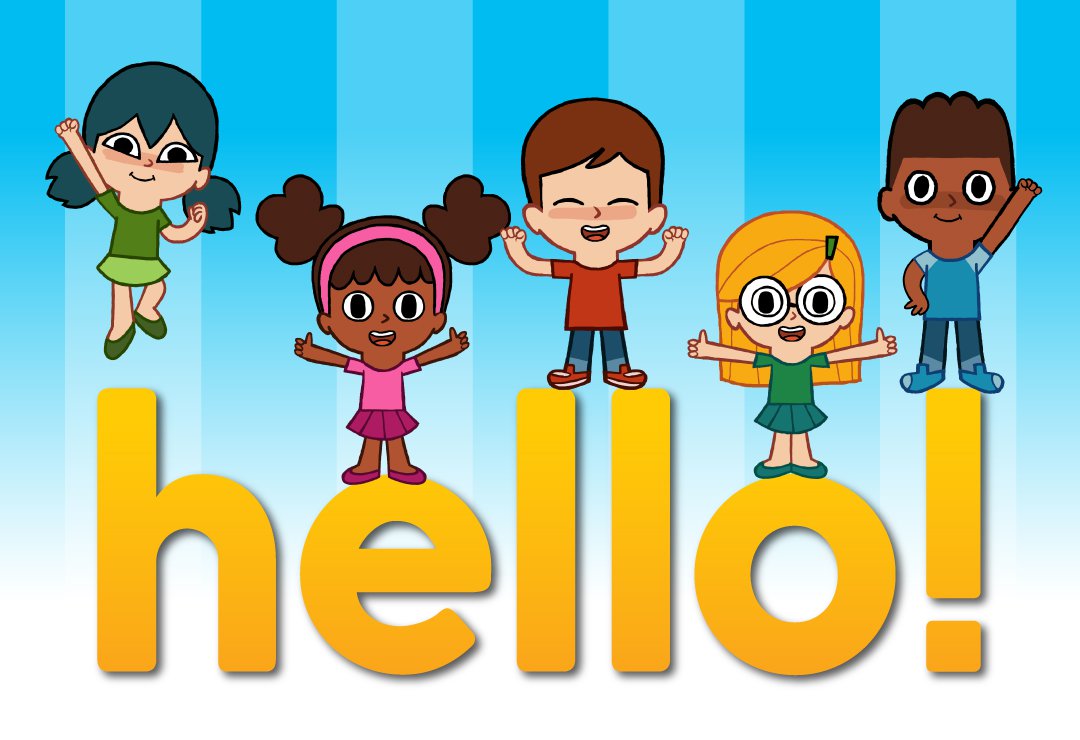 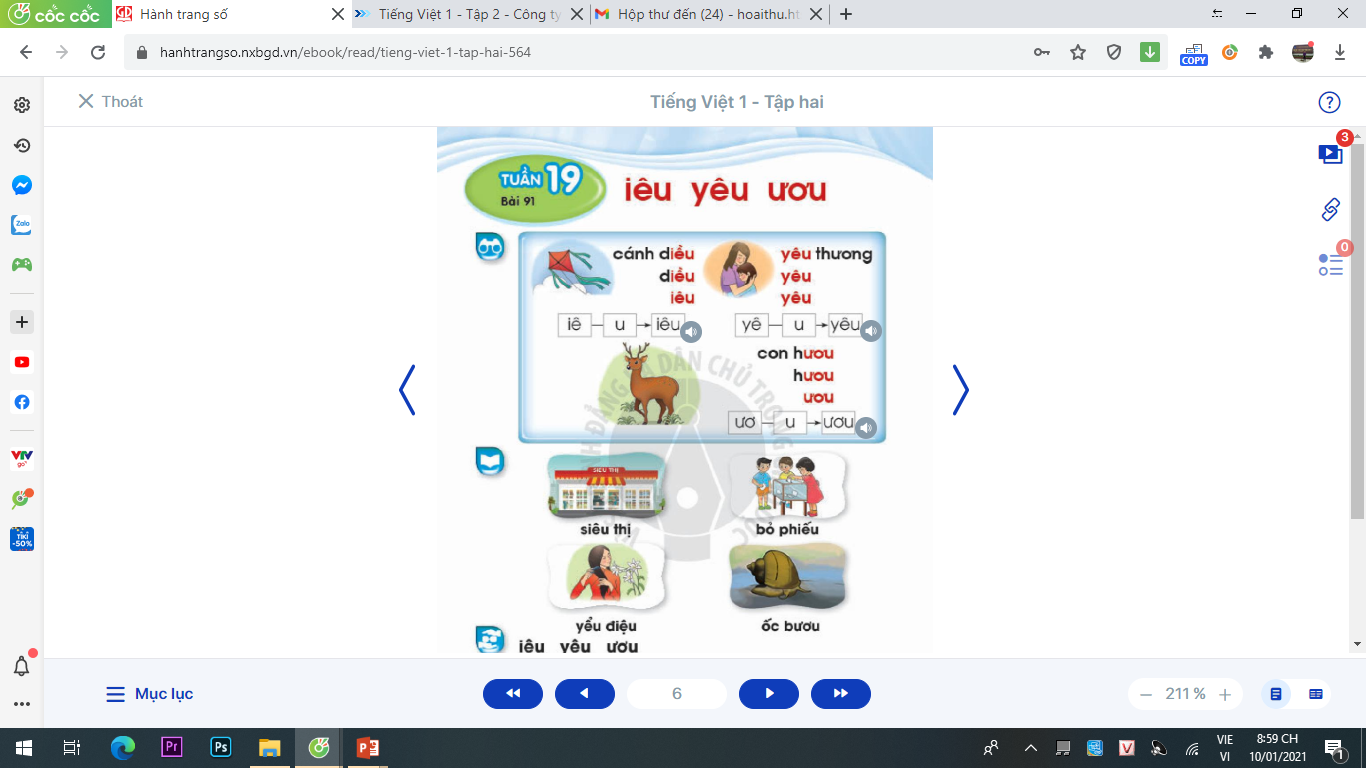 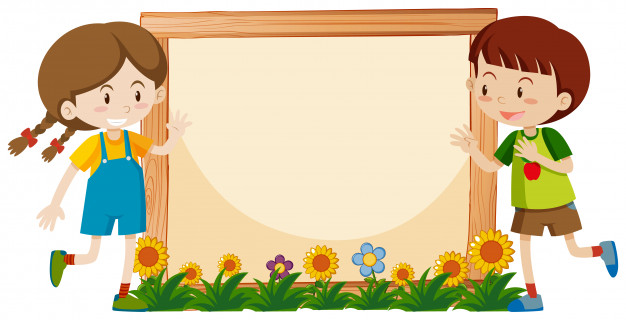 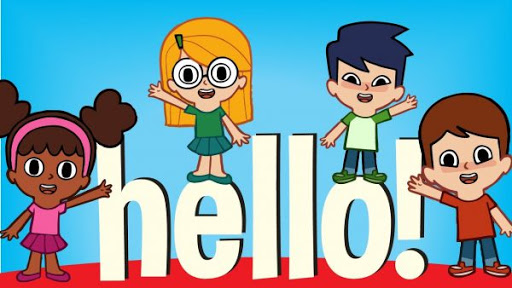 Bài 94:
oan oat
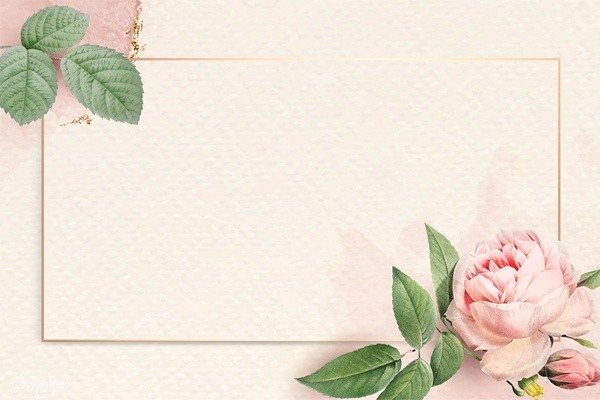 Khám phá
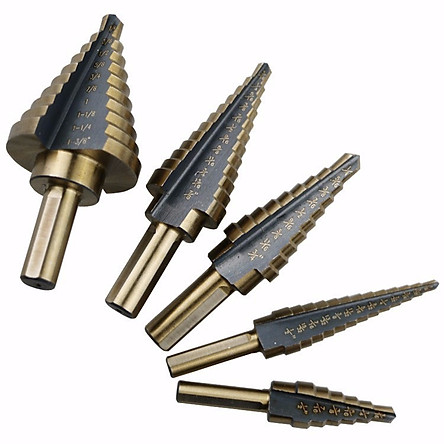 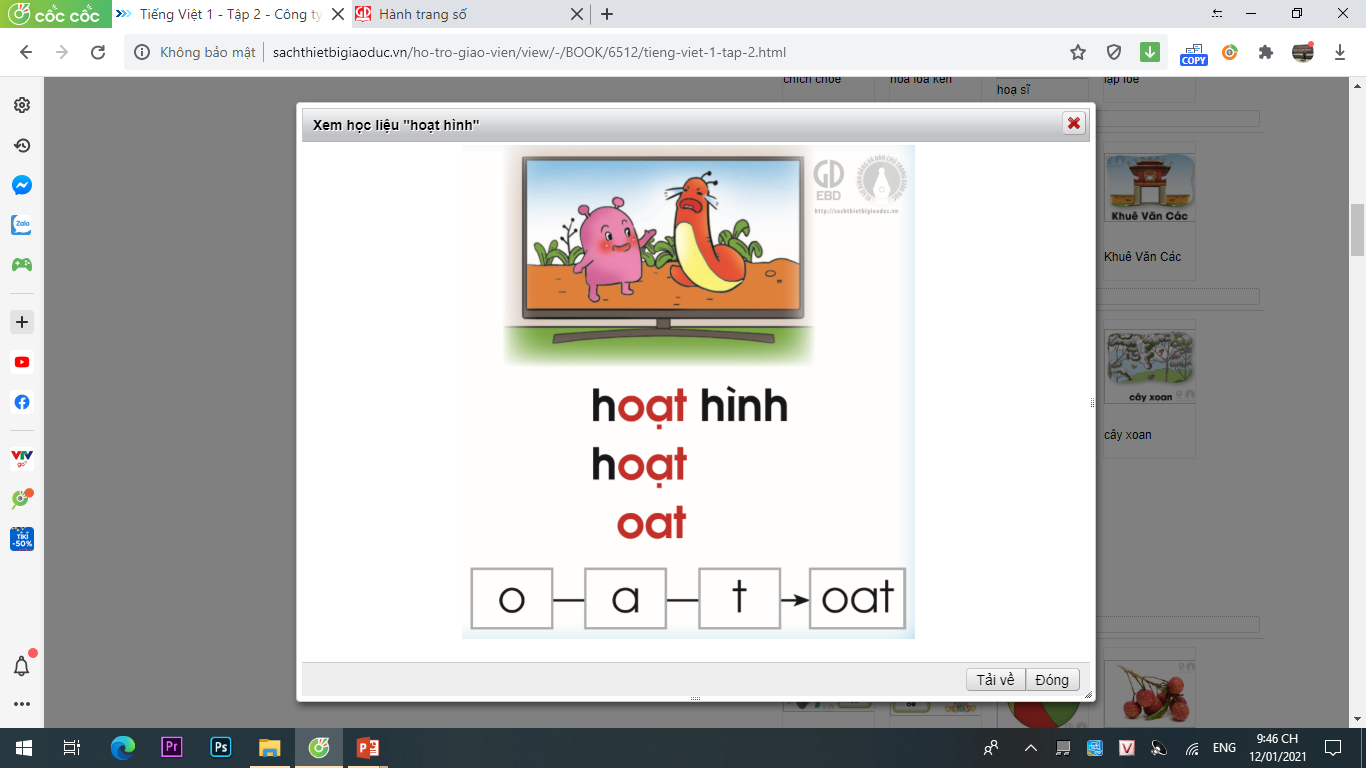 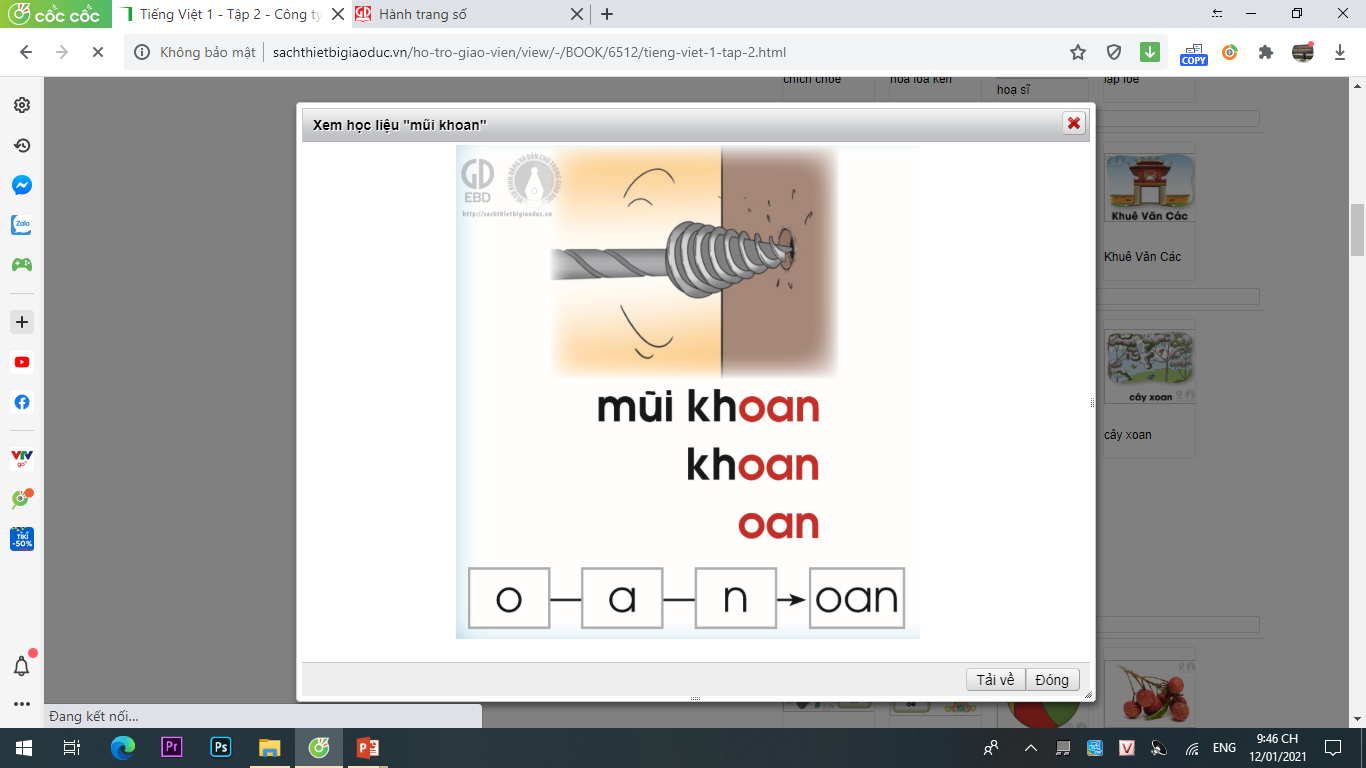 mũi khoan
hoạt hình
hoạt
khoan
oat
oat
t
a
o
o
a
oan
oan
n
t
n
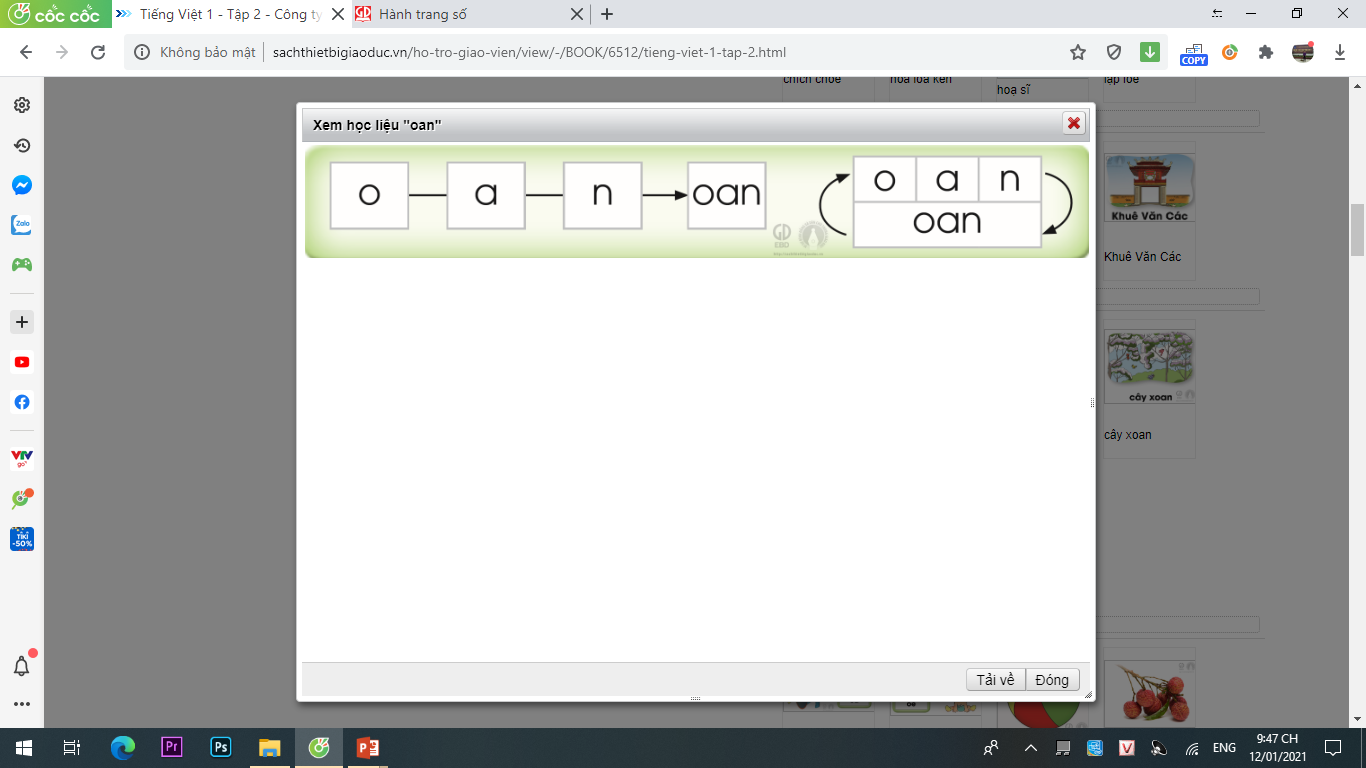 a
oat
o
o
a
oan
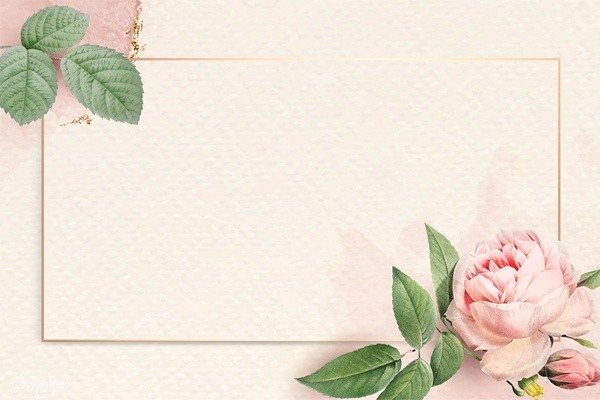 Đọc từ 
ứng dụng
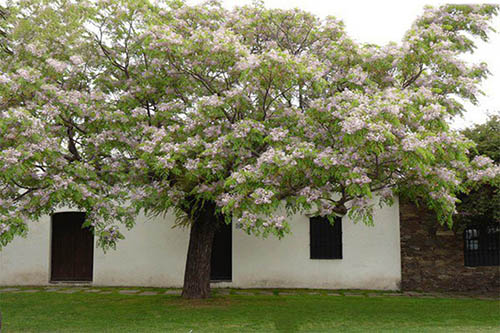 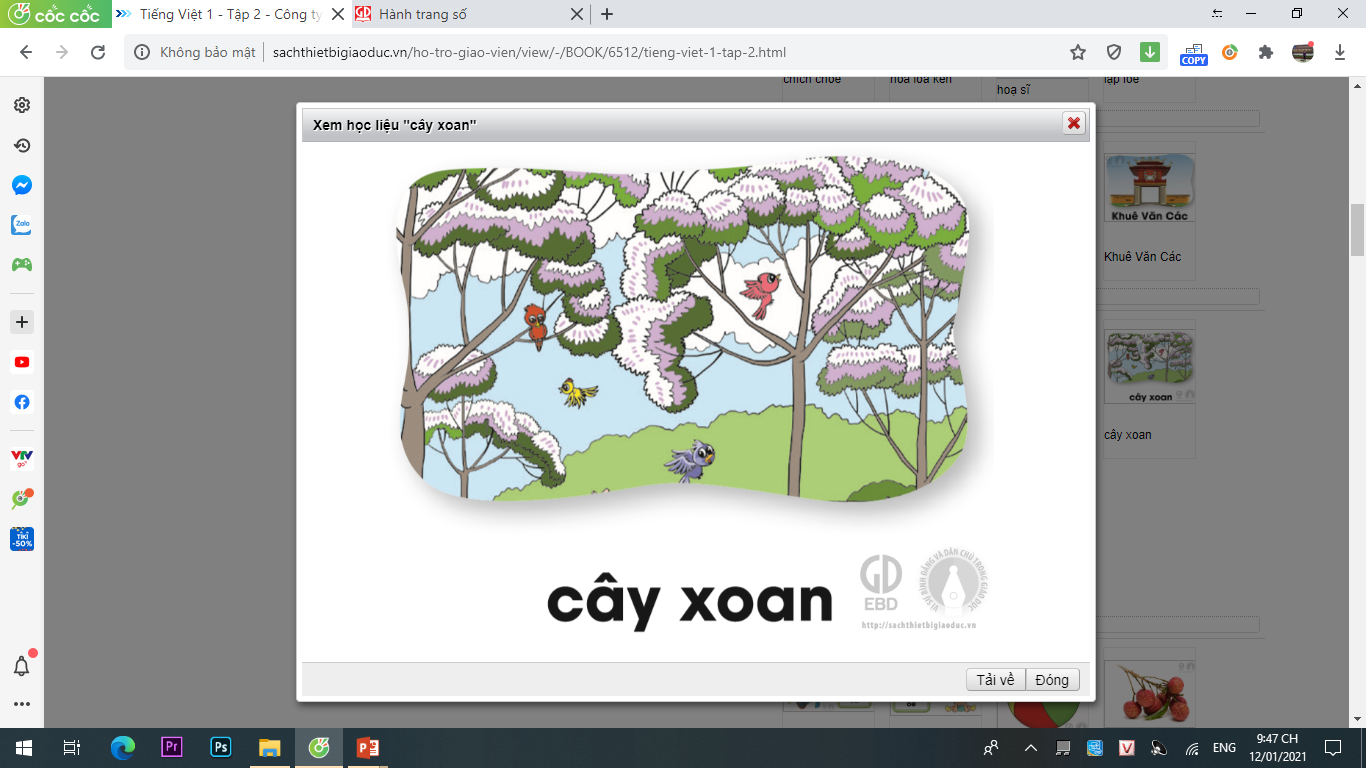 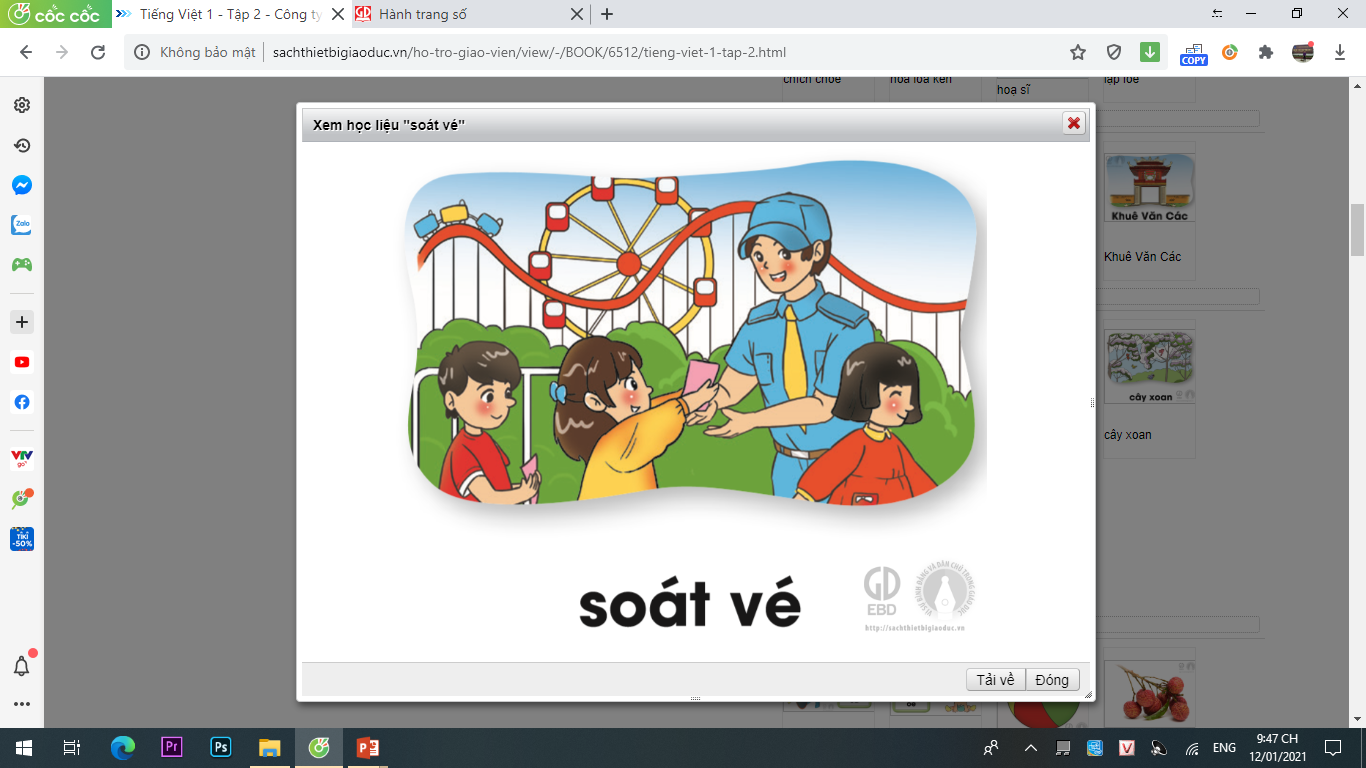 soát vé
cây xoan
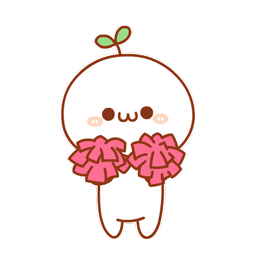 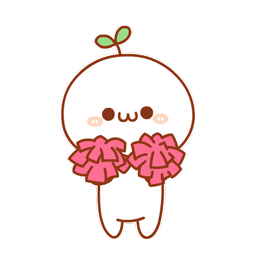 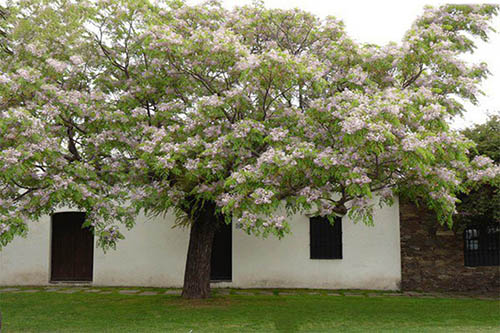 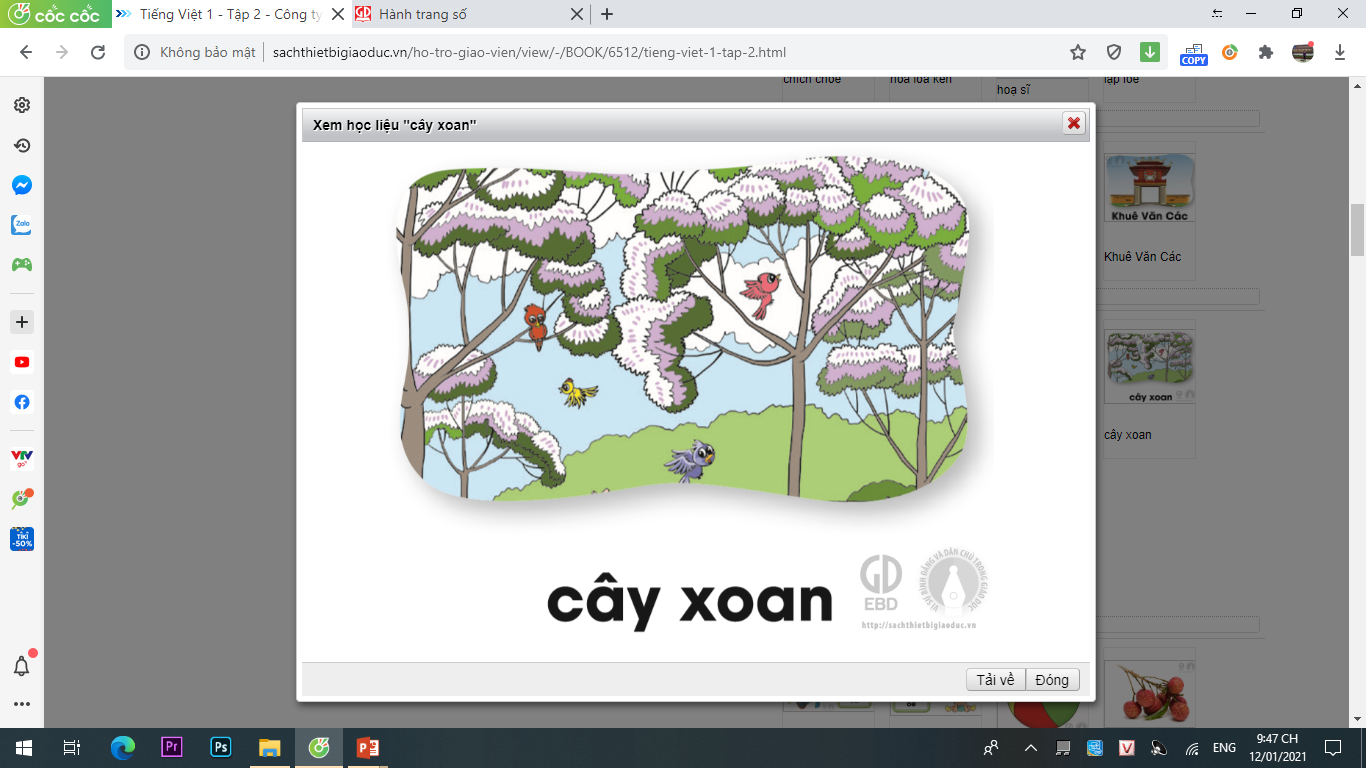 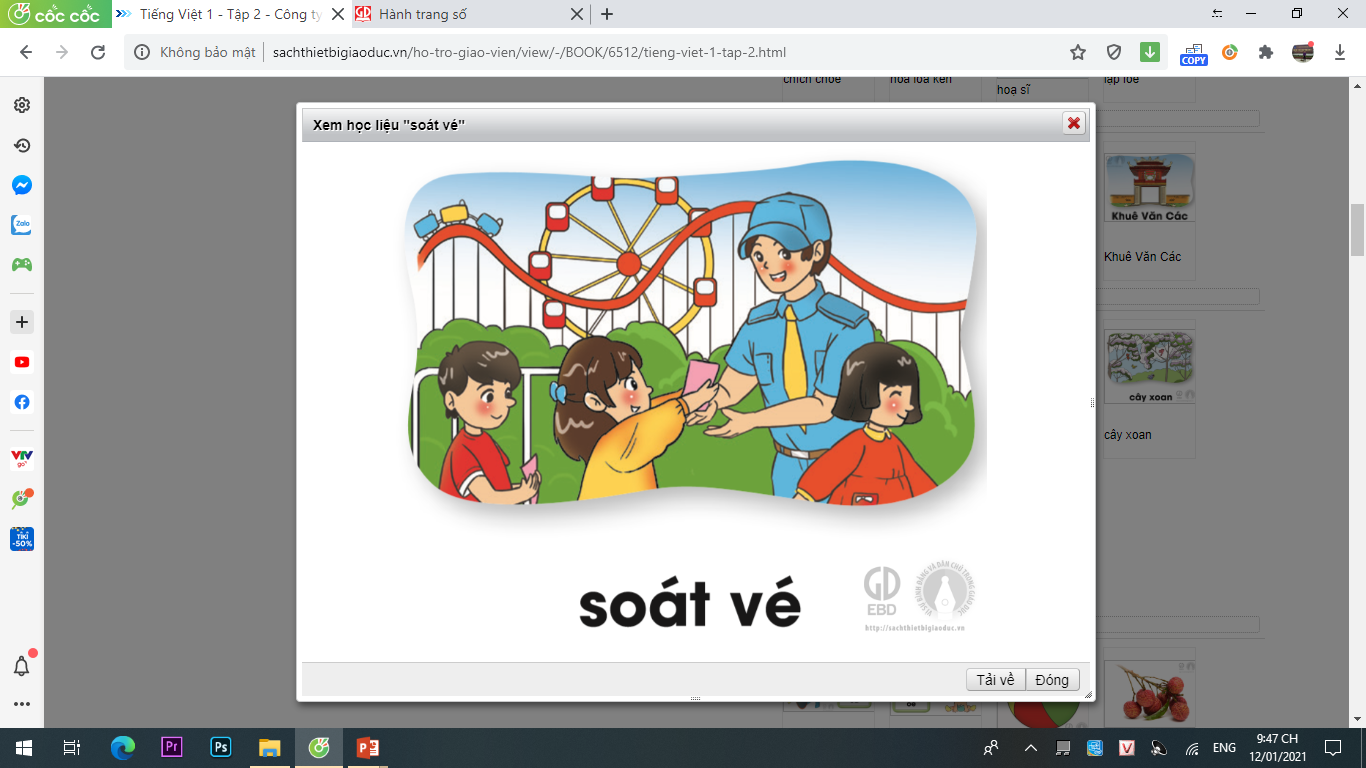 soát vé
cây xoan
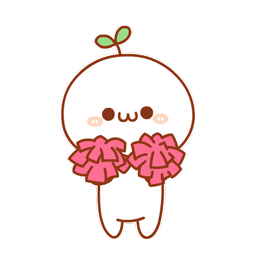 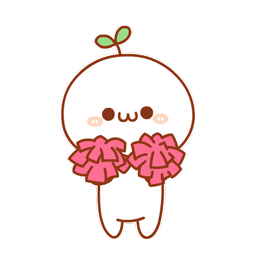 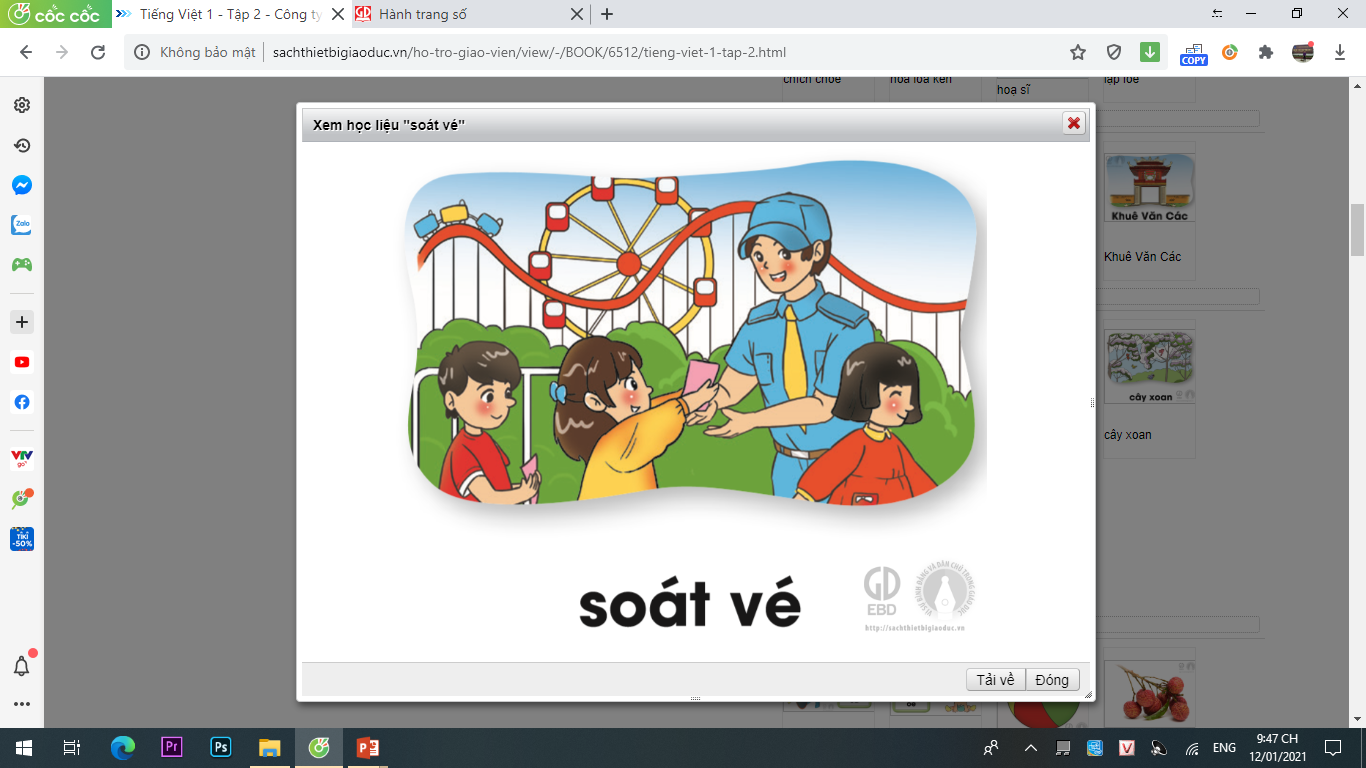 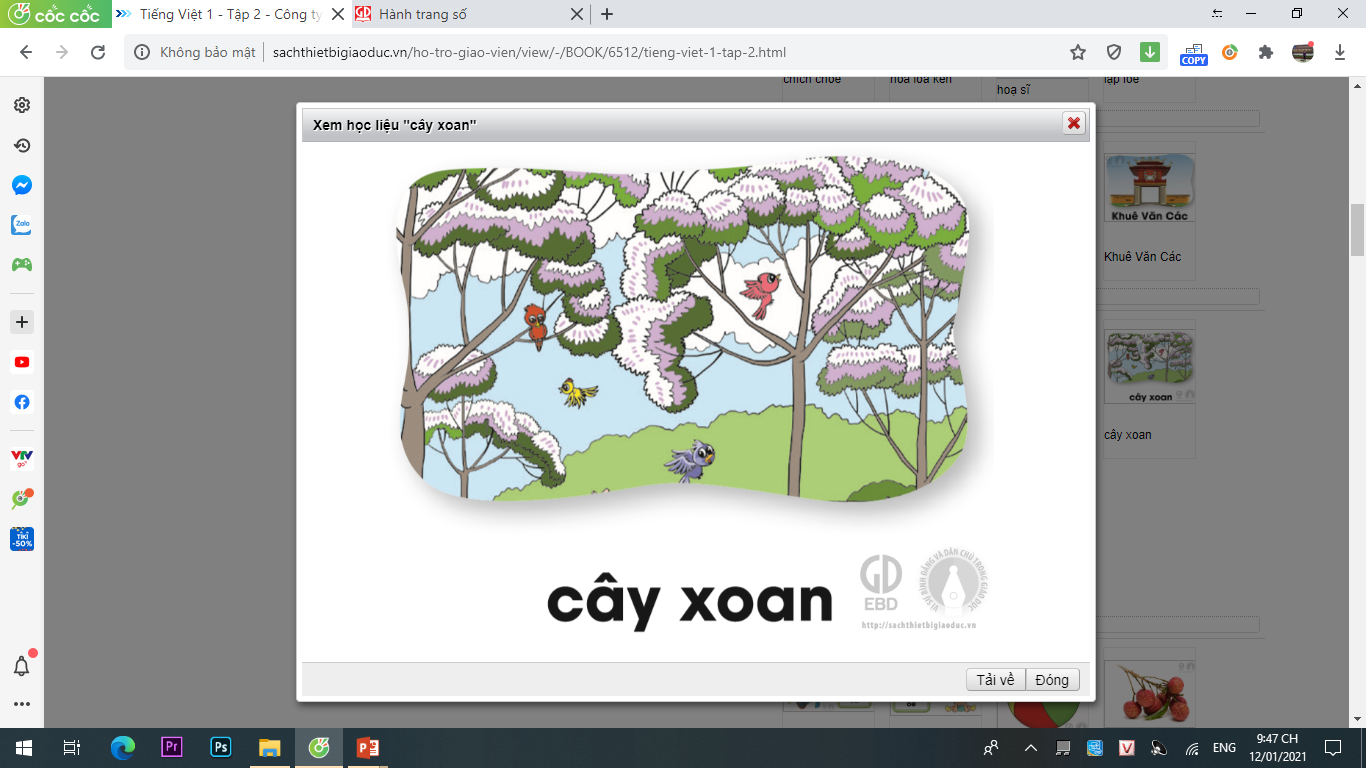 oan
soát vé
oat
cây xoan
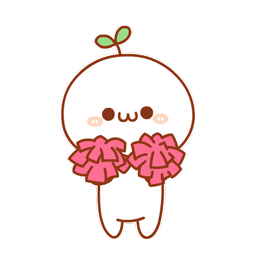 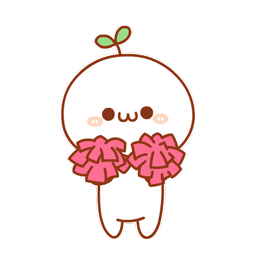 Tạo tiếng
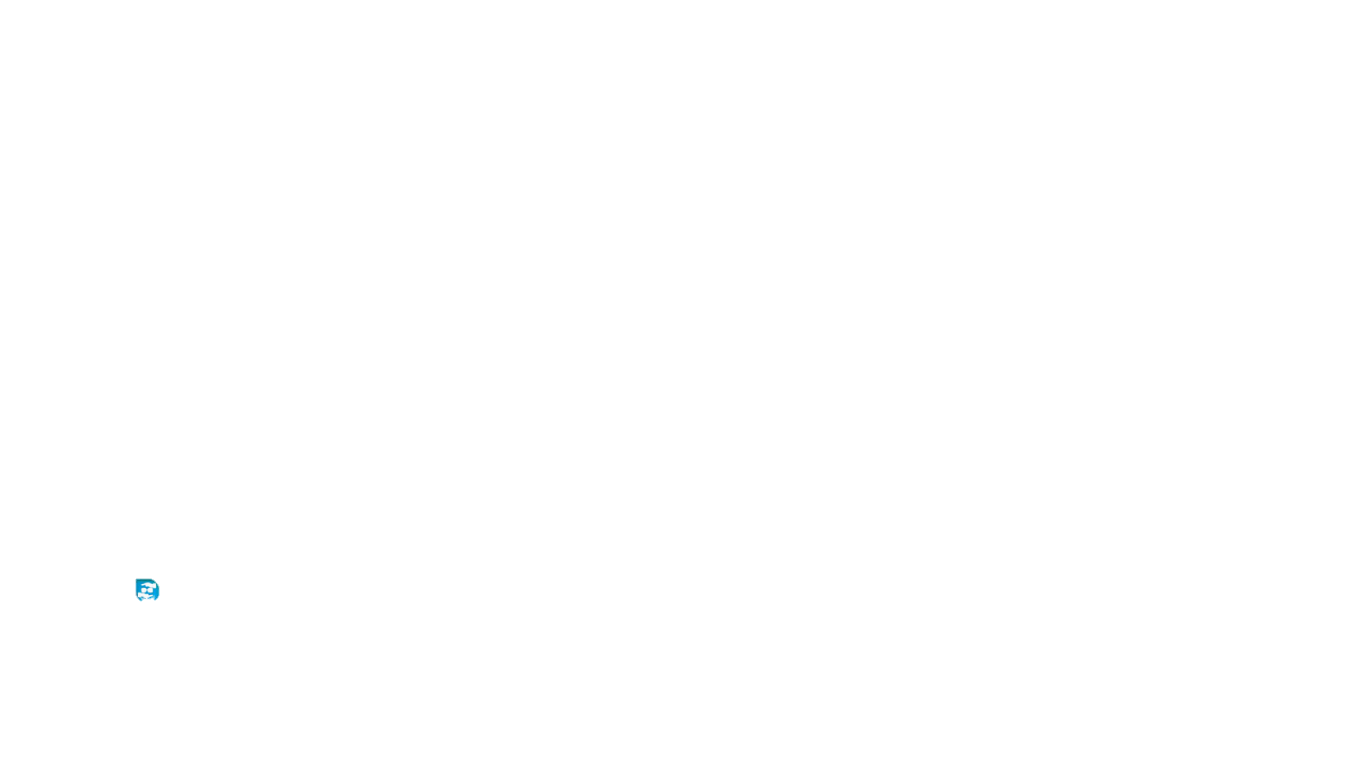 khoát
khoát
'
kh
oat
dứt khoát
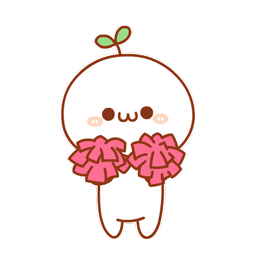 Tạo tiếng
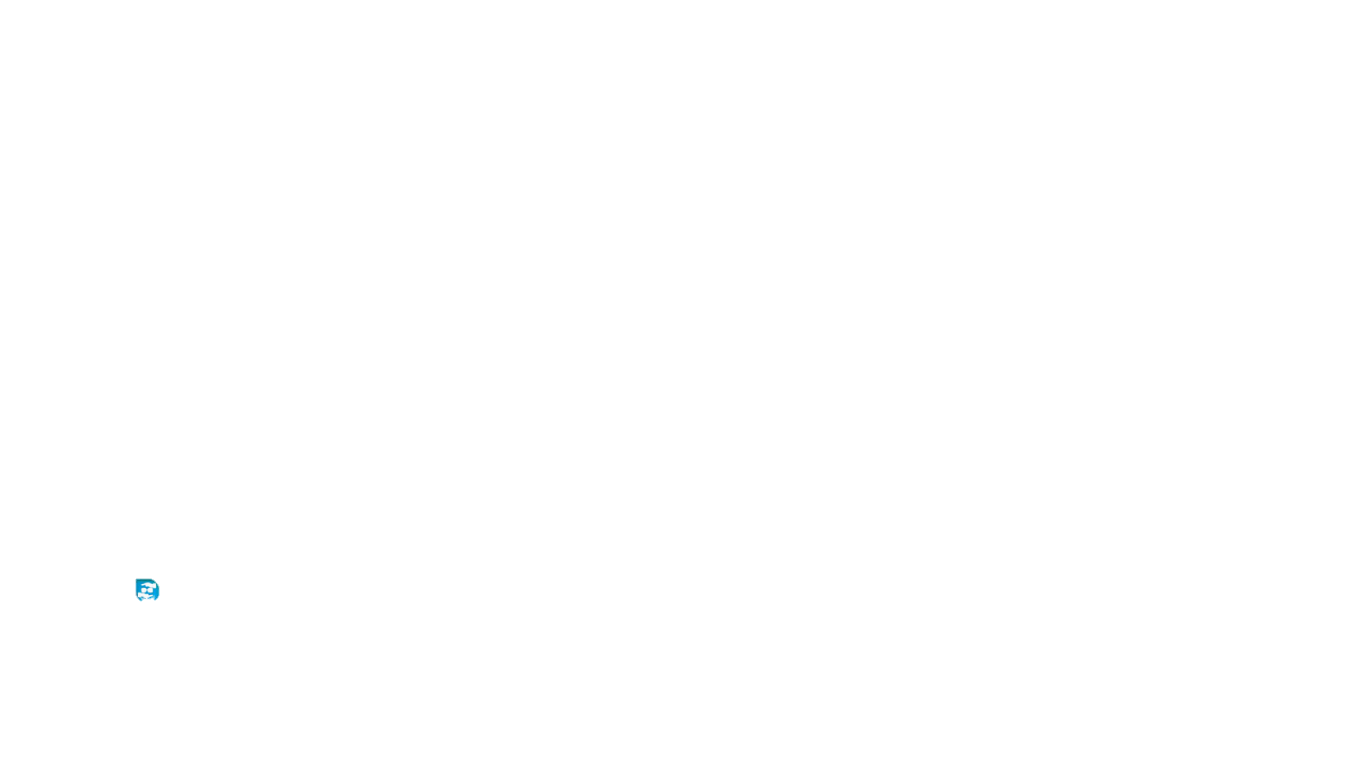 .
.
oan
̀
̀
́
́
̉
̉
̃
̃
oat
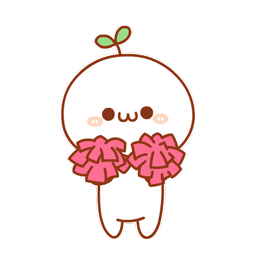 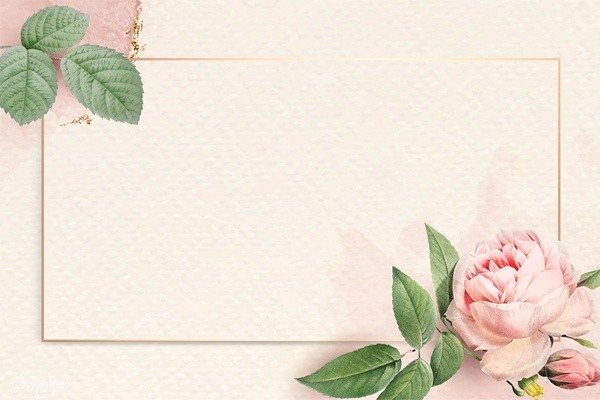 Viết
Ξn
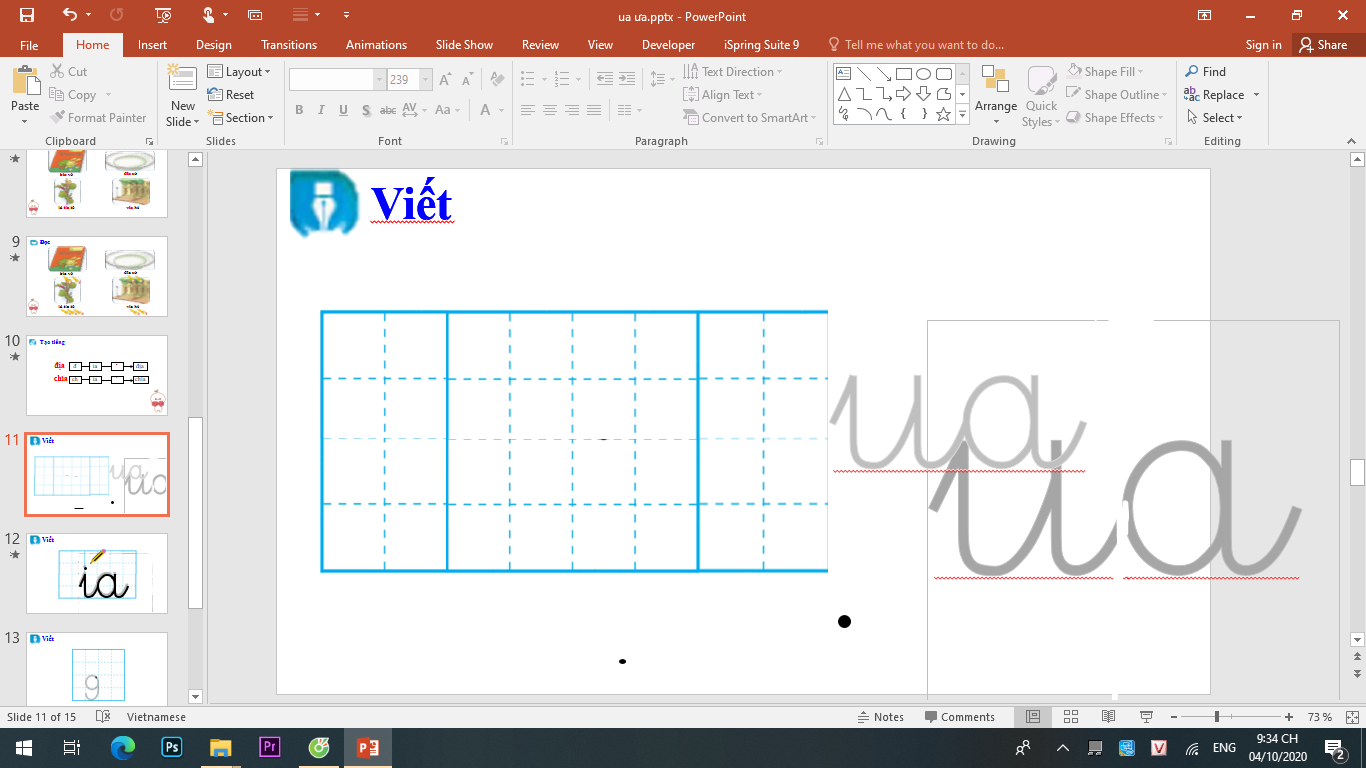 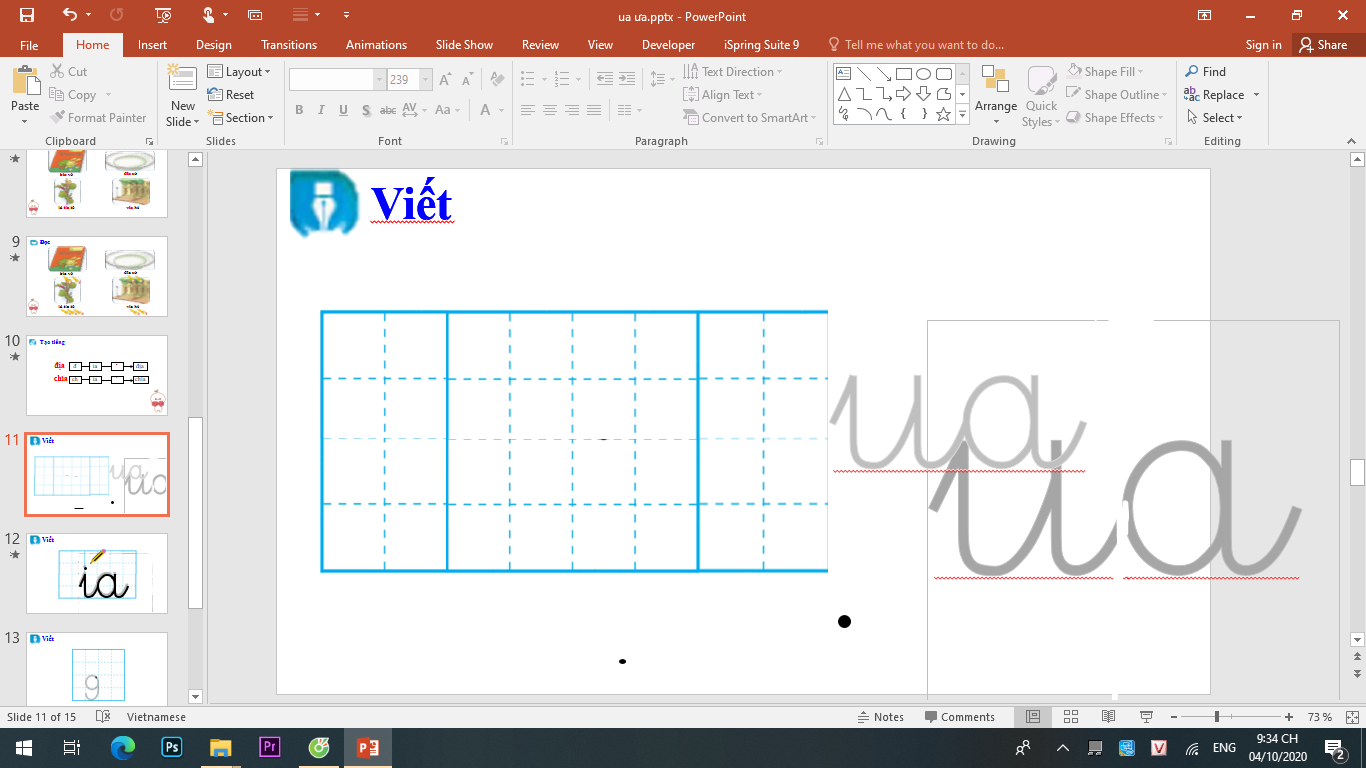 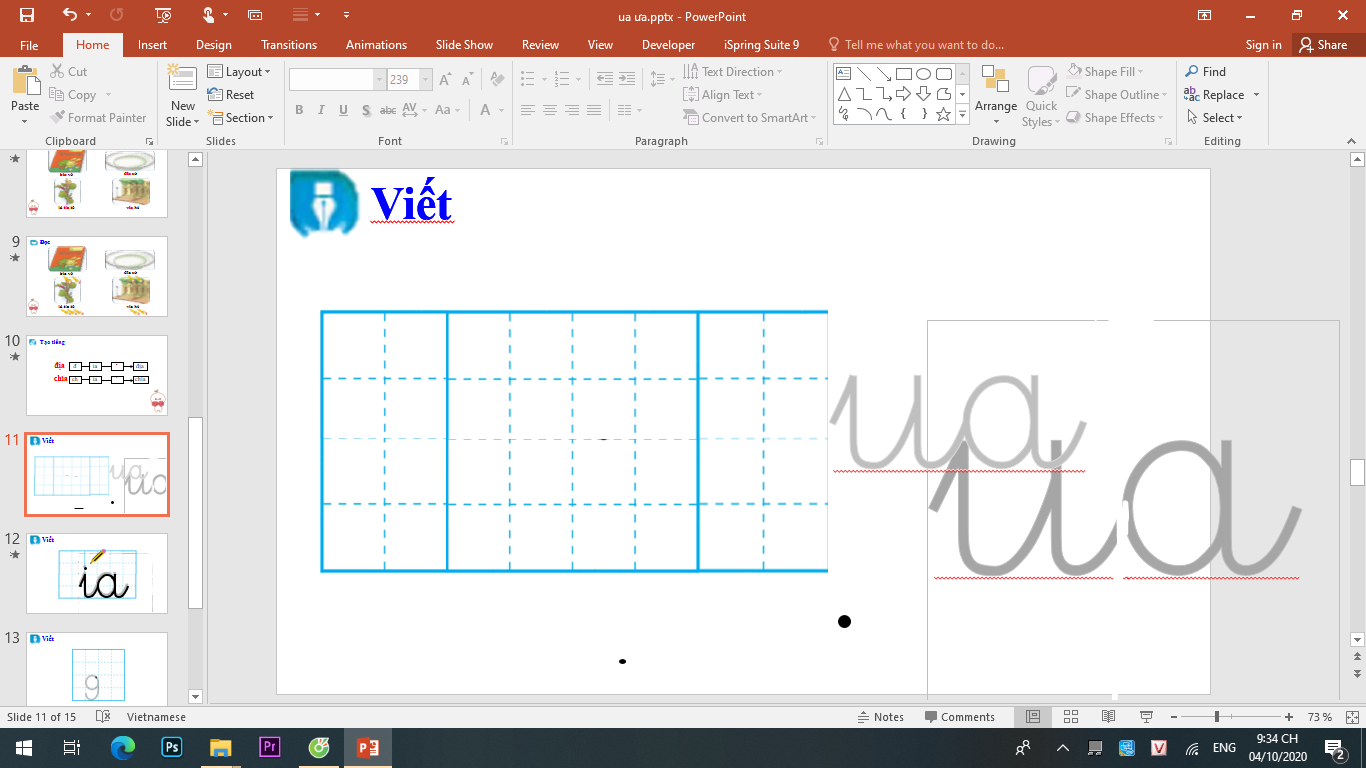 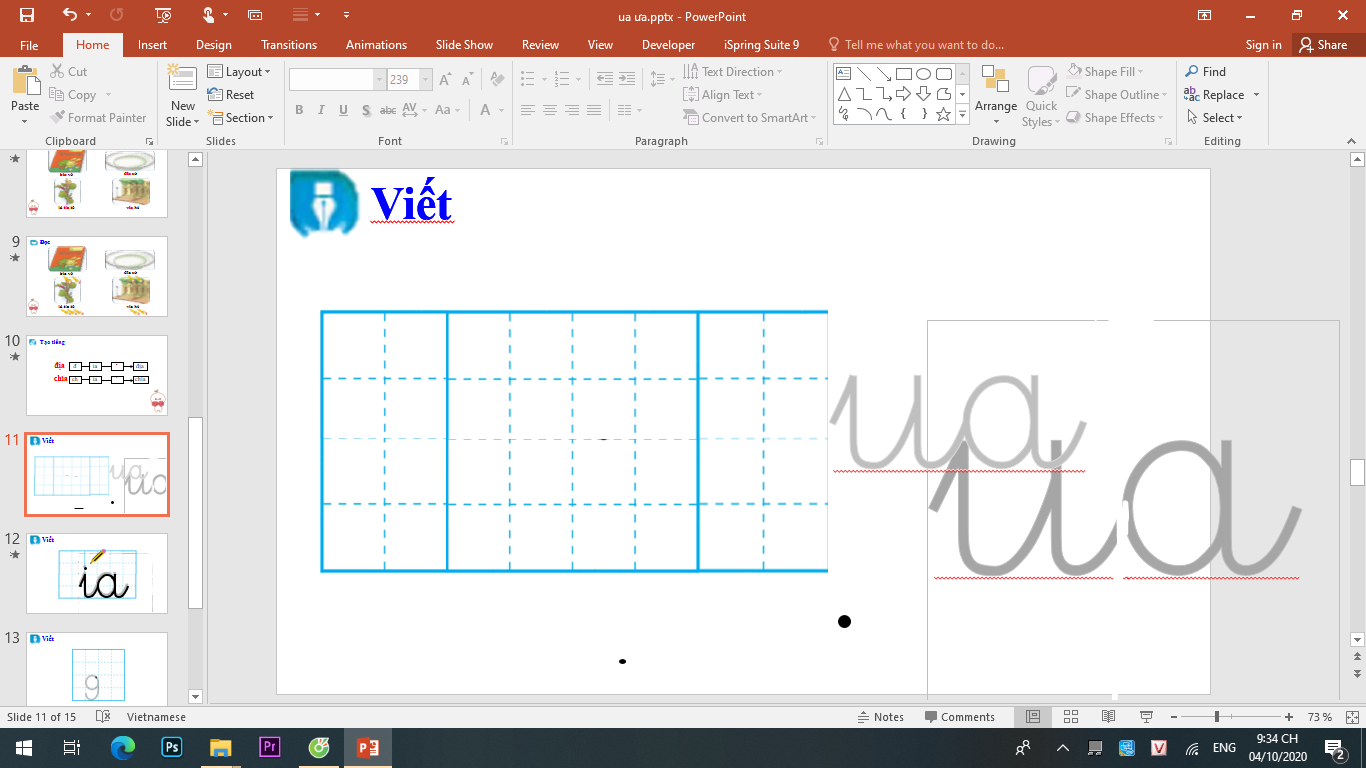 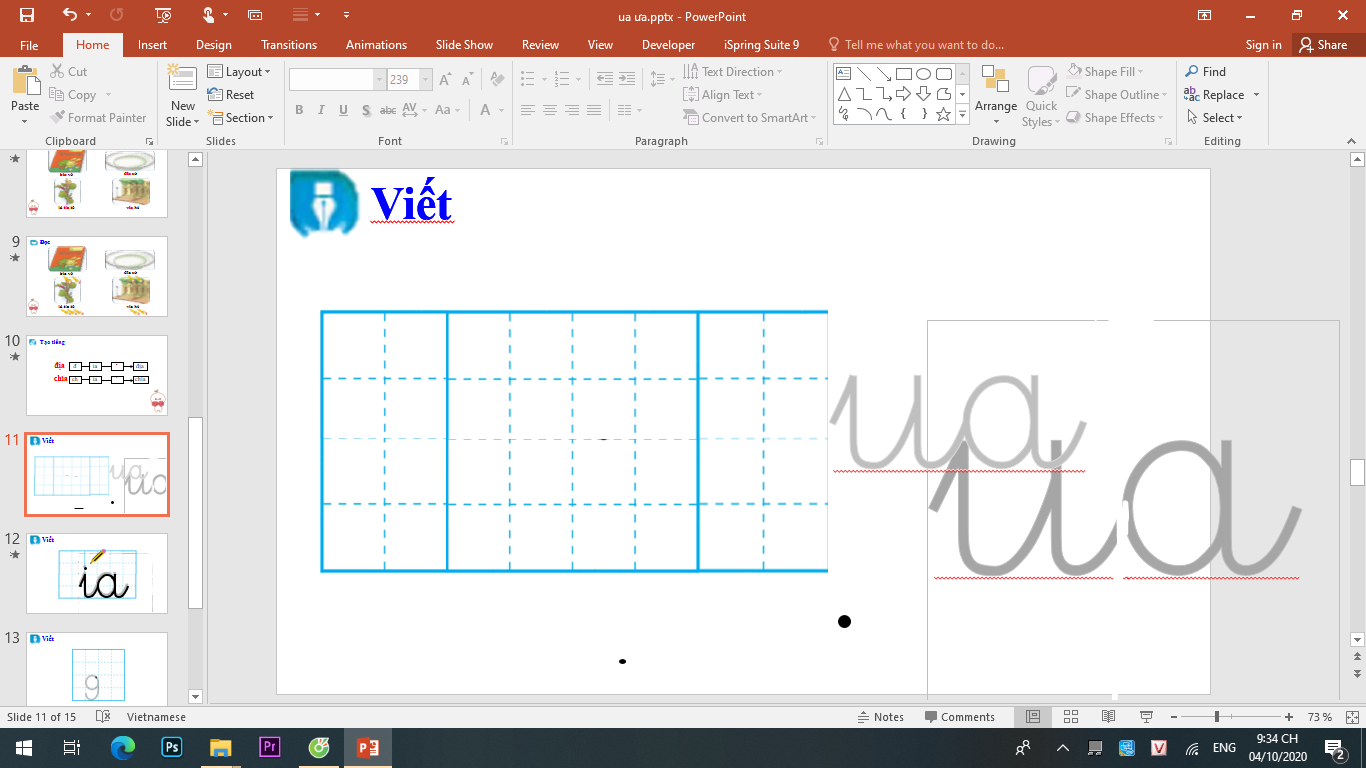 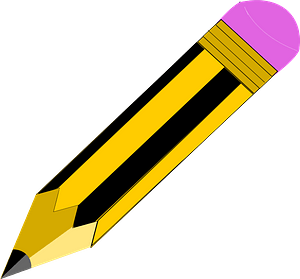 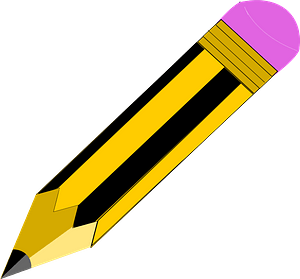 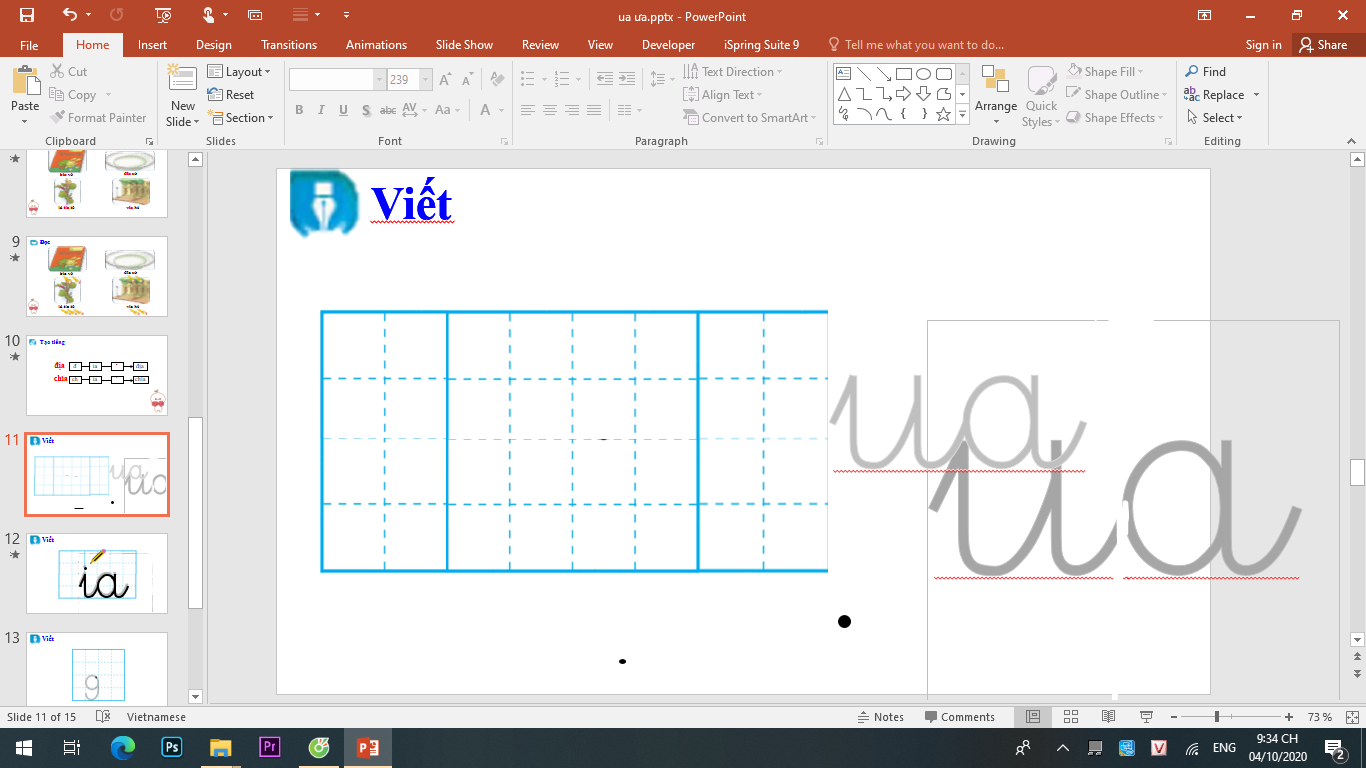 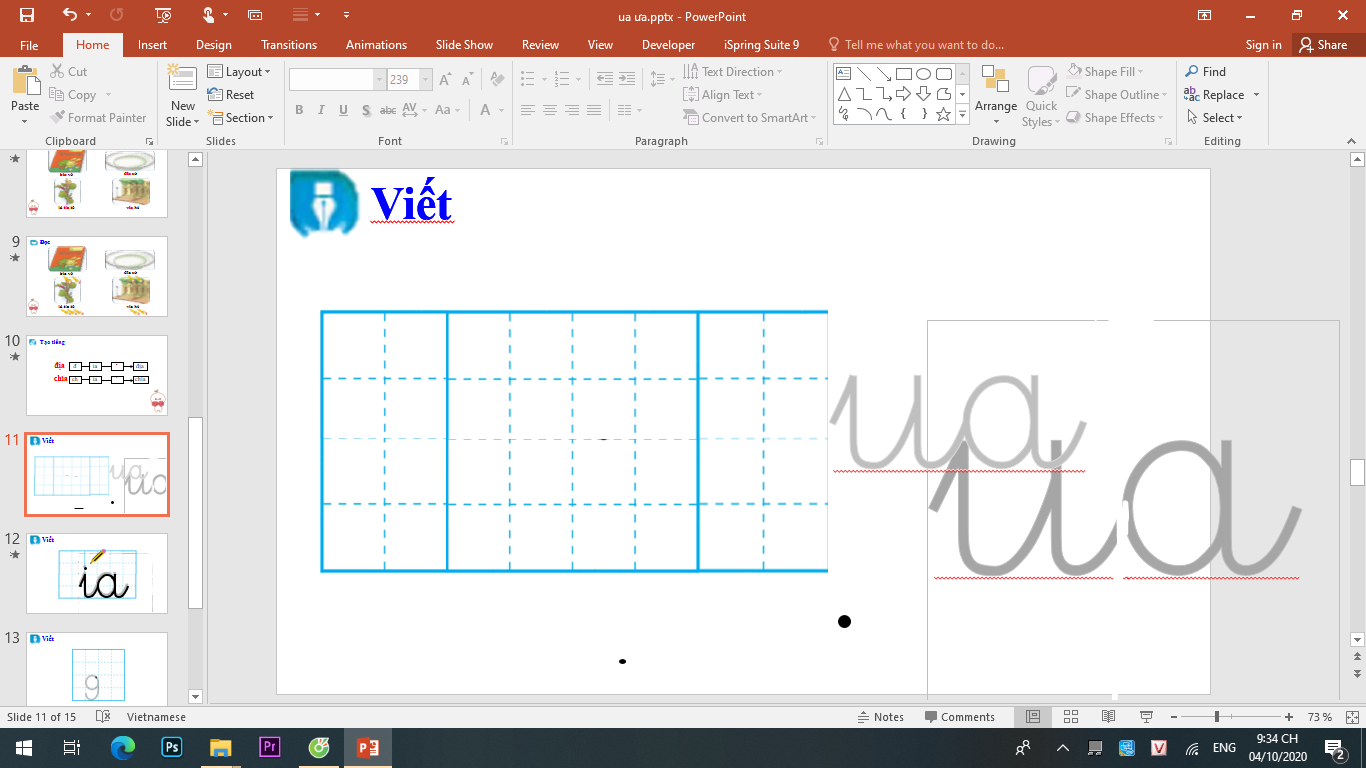 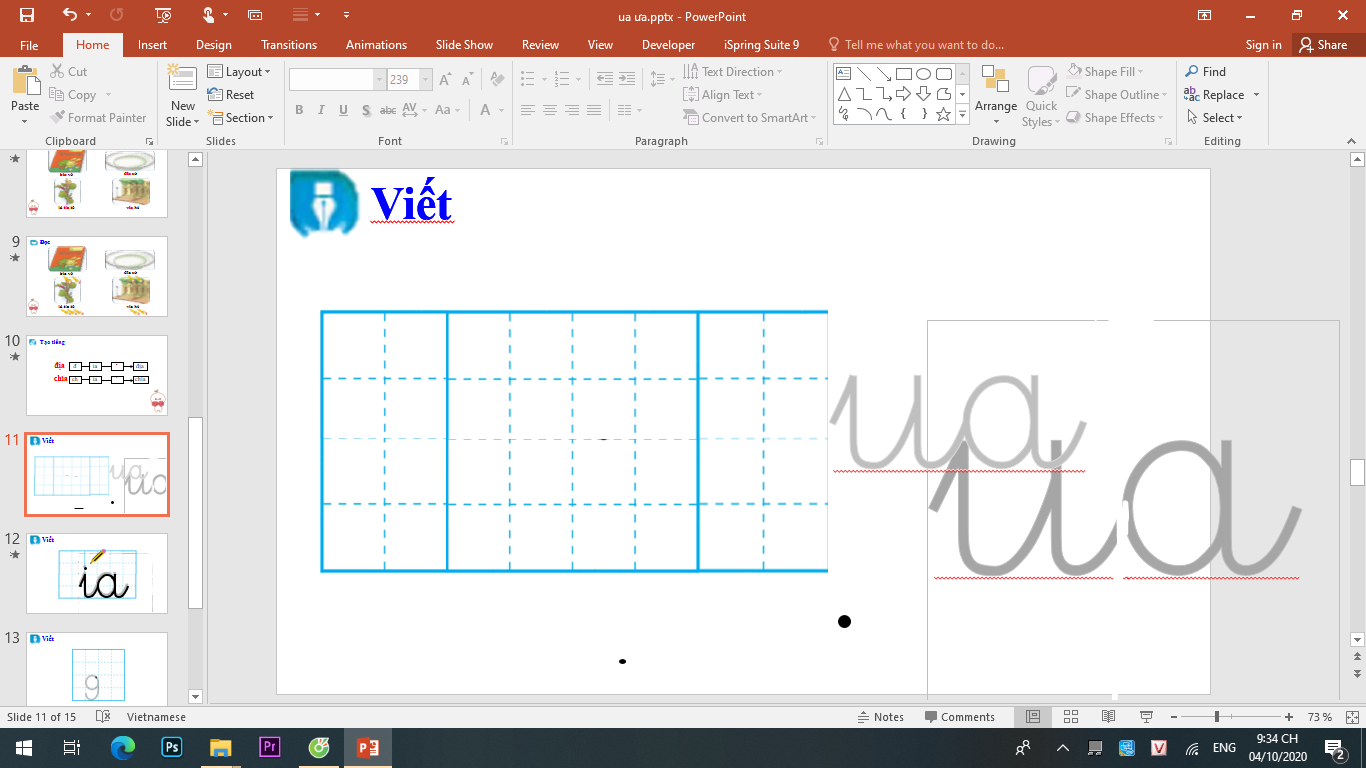 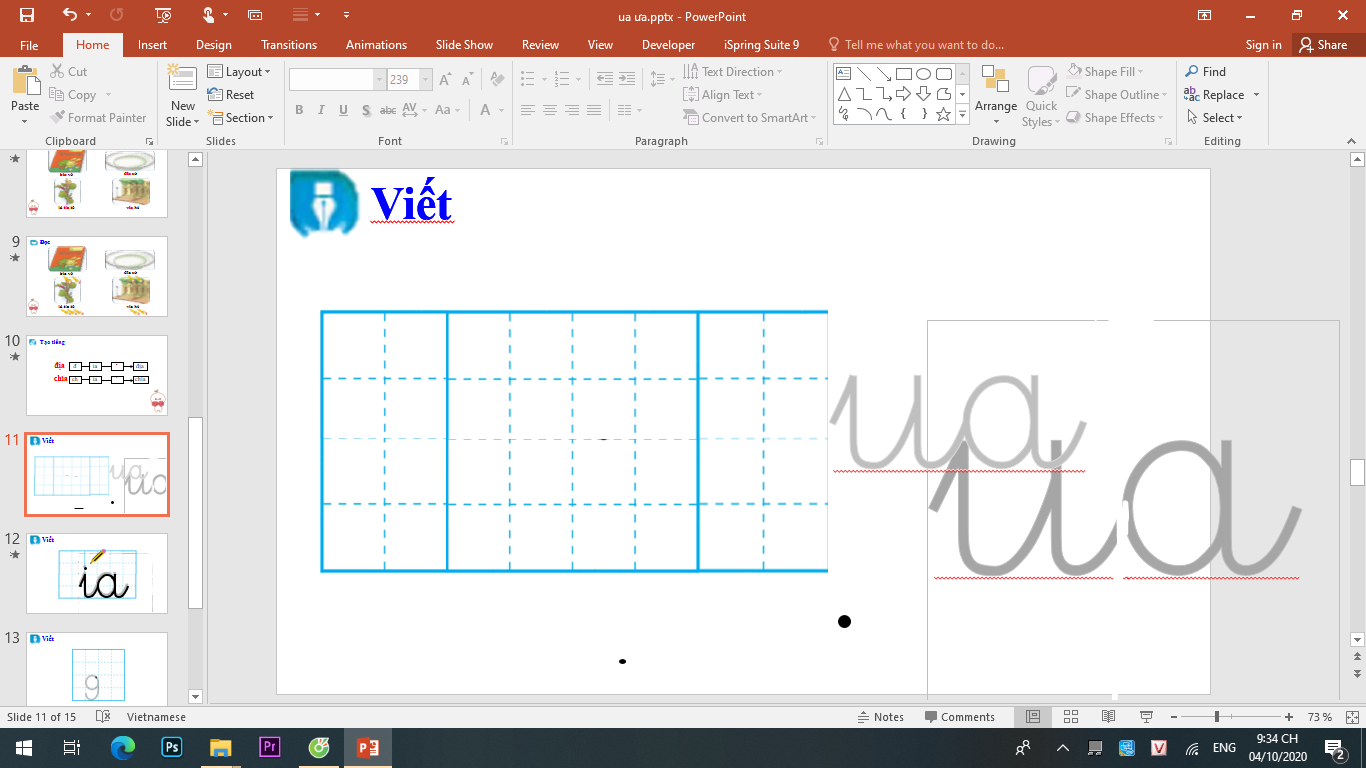 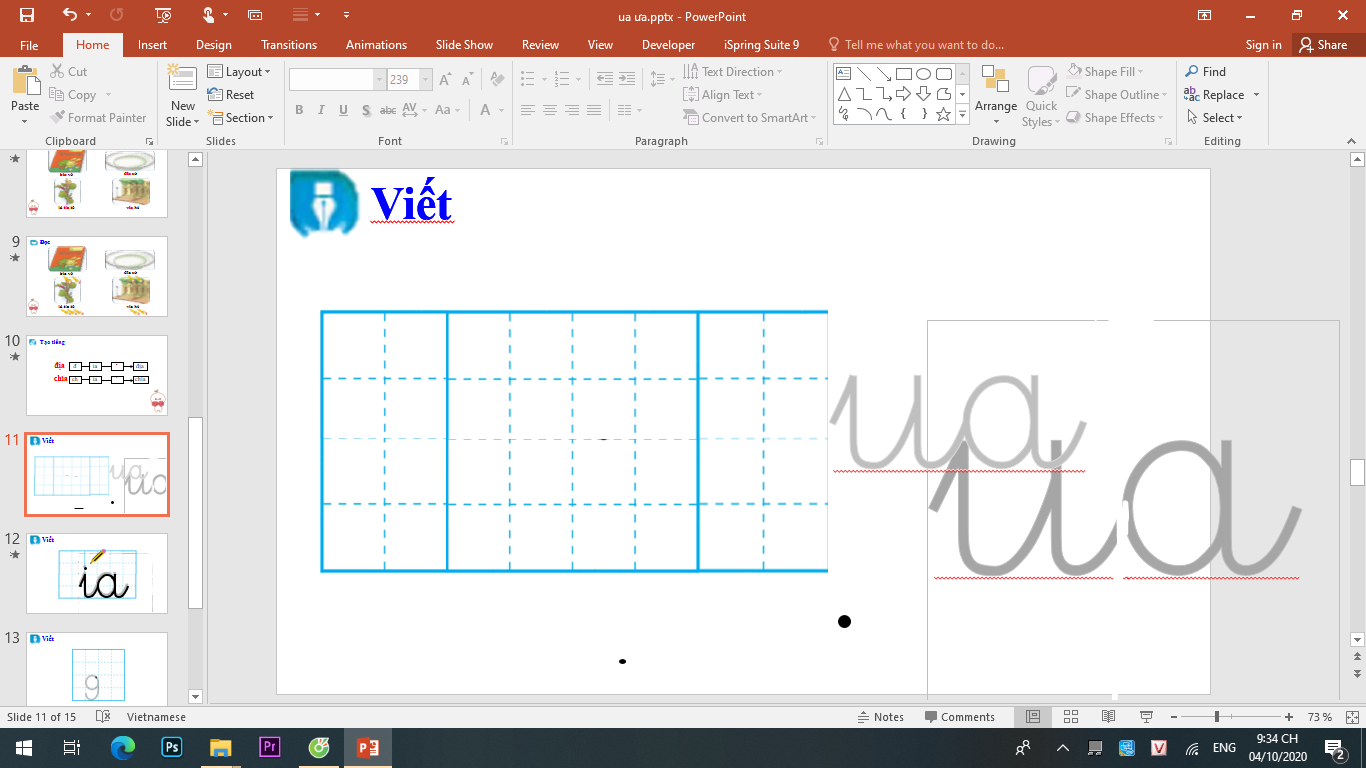 Ξt
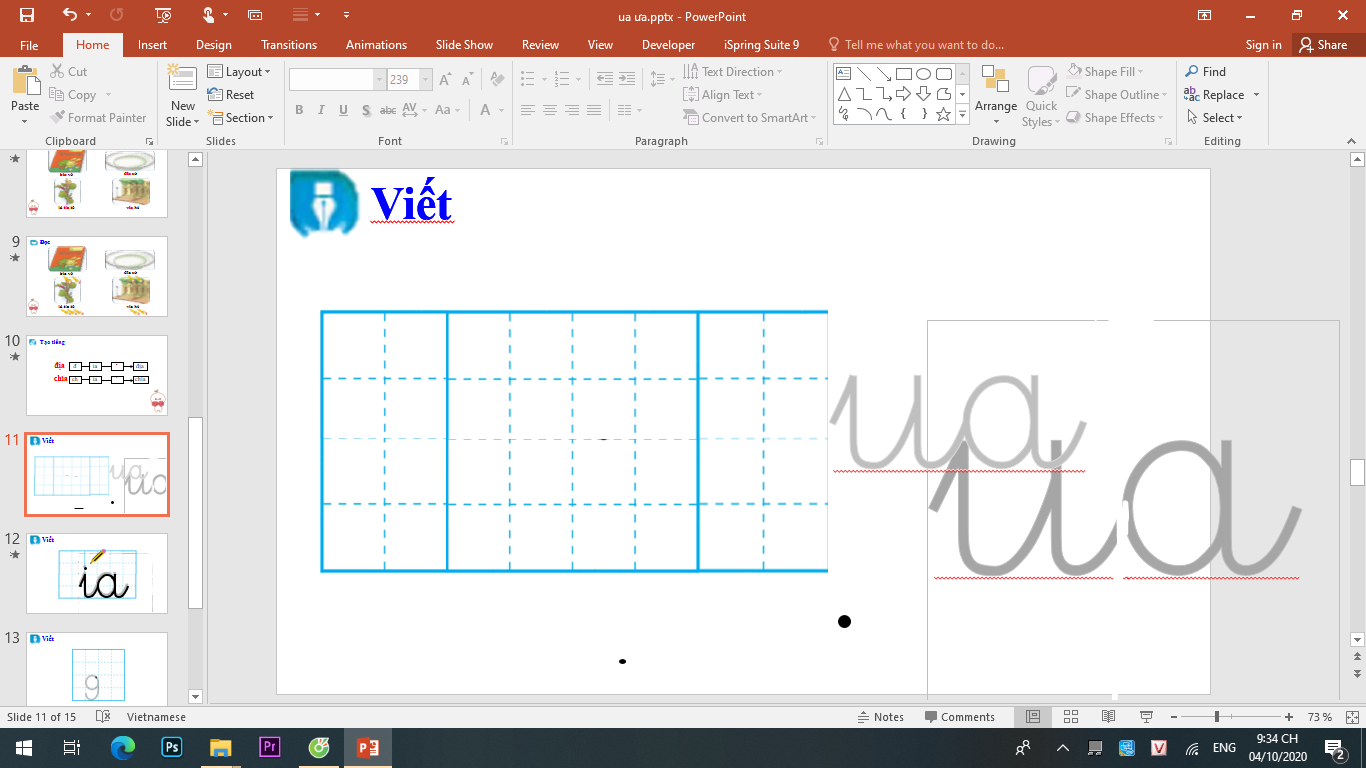 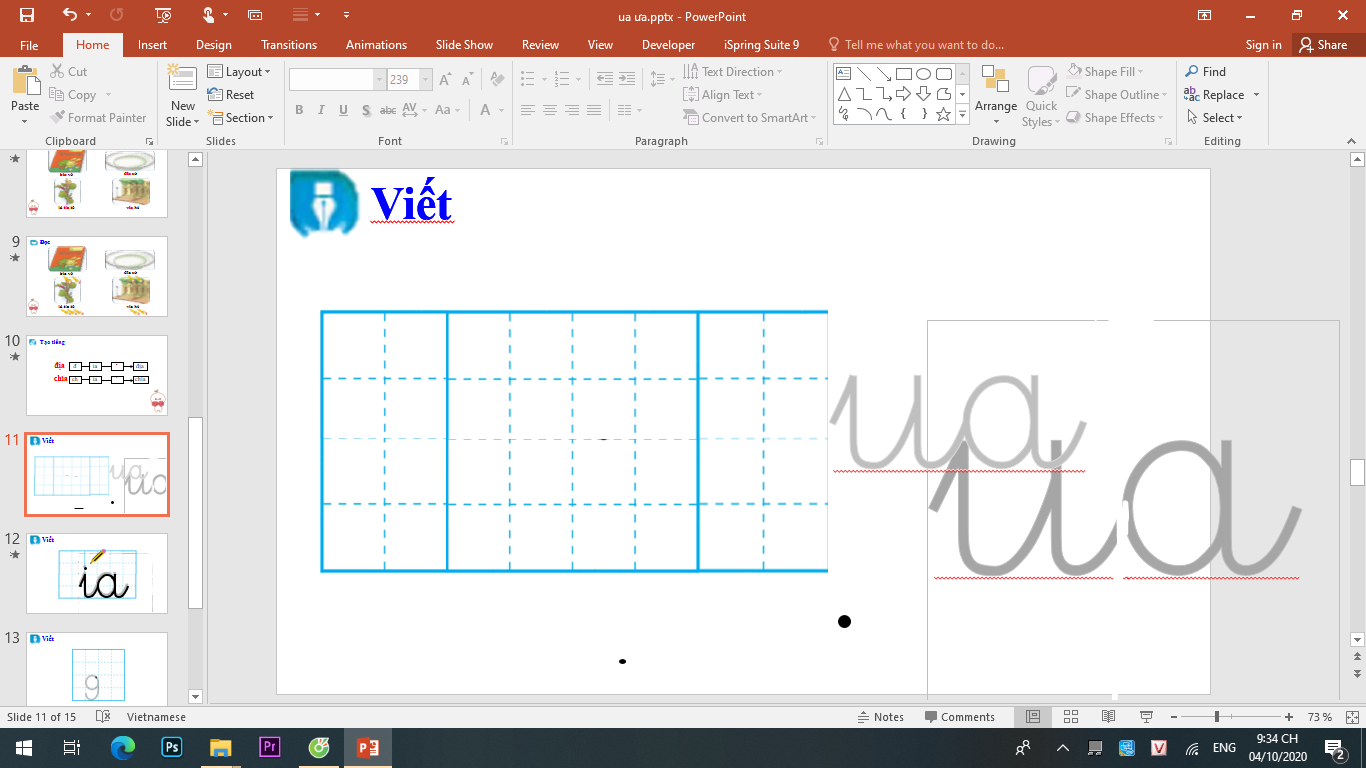 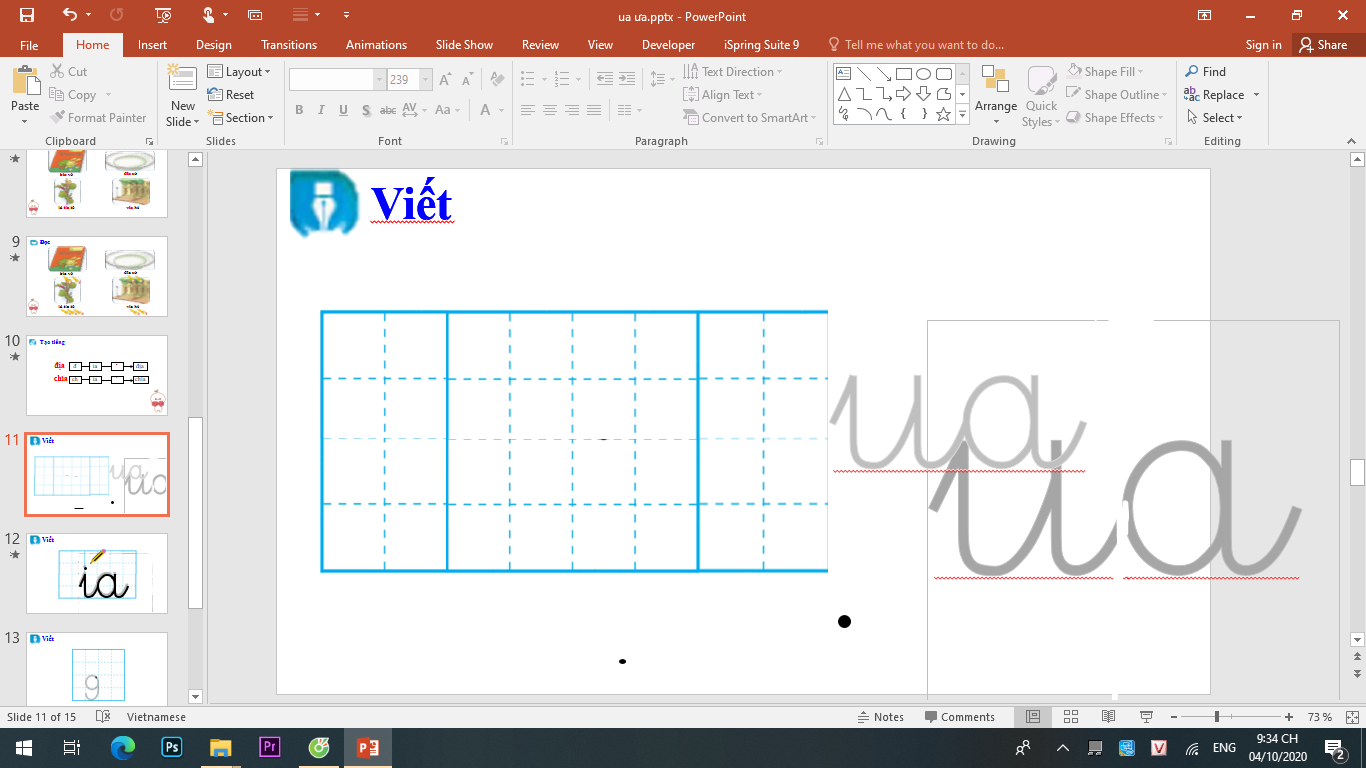 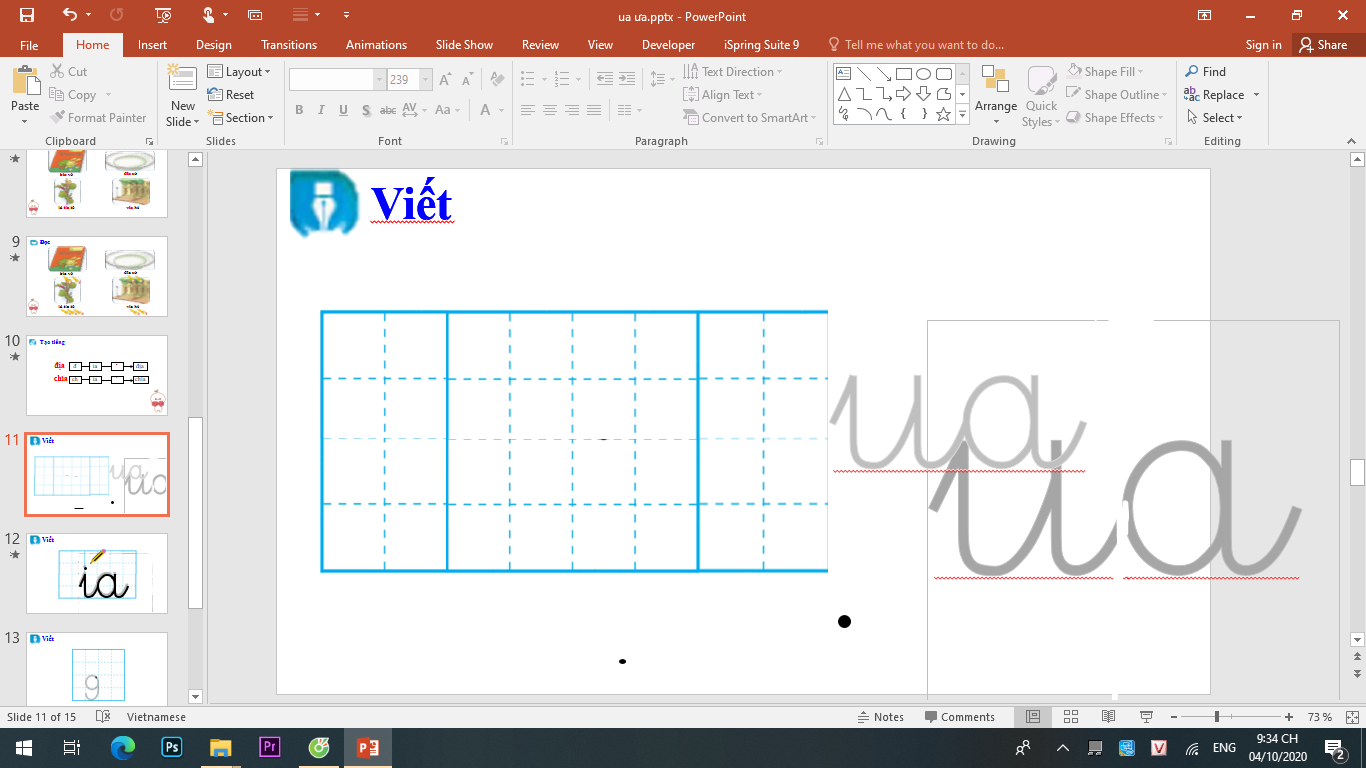 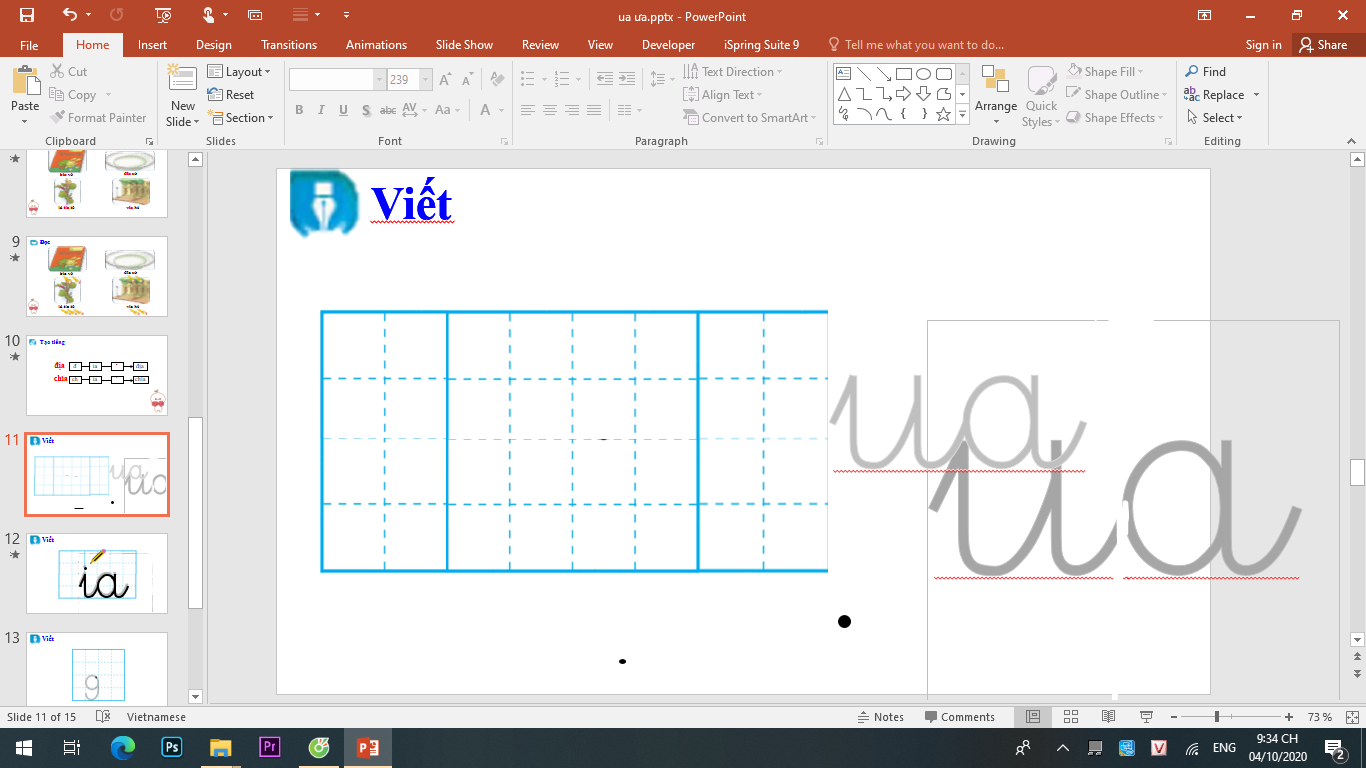 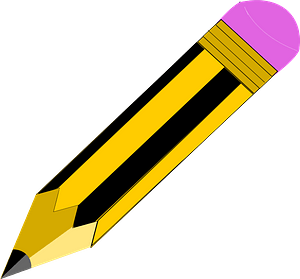 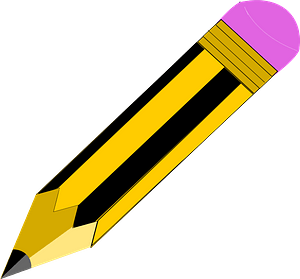 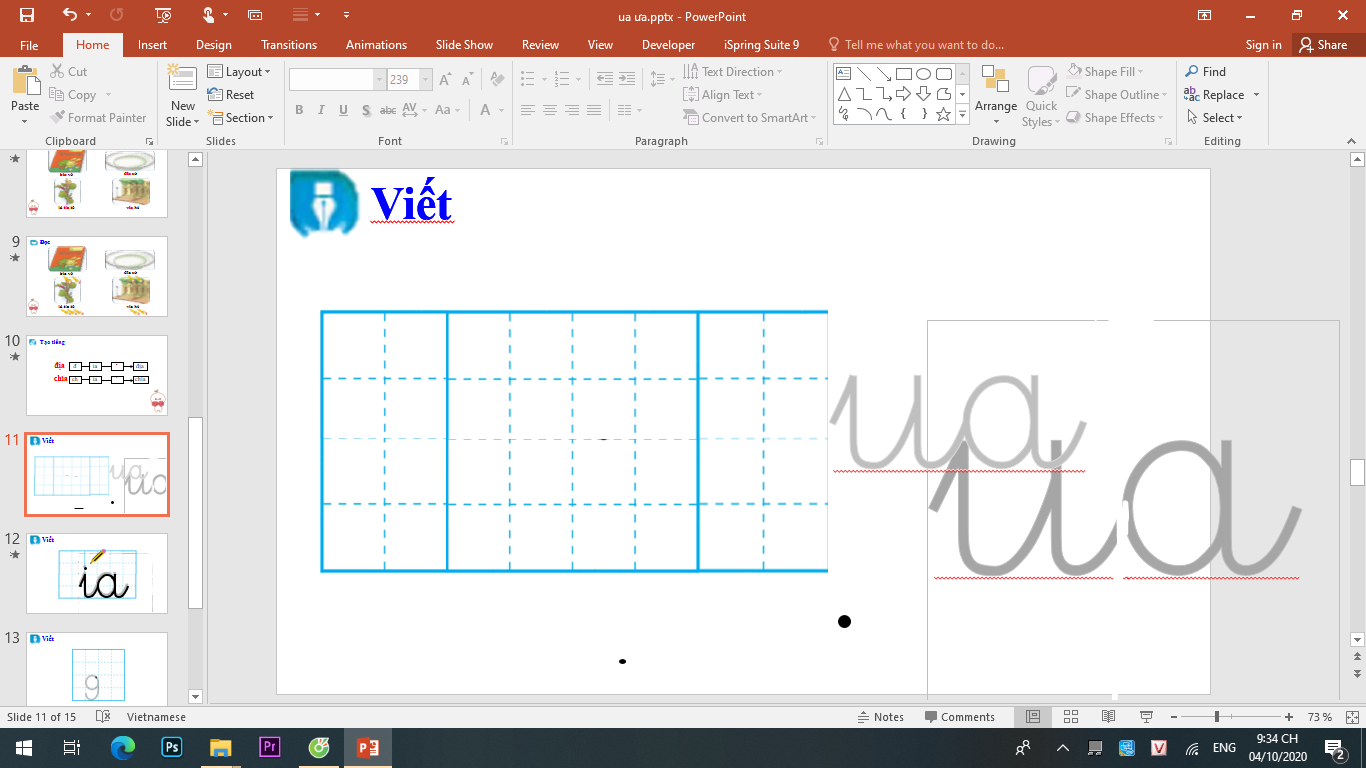 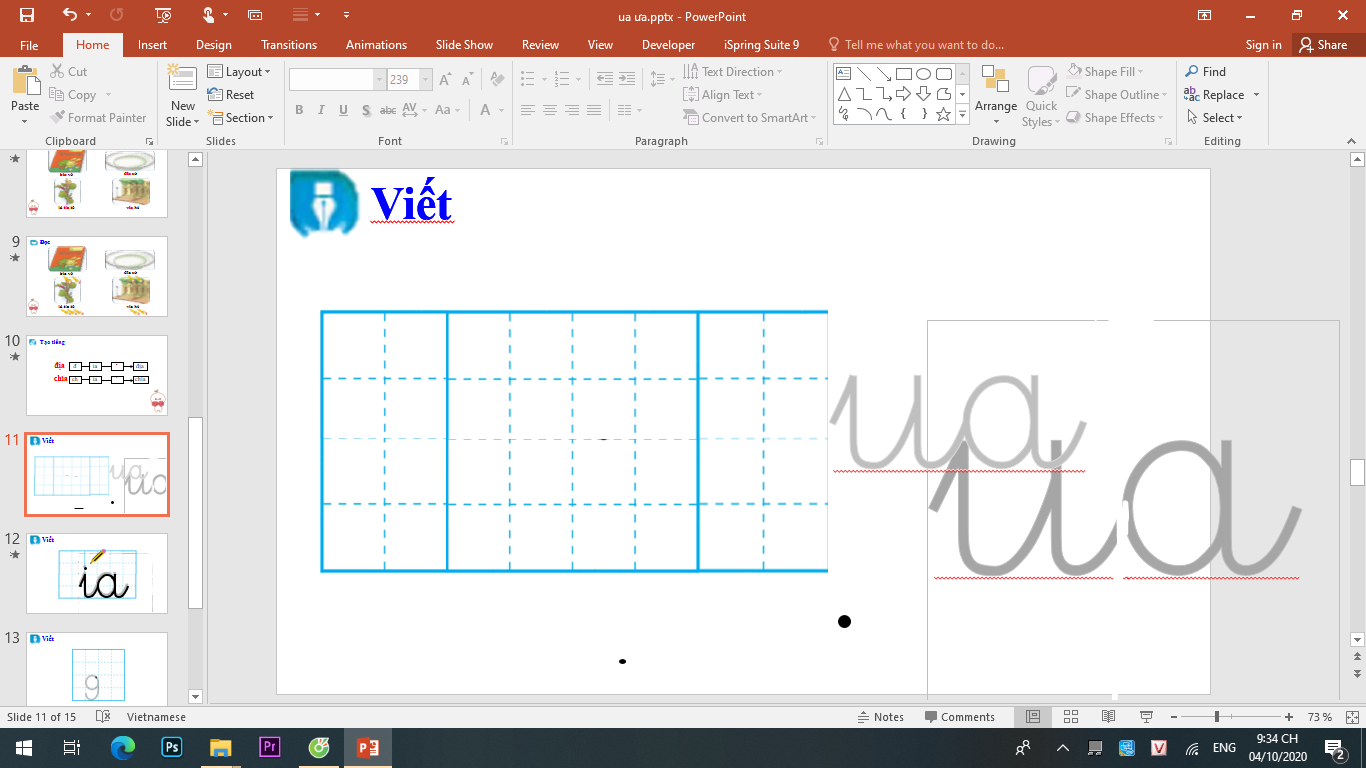 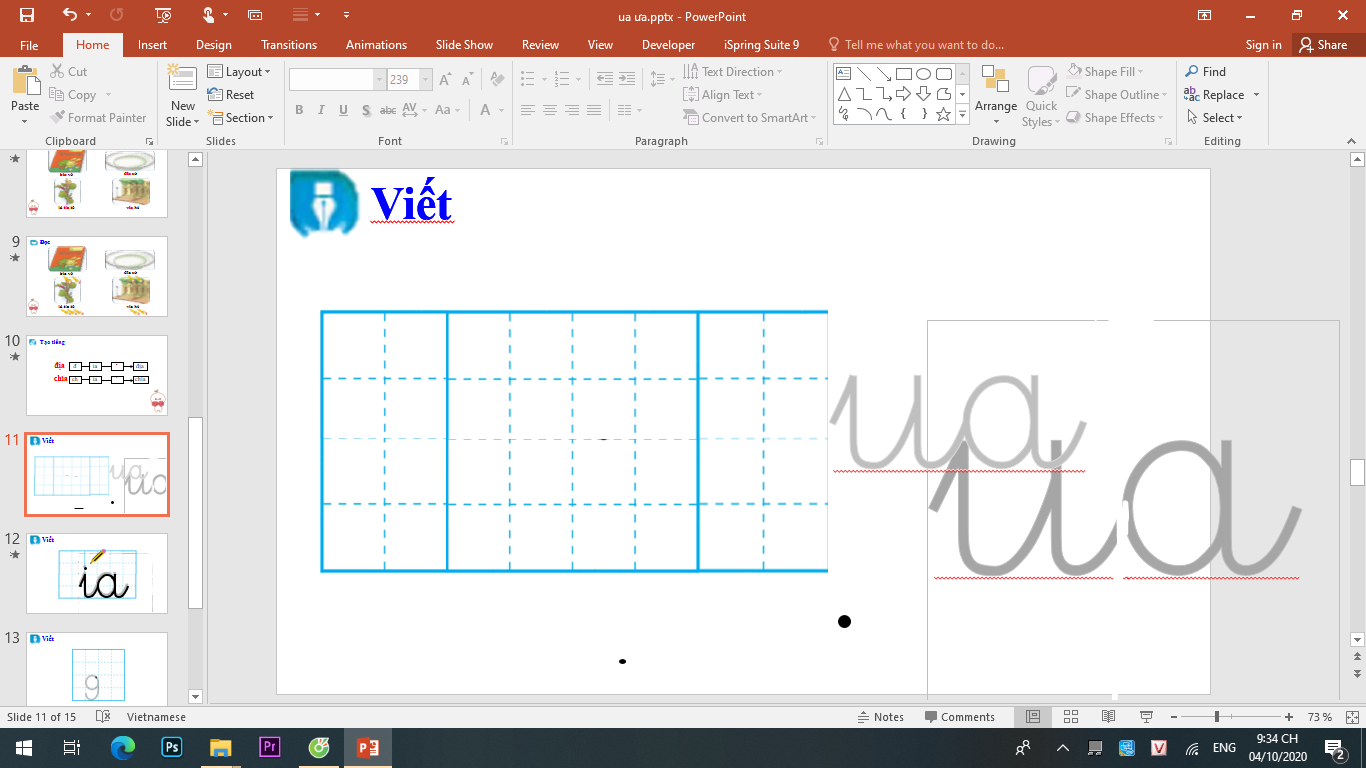 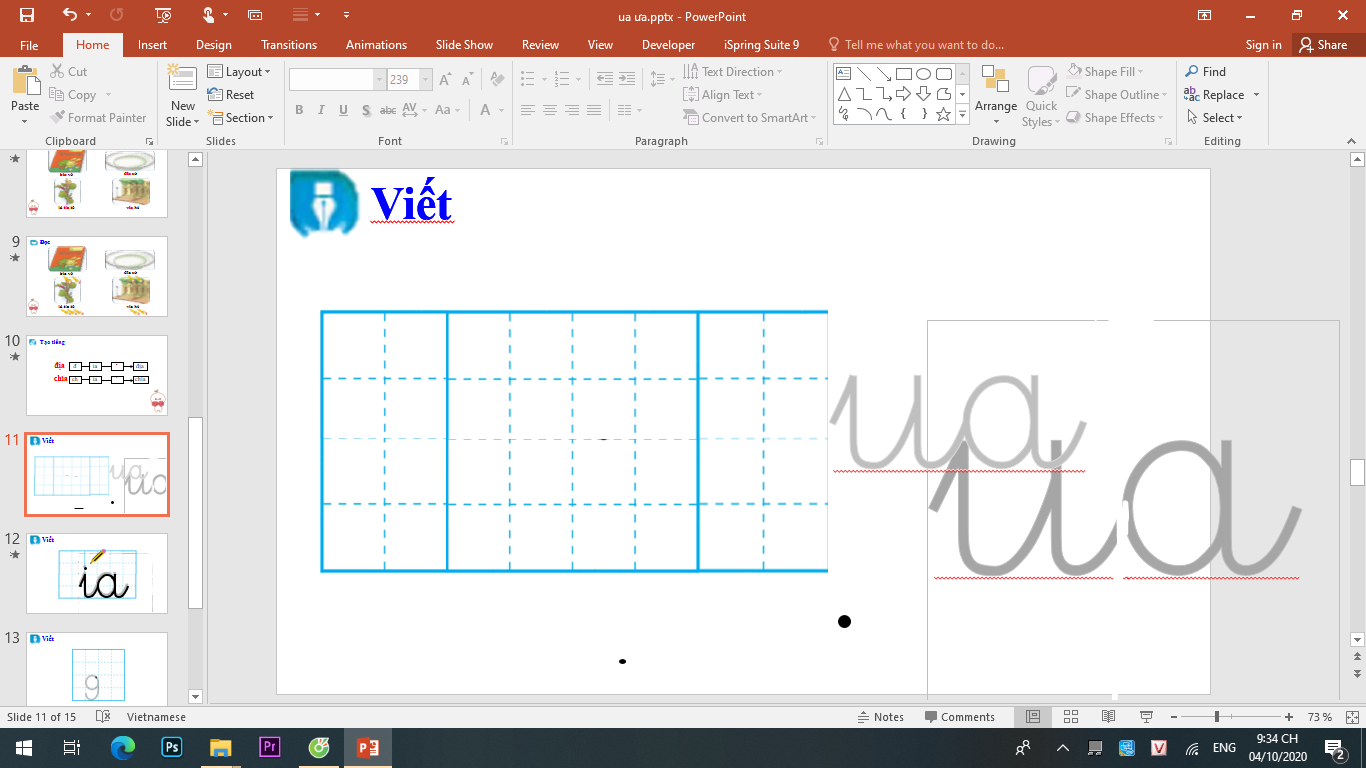 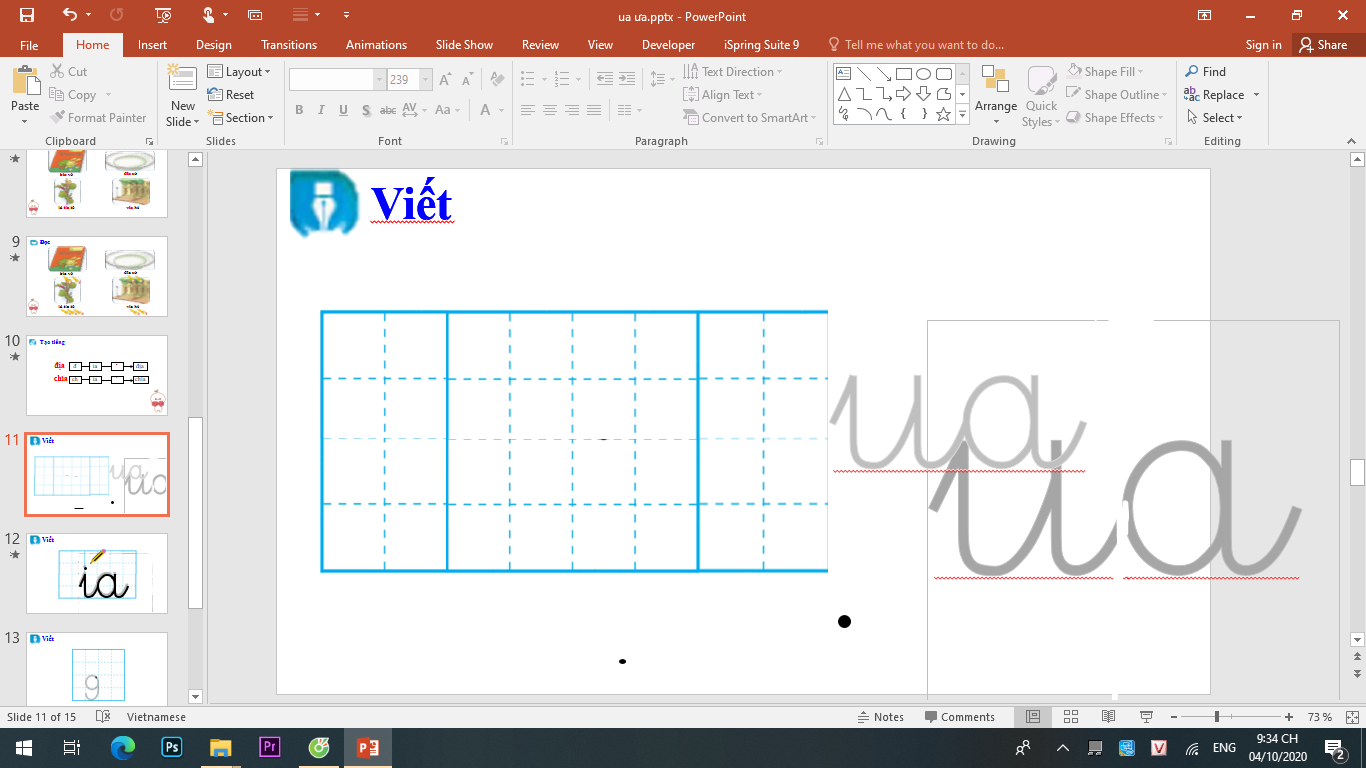 jũi khΞn
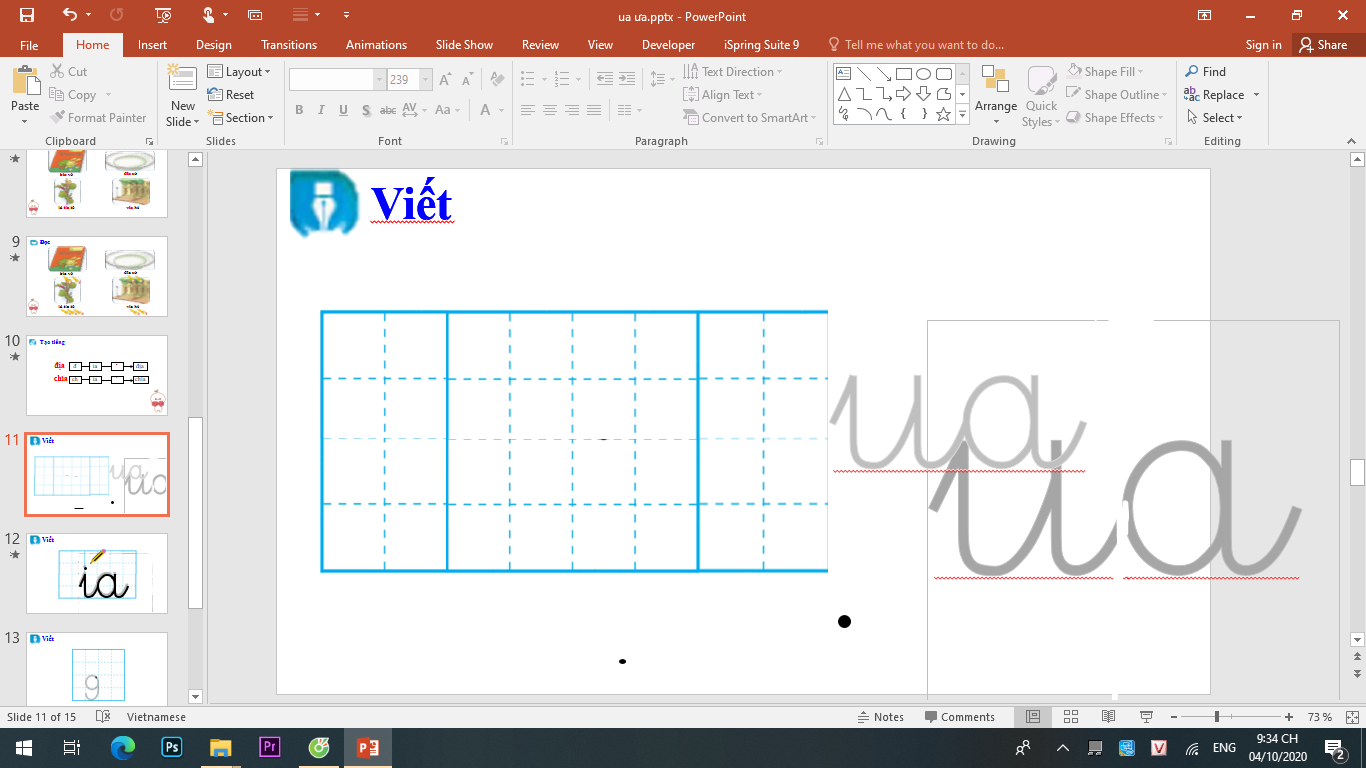 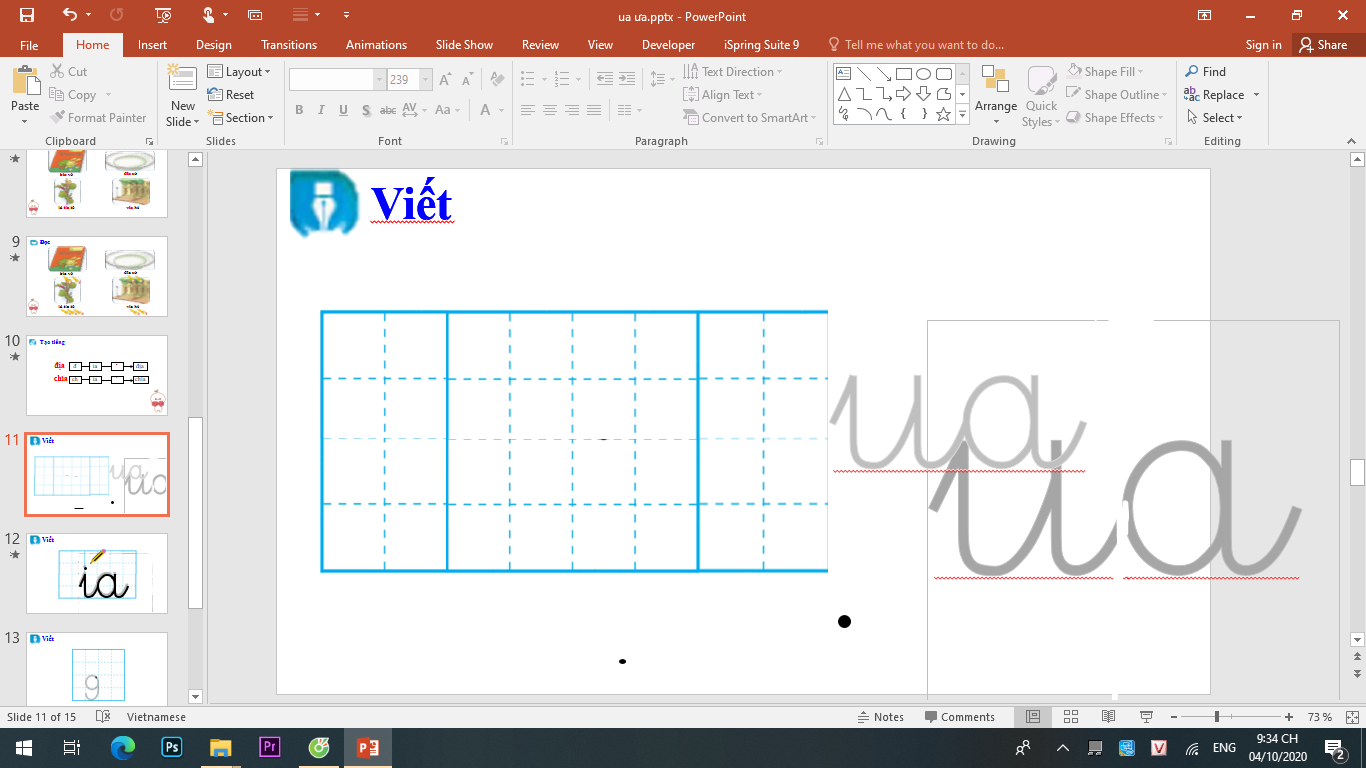 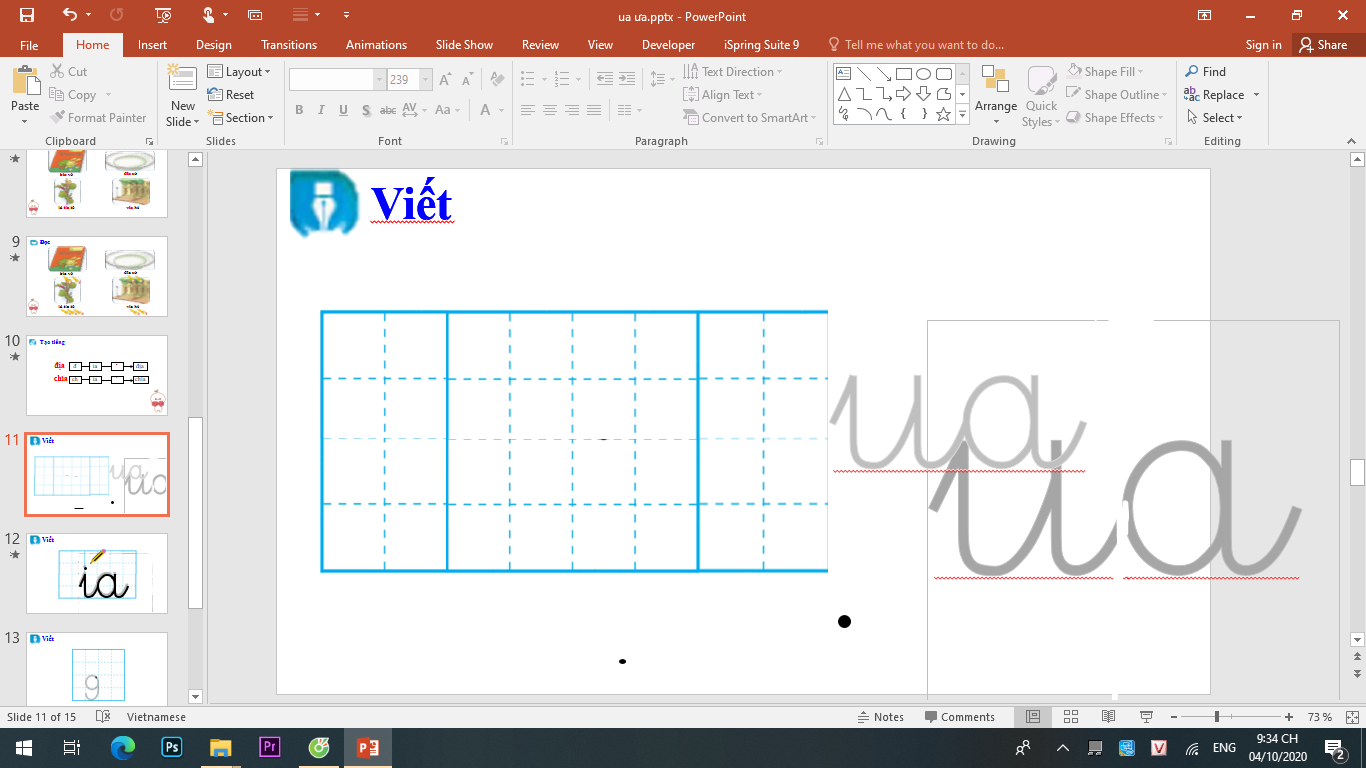 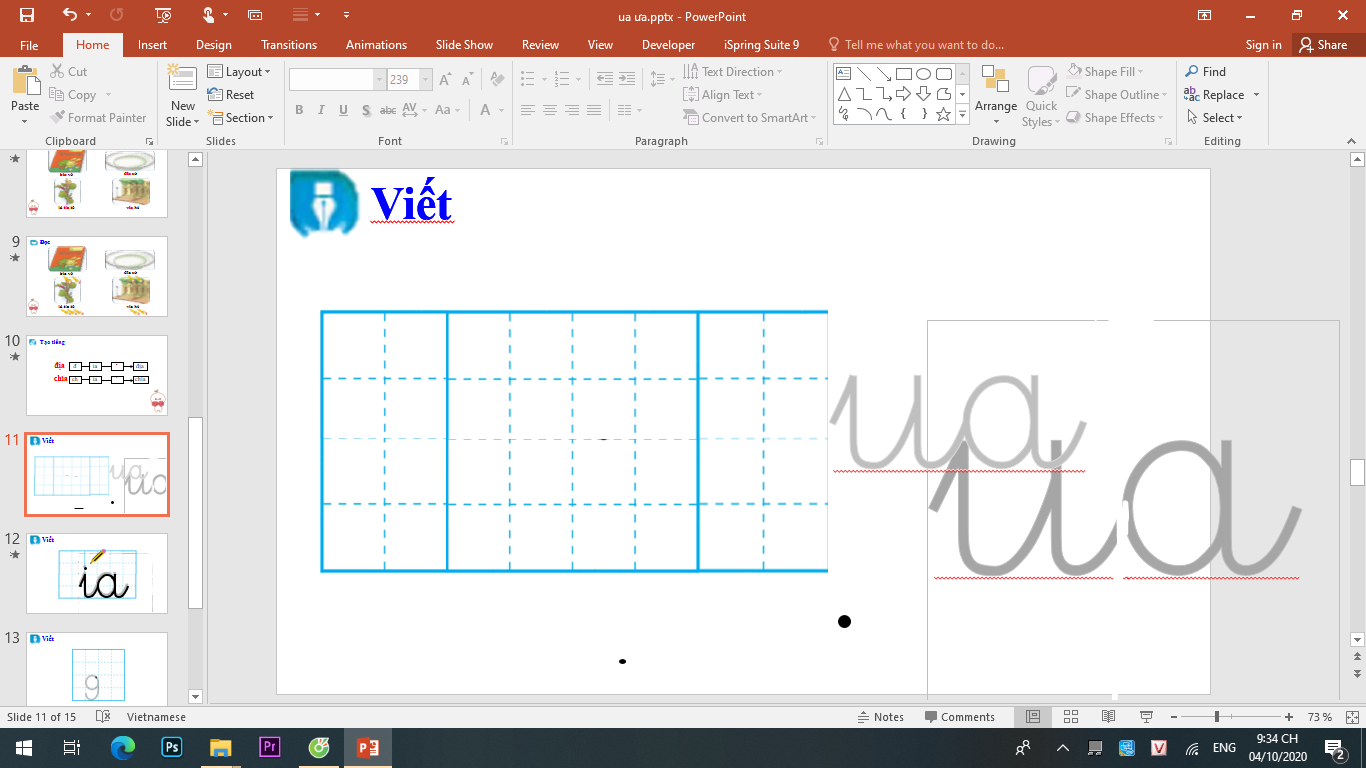 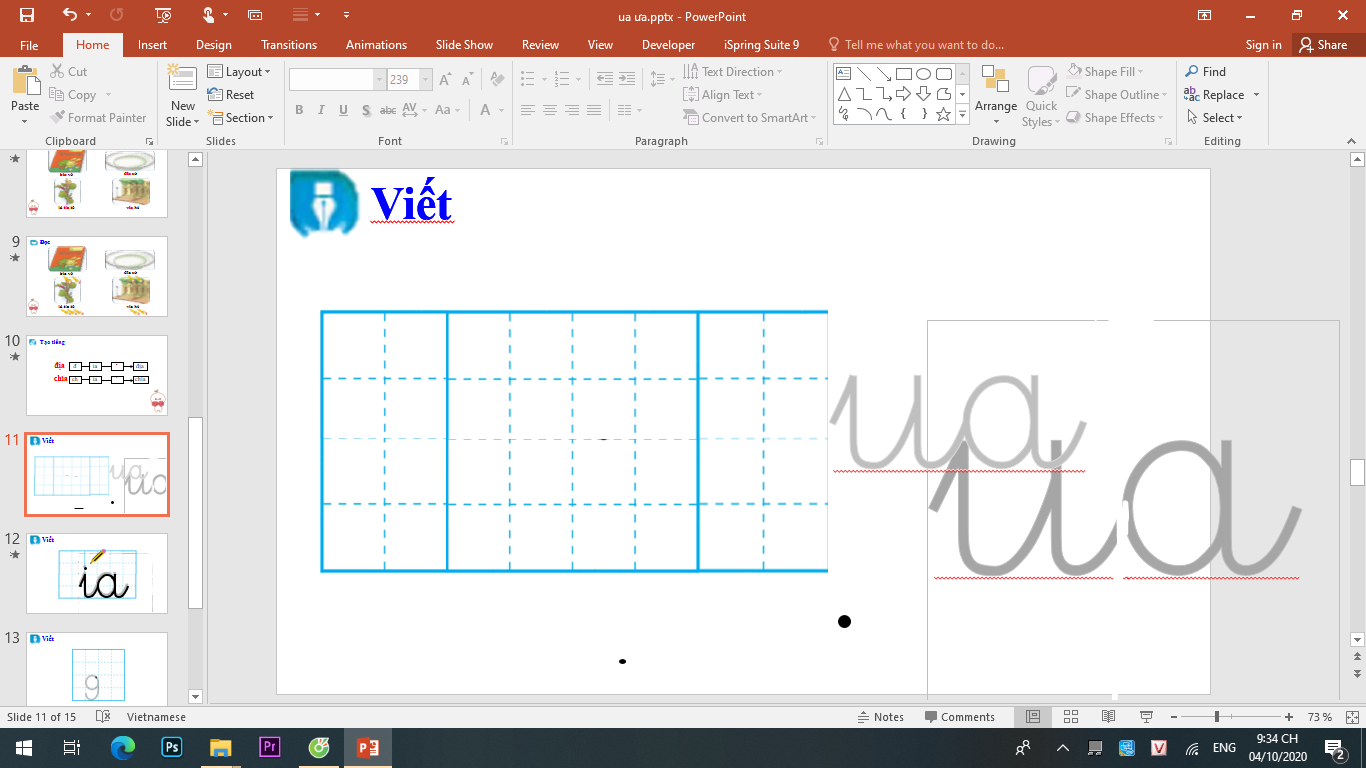 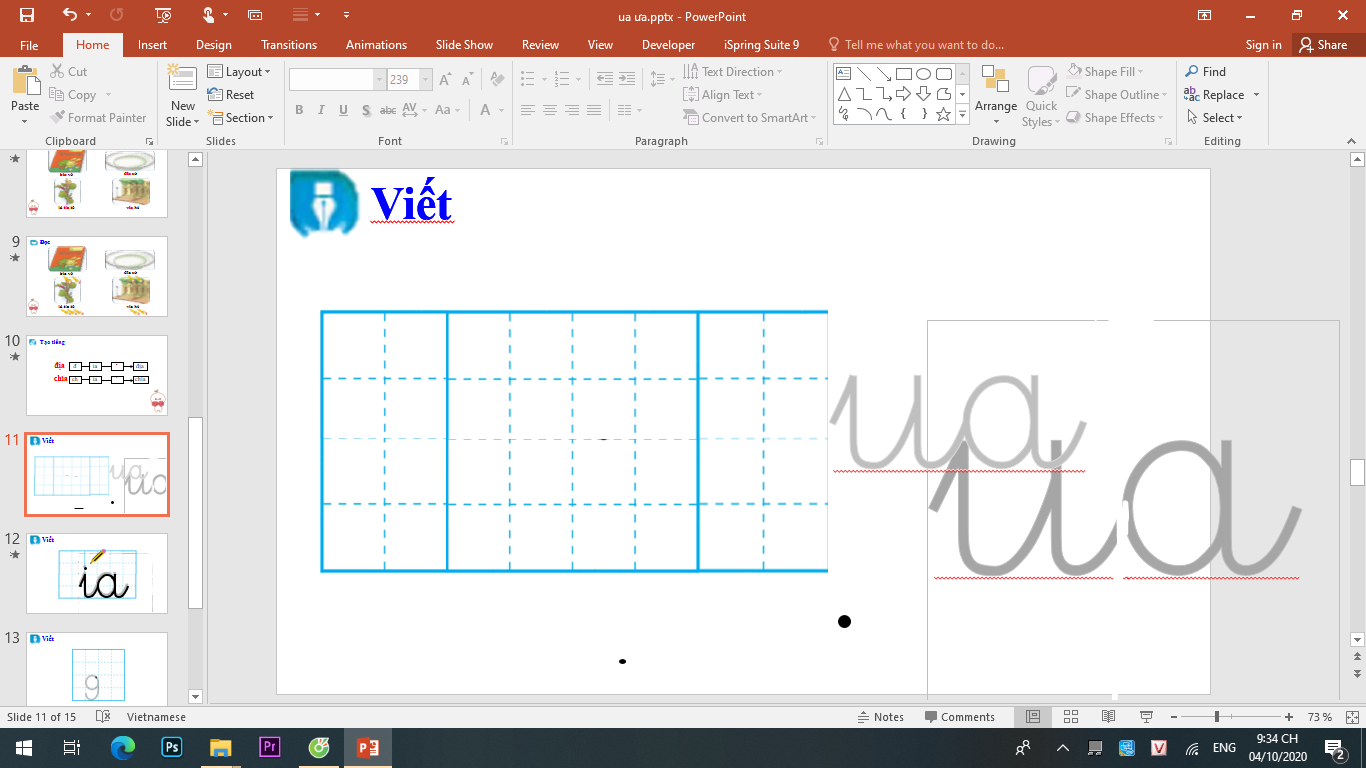 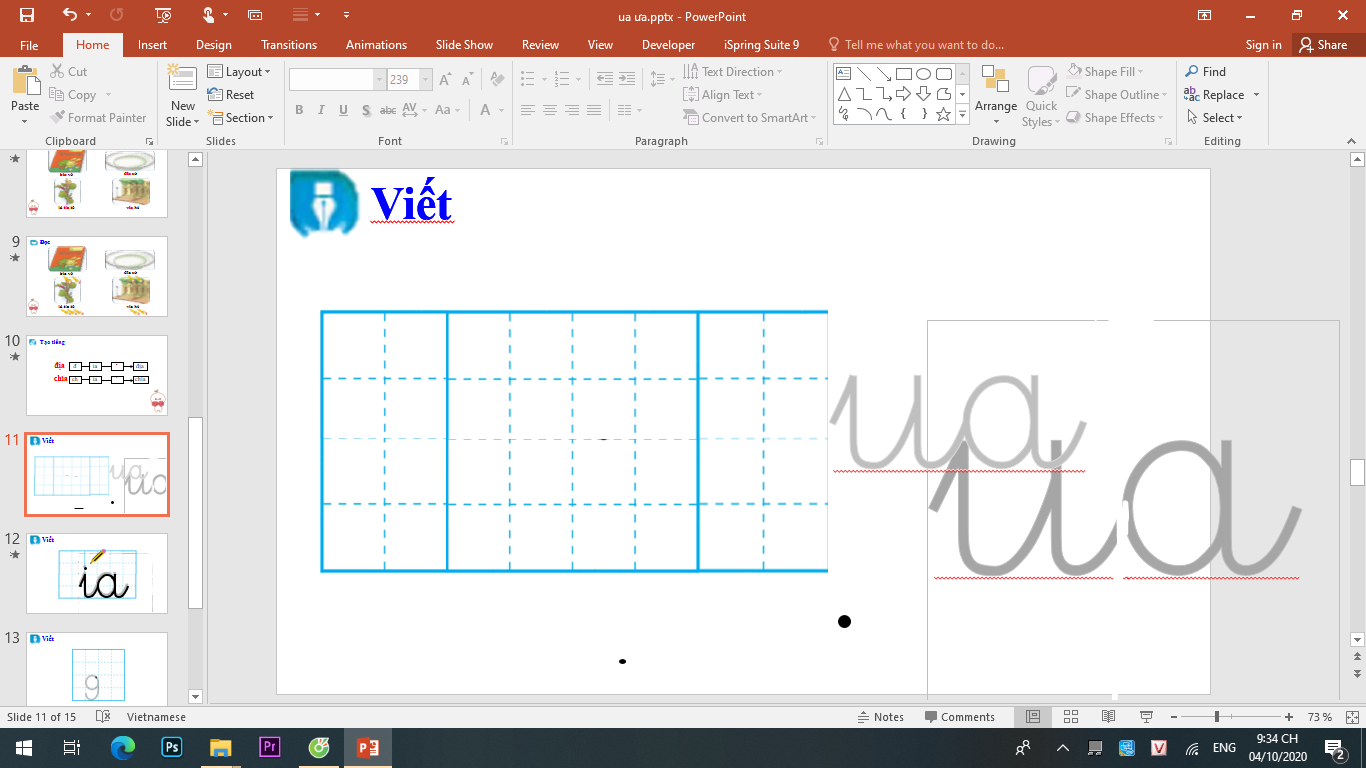 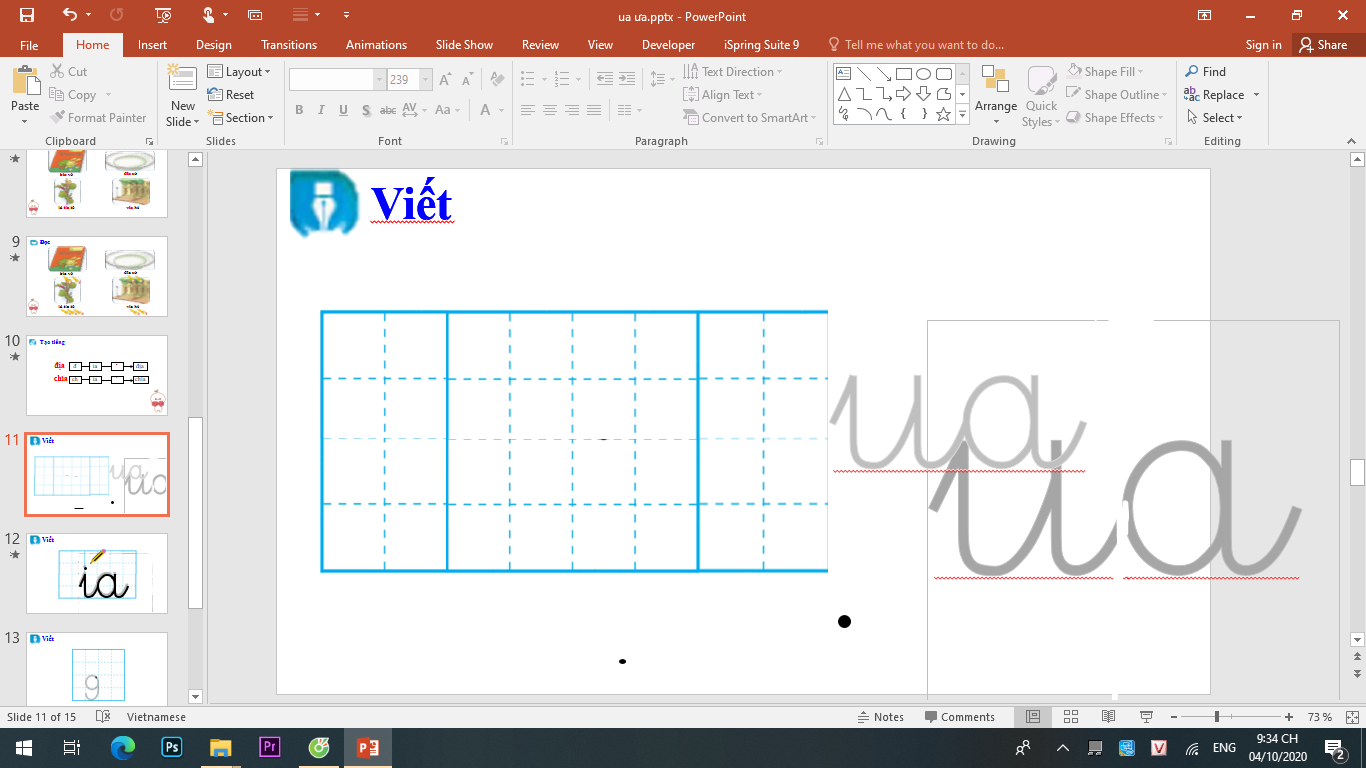 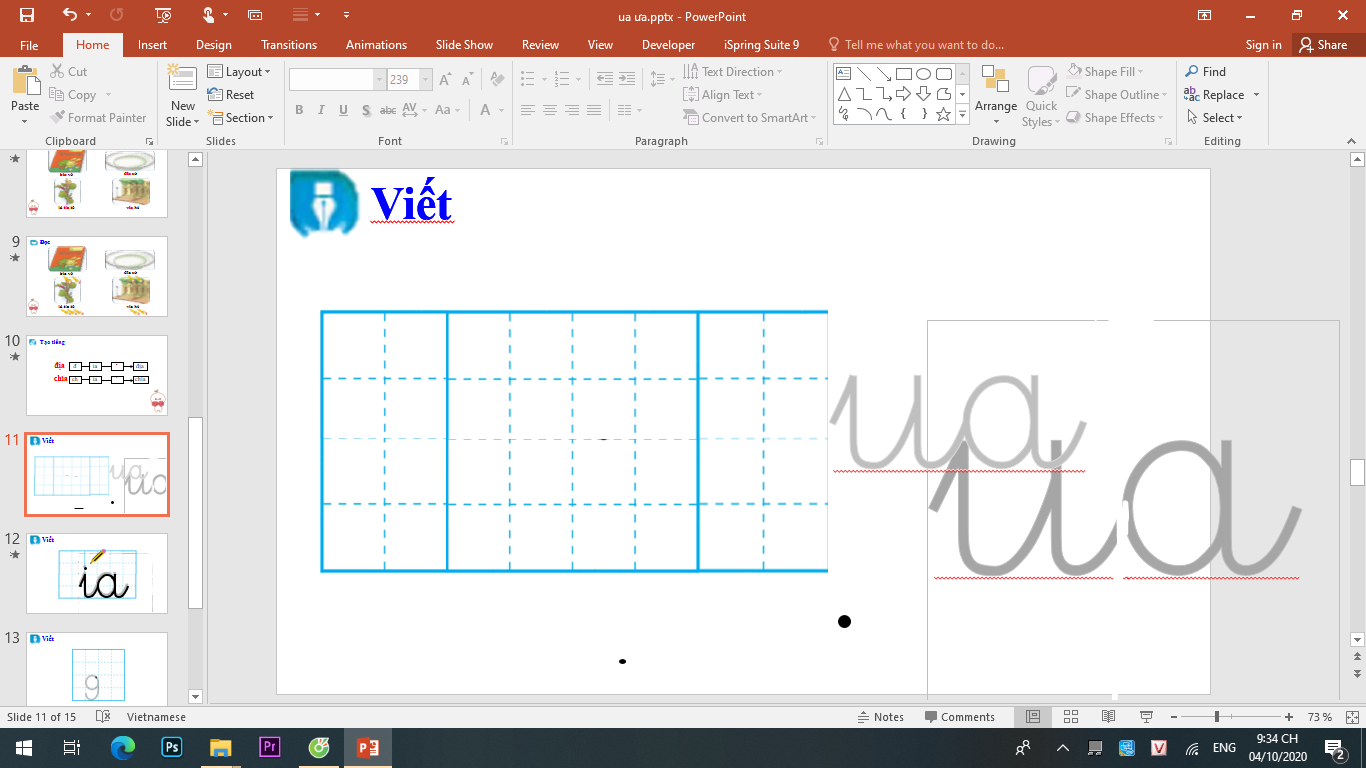 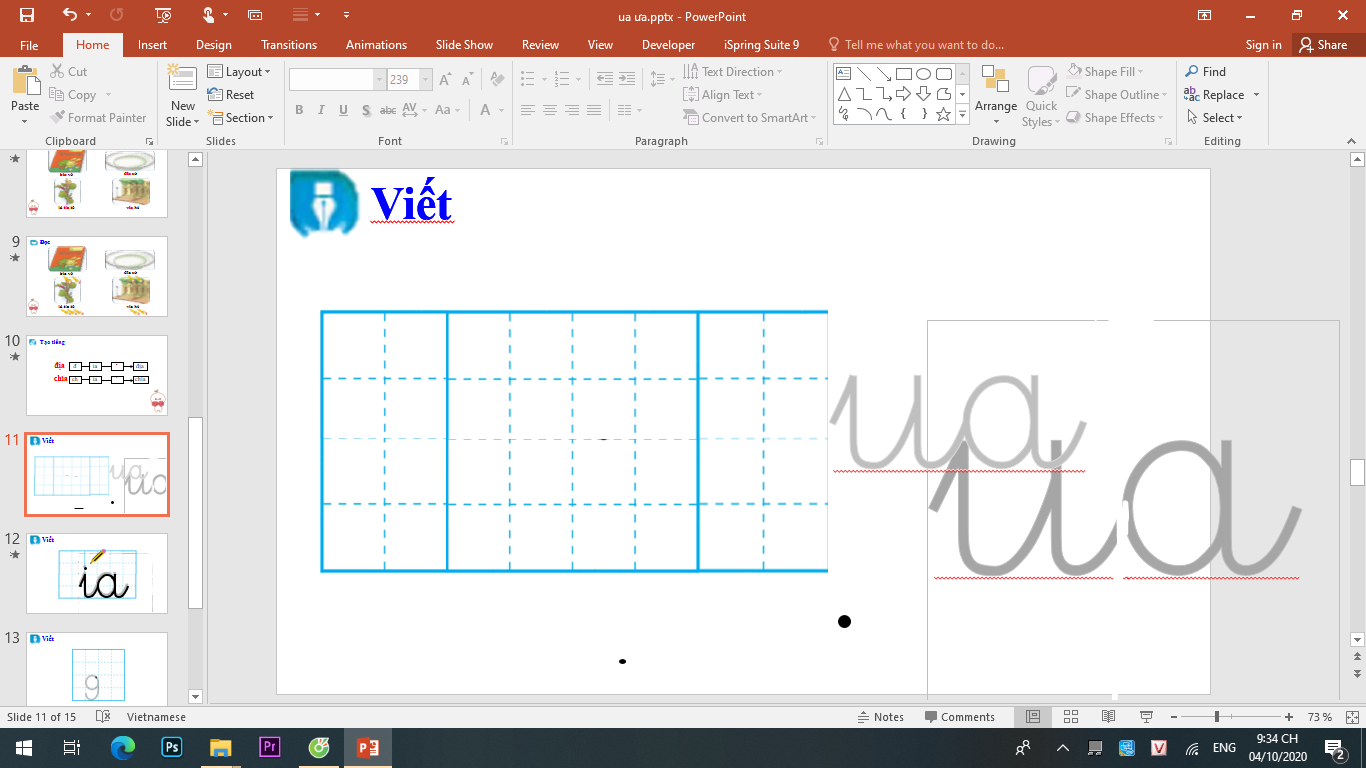 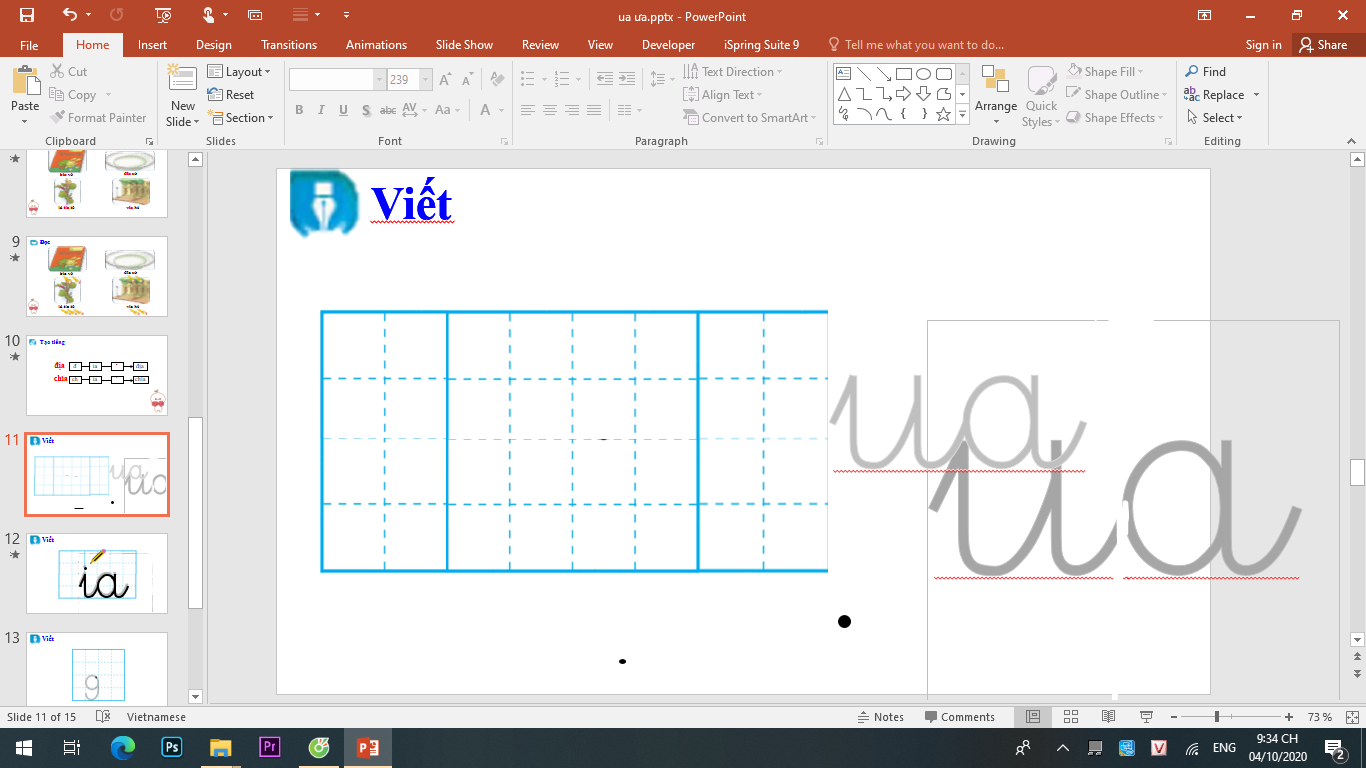 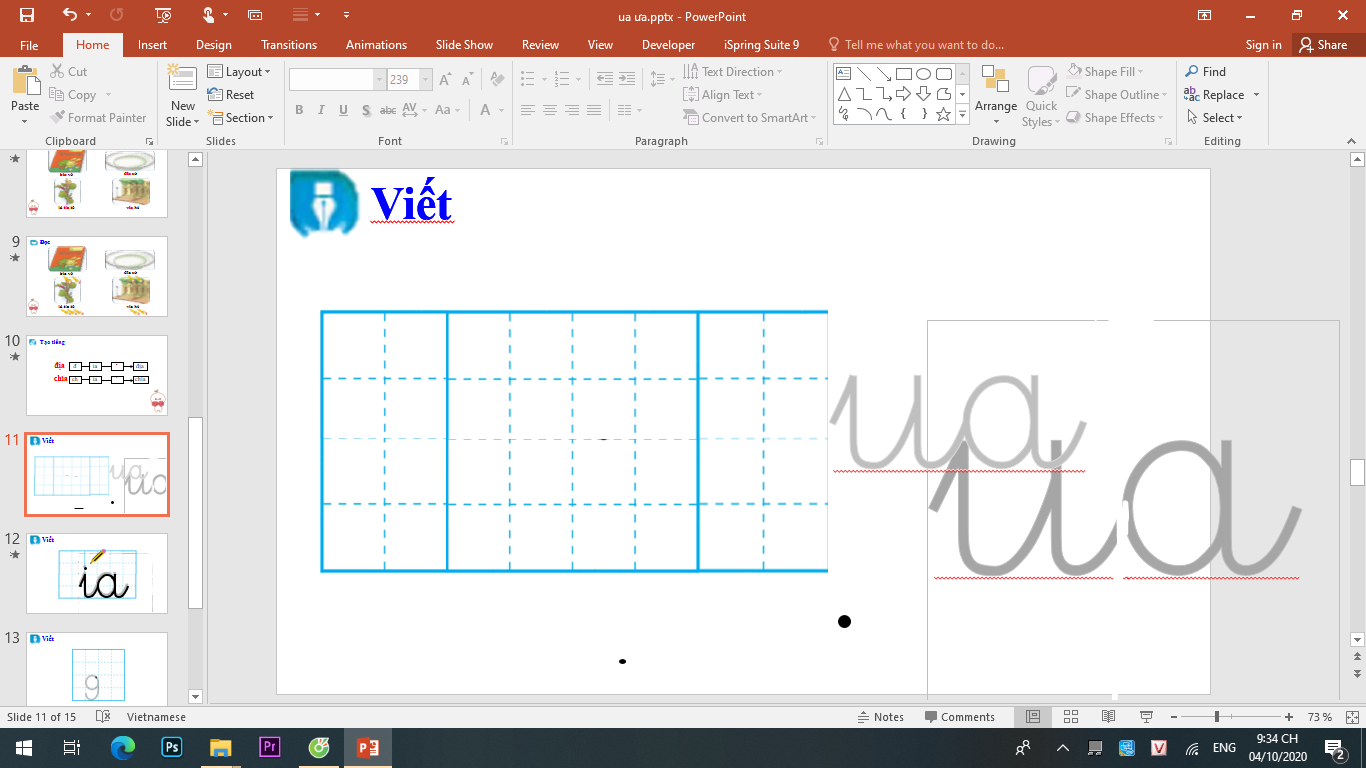 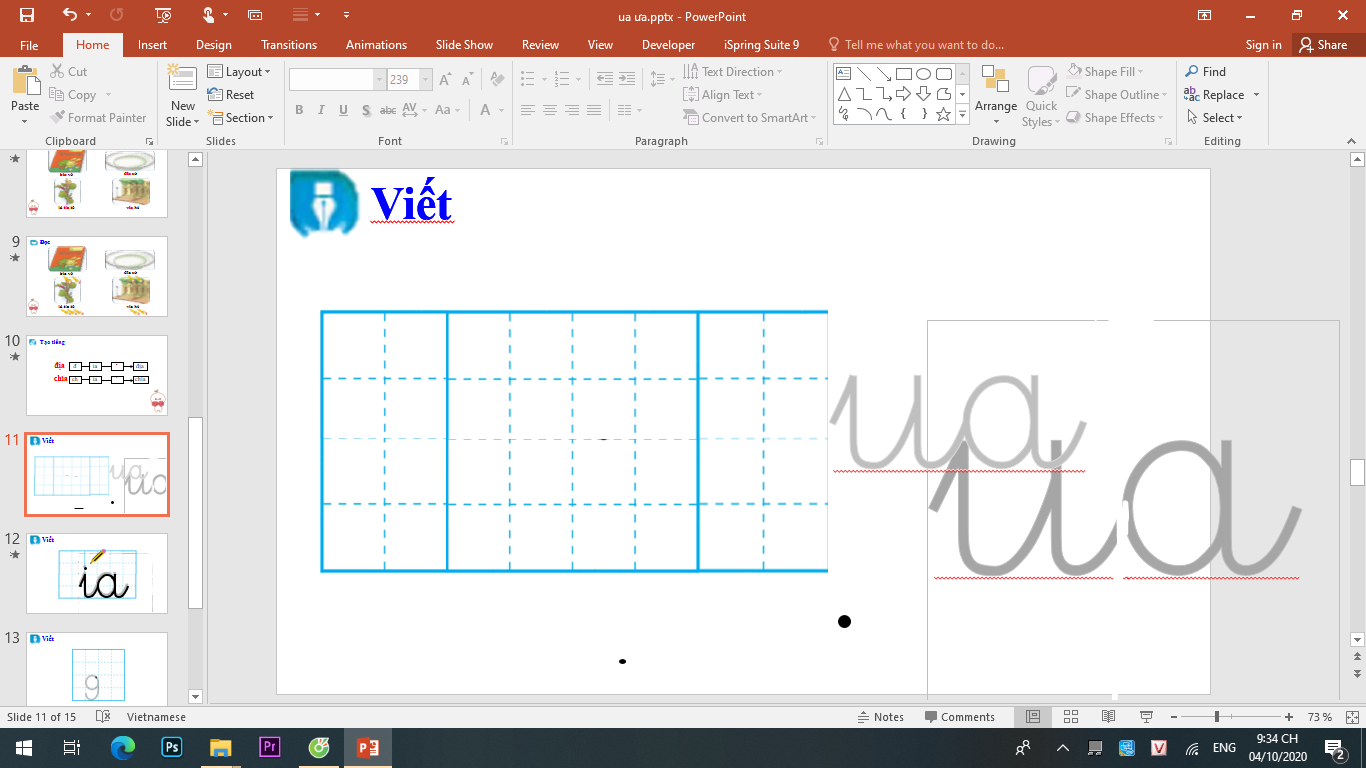 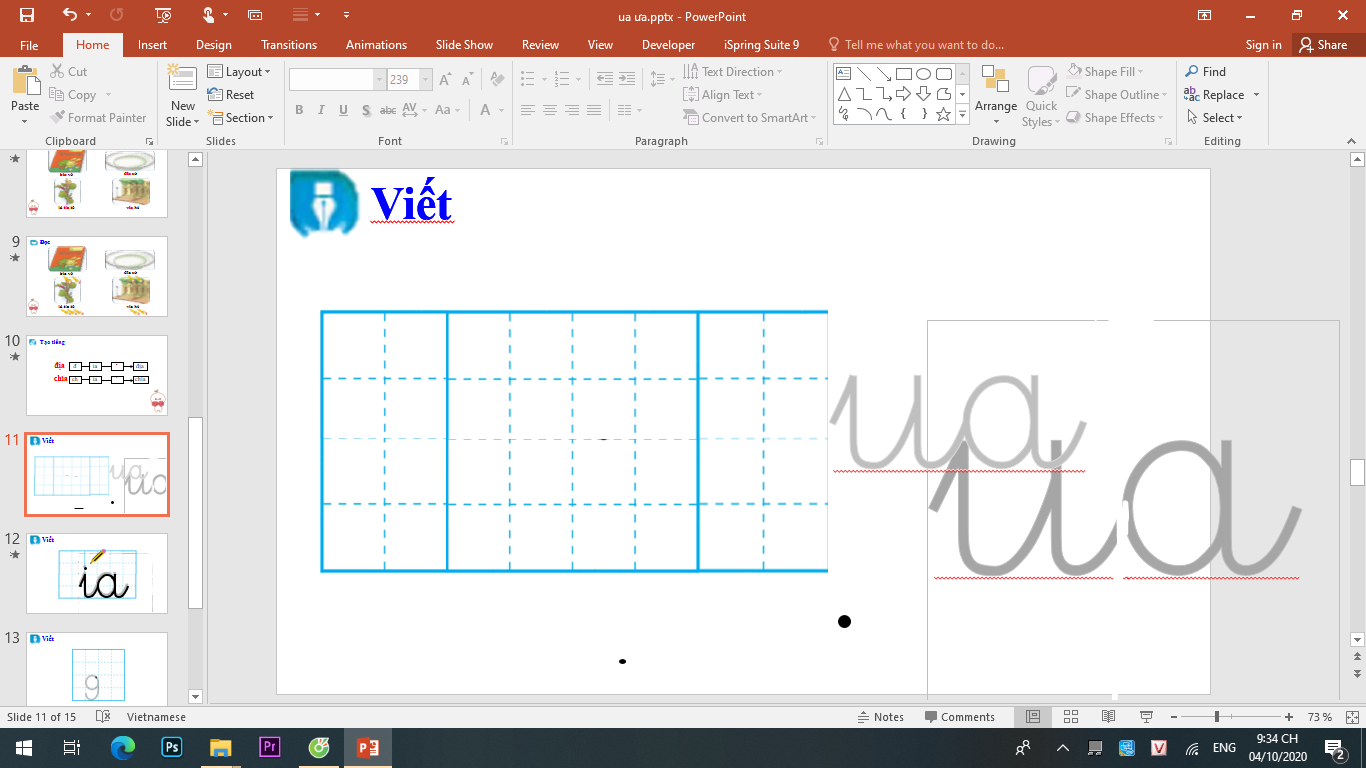 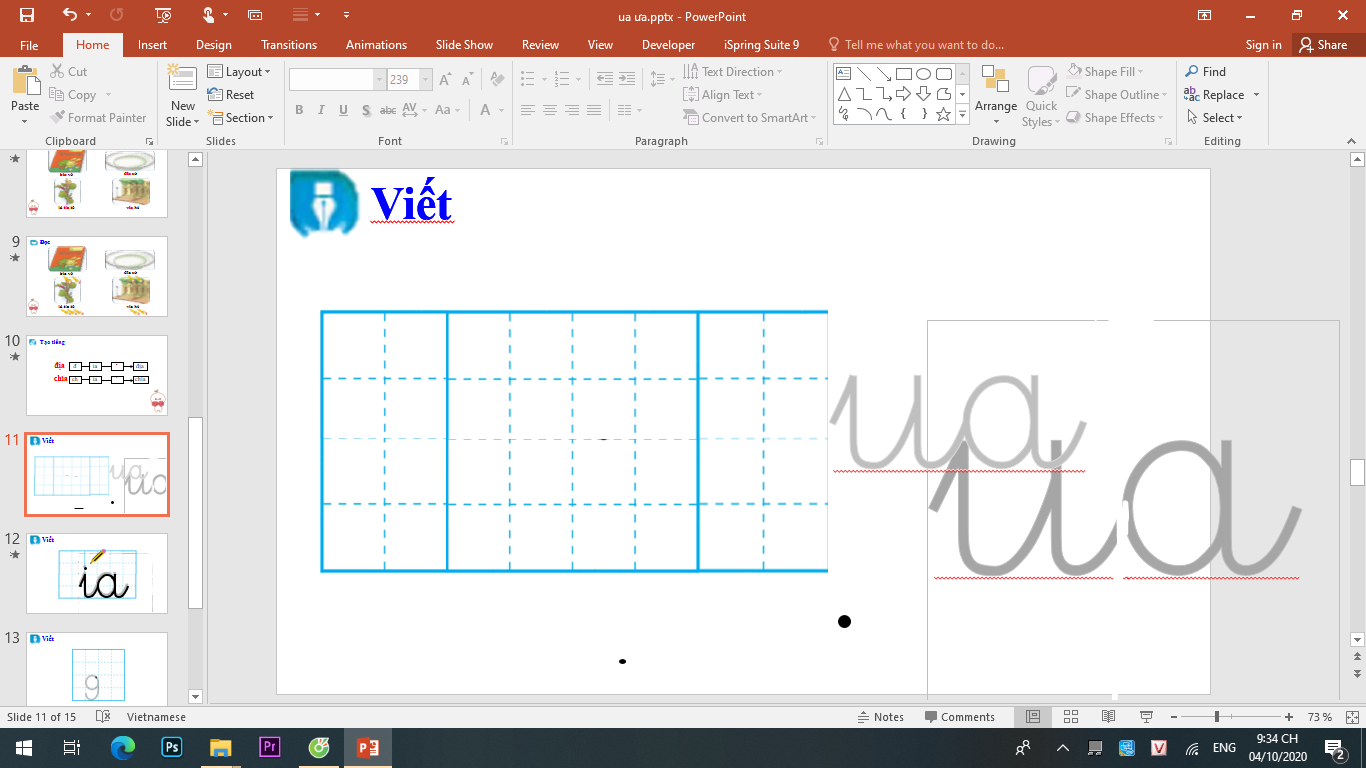 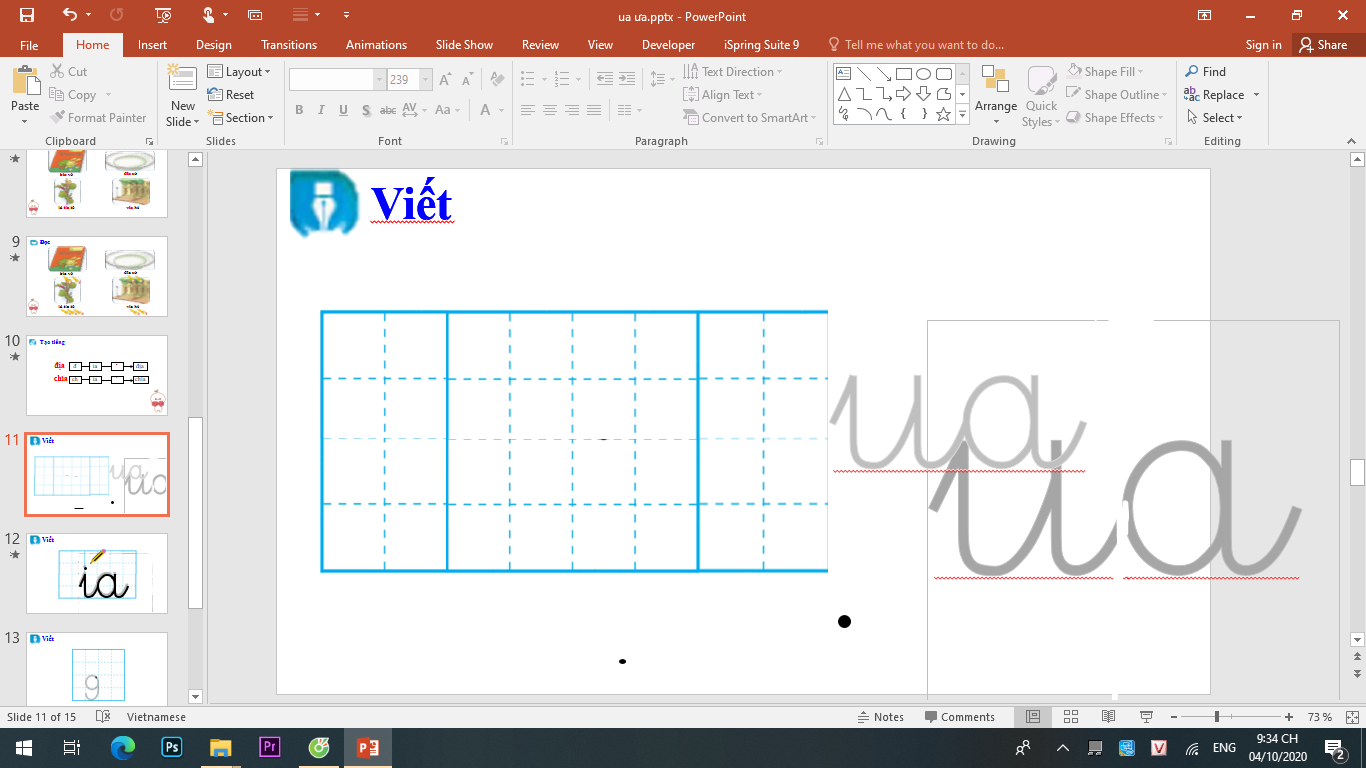 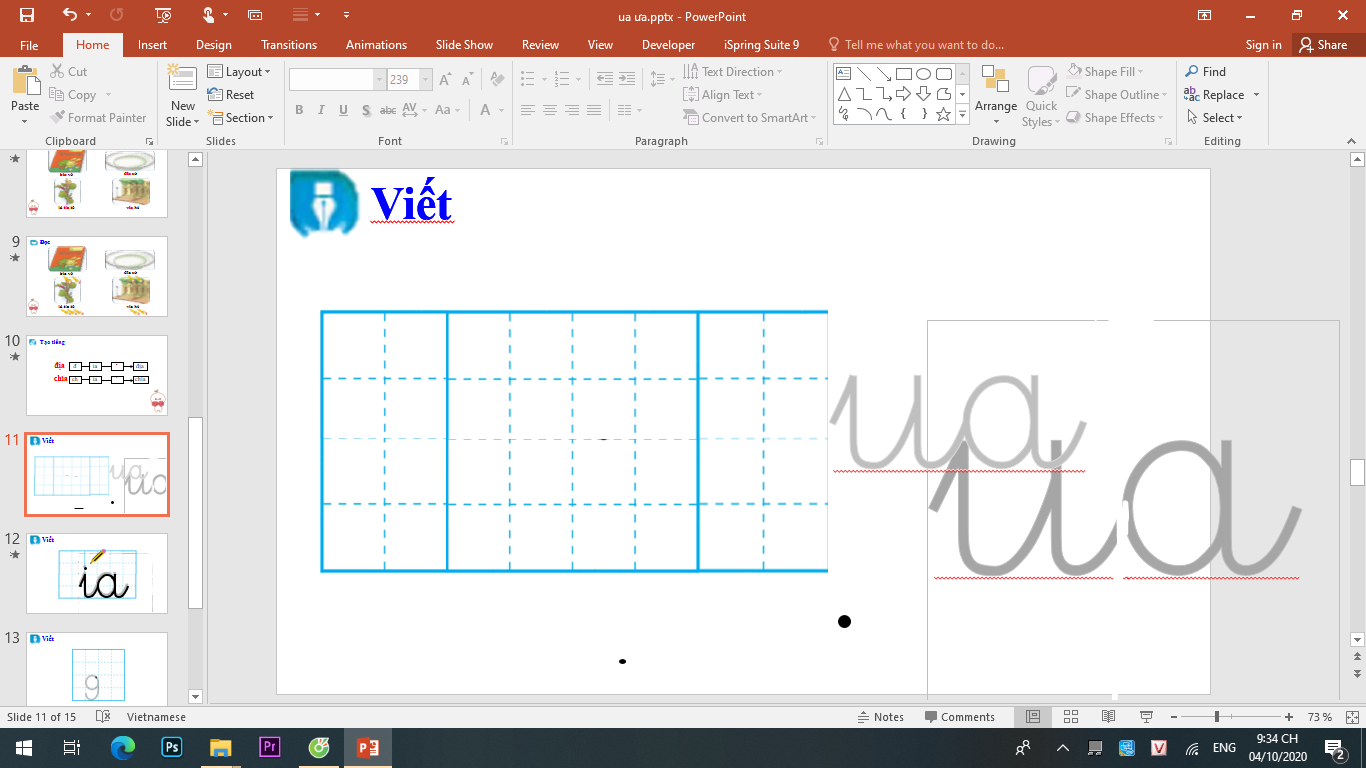 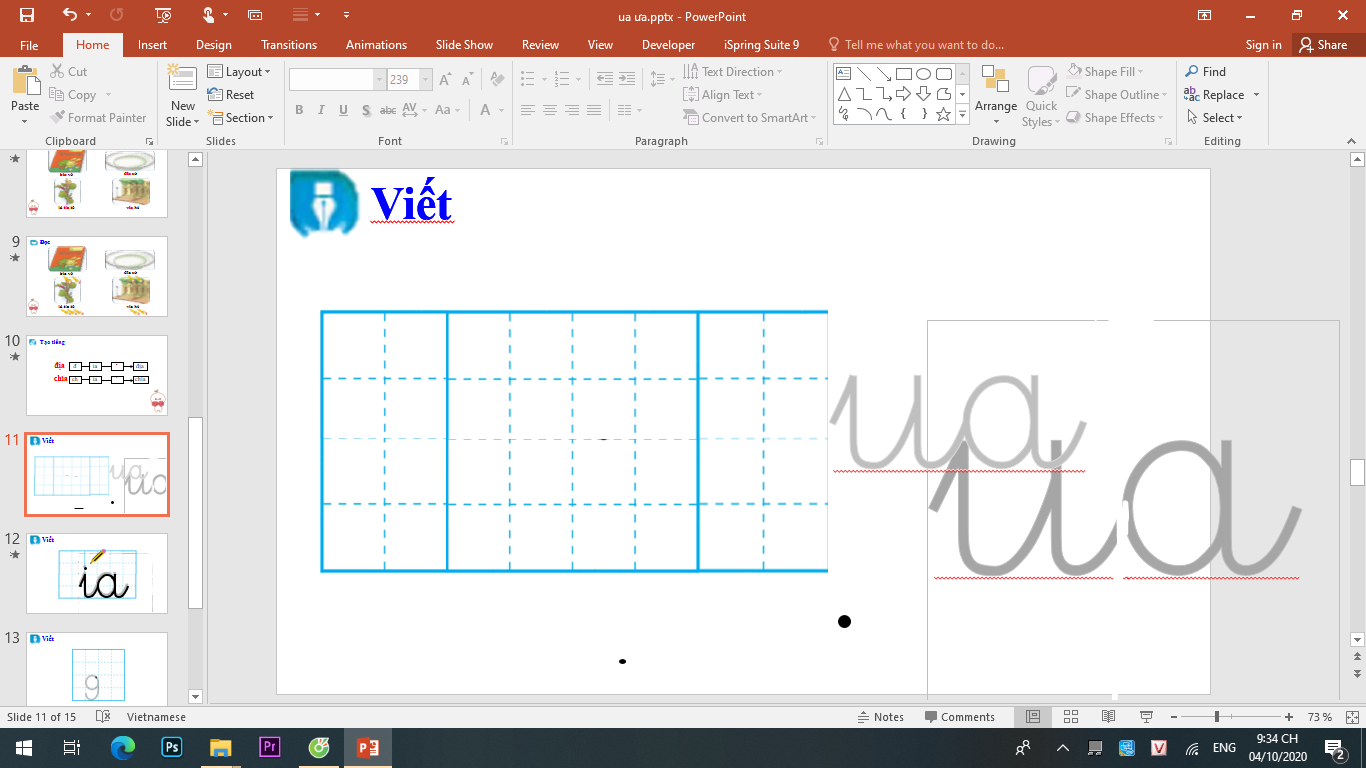 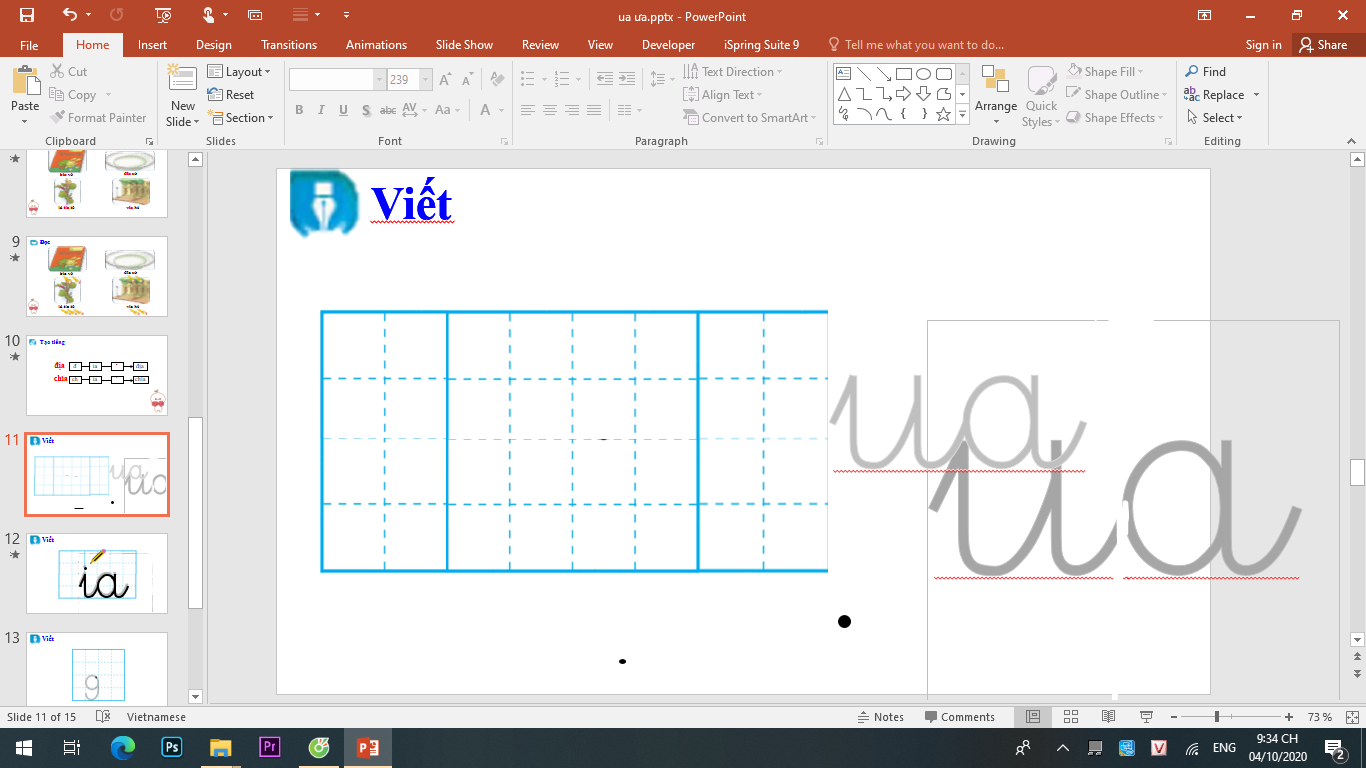 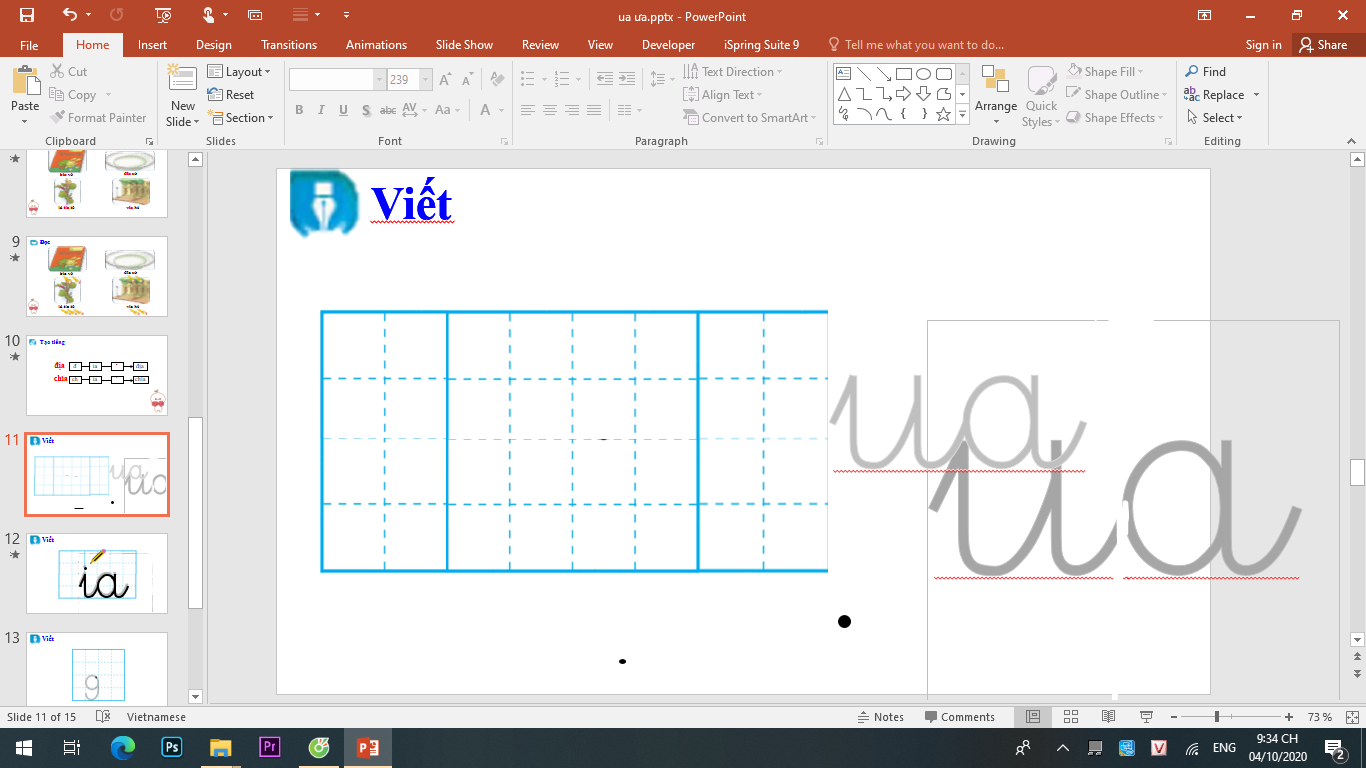 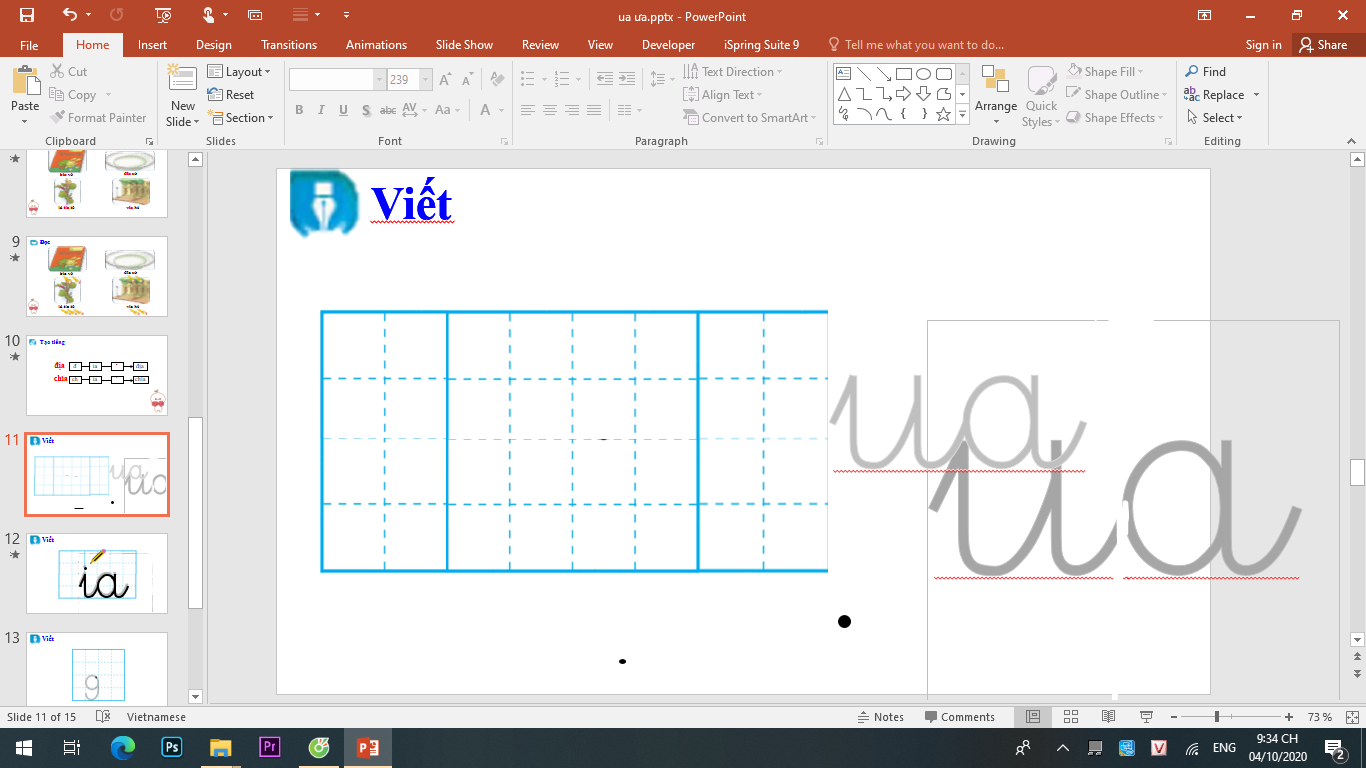 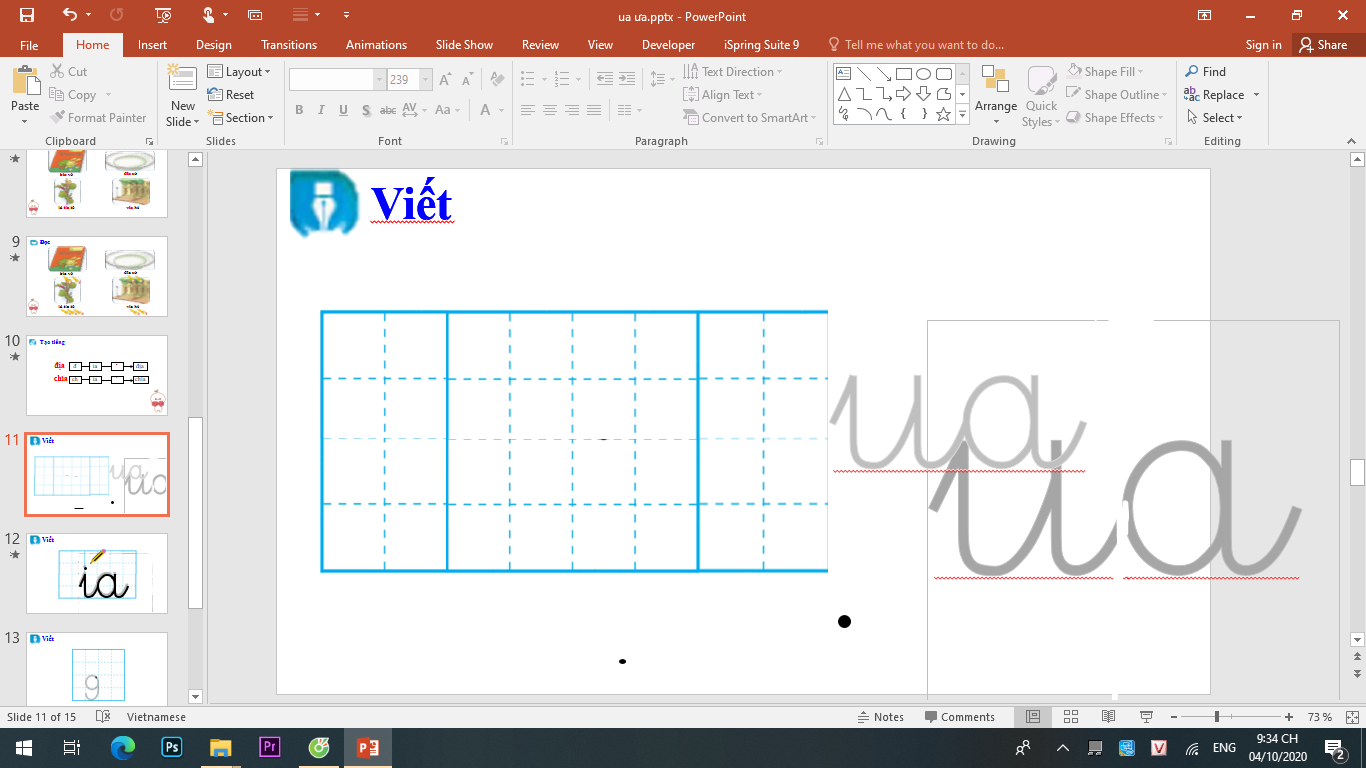 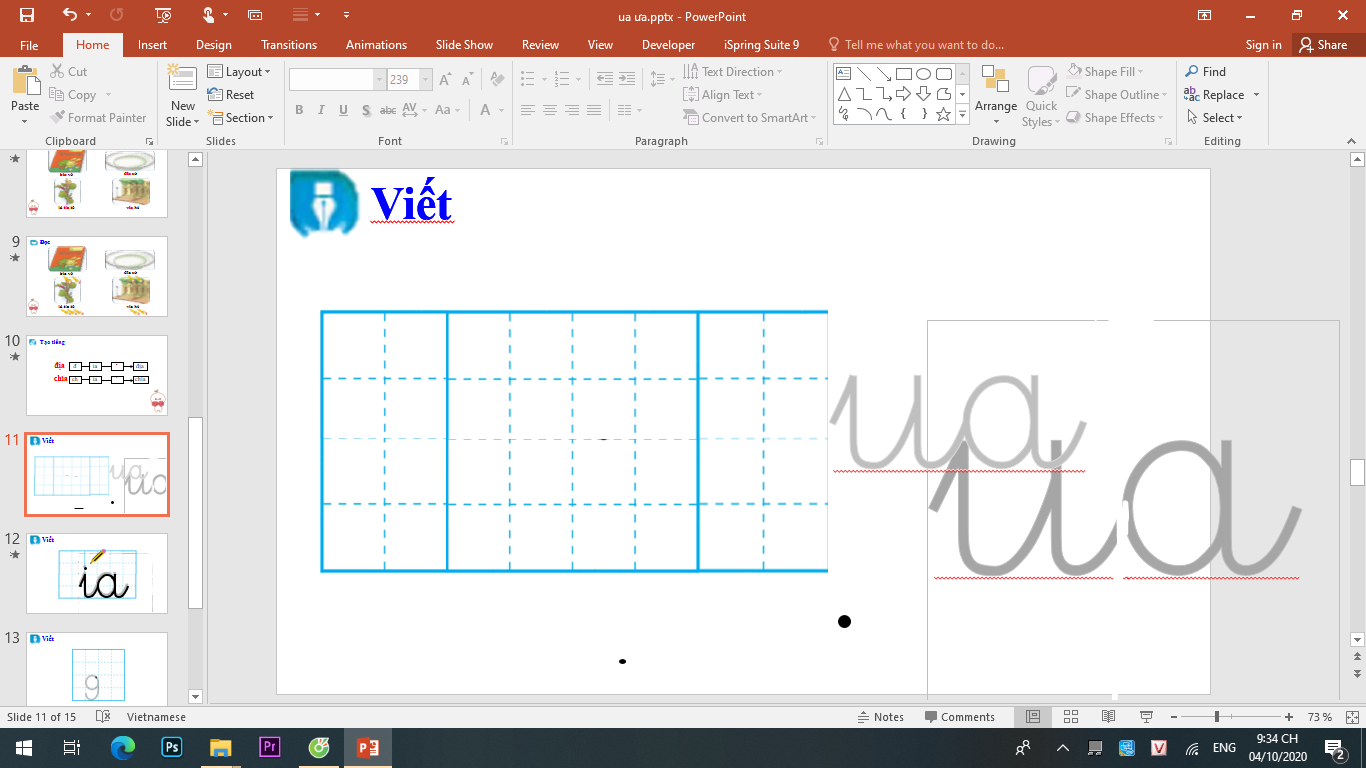 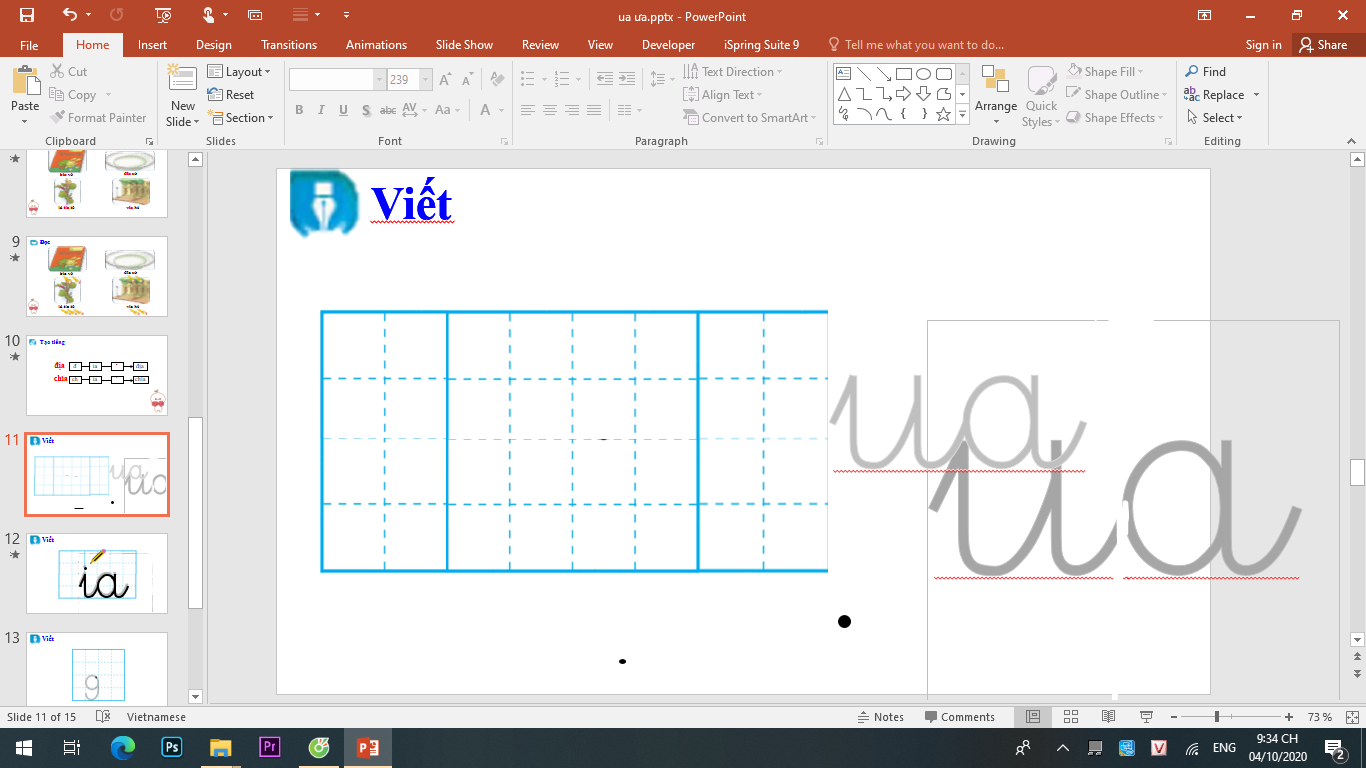 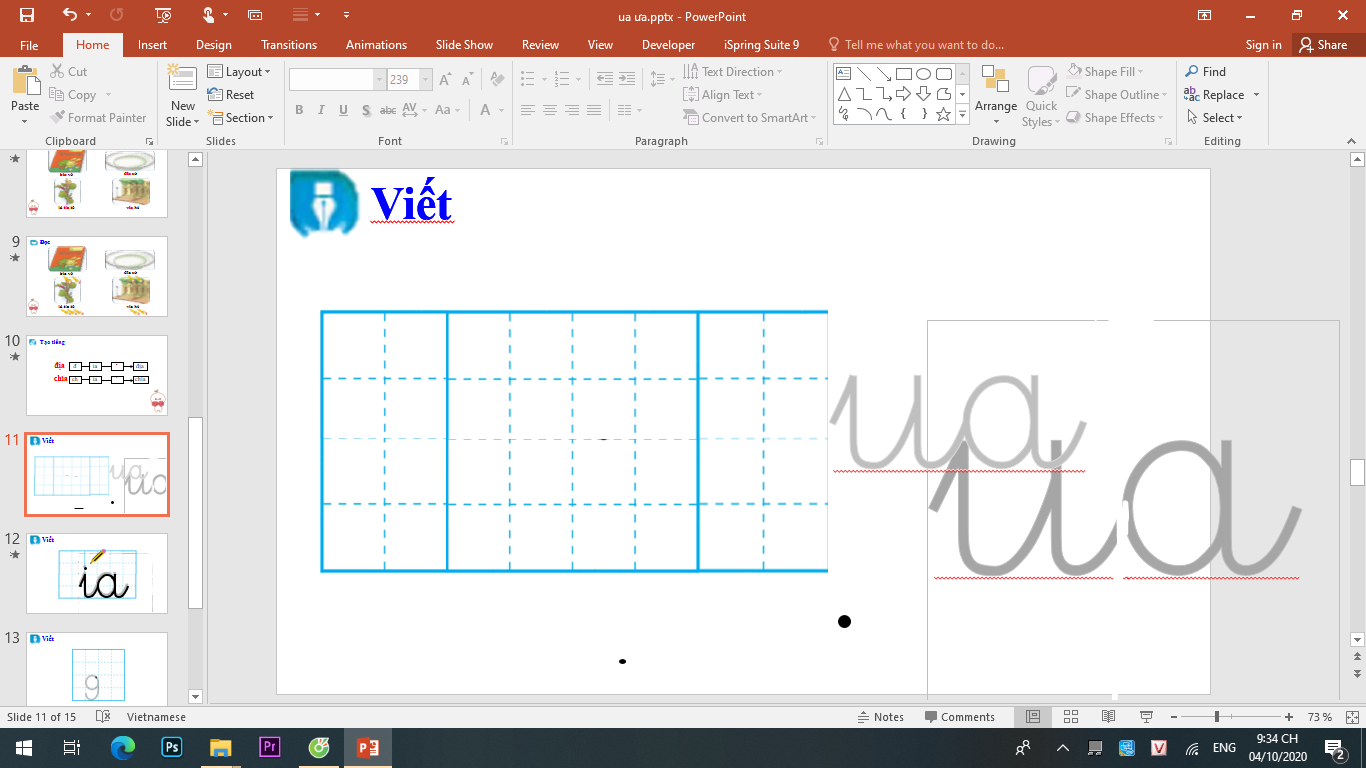 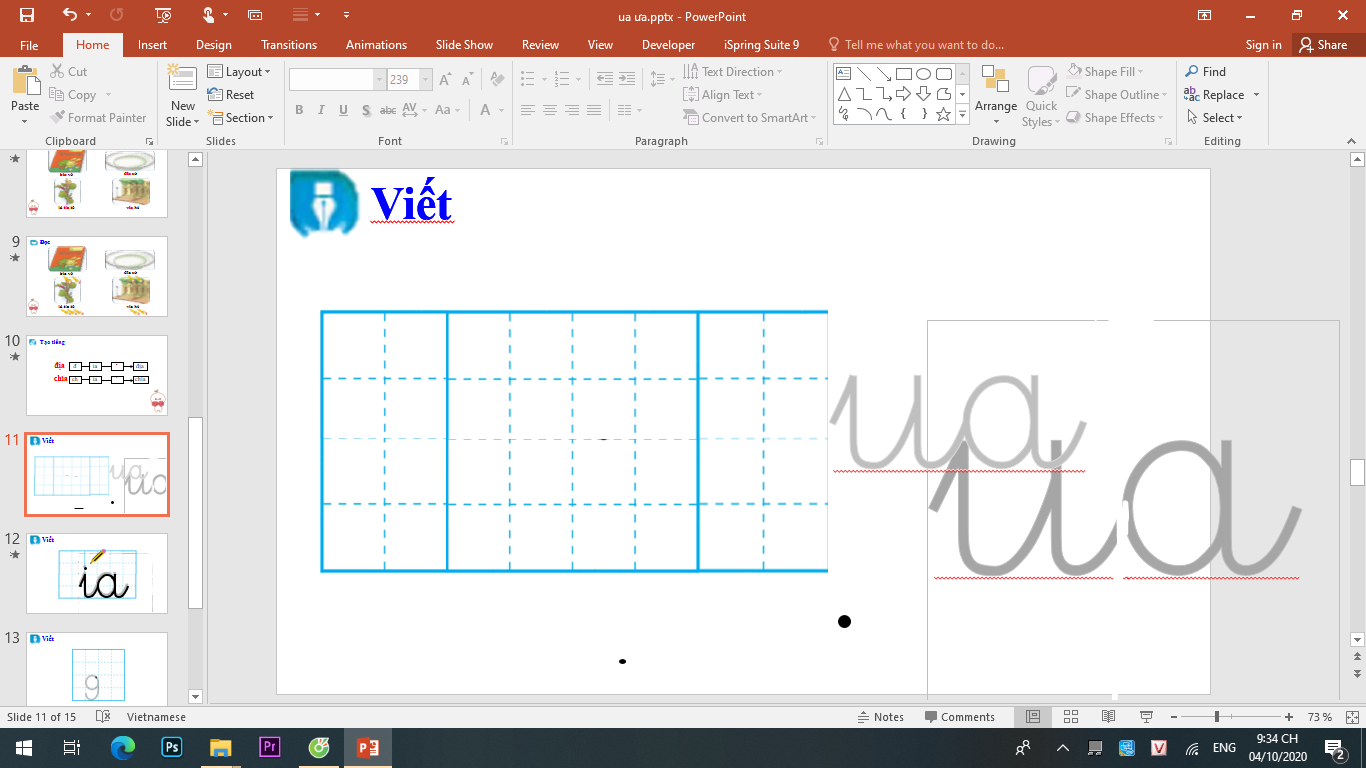 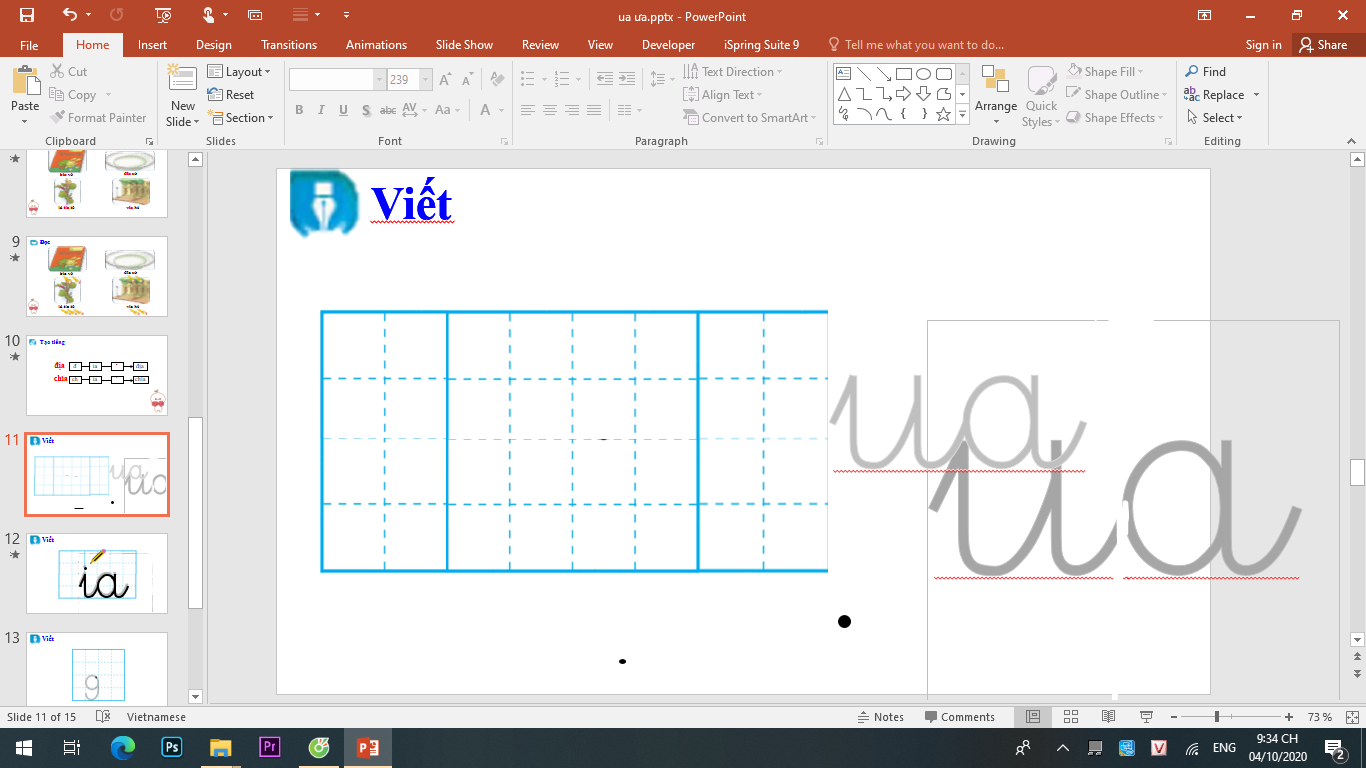 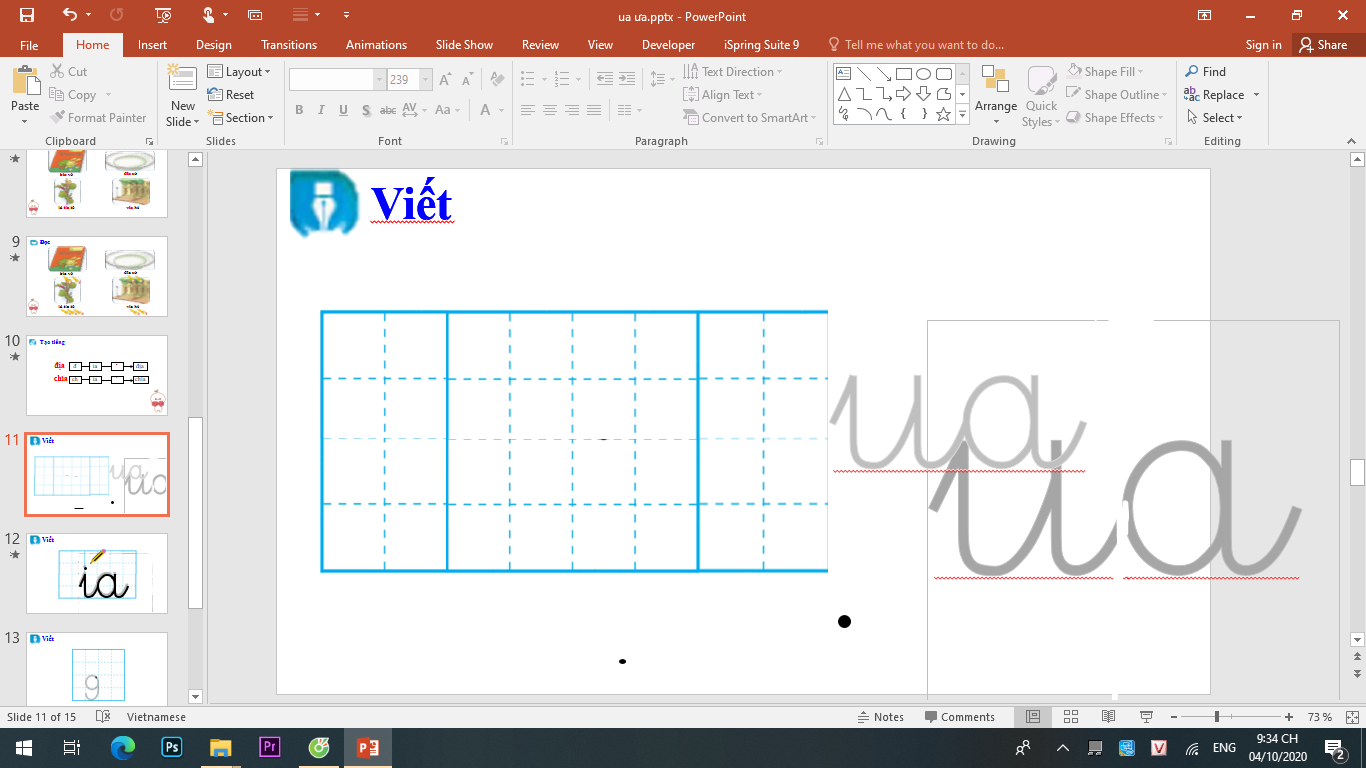 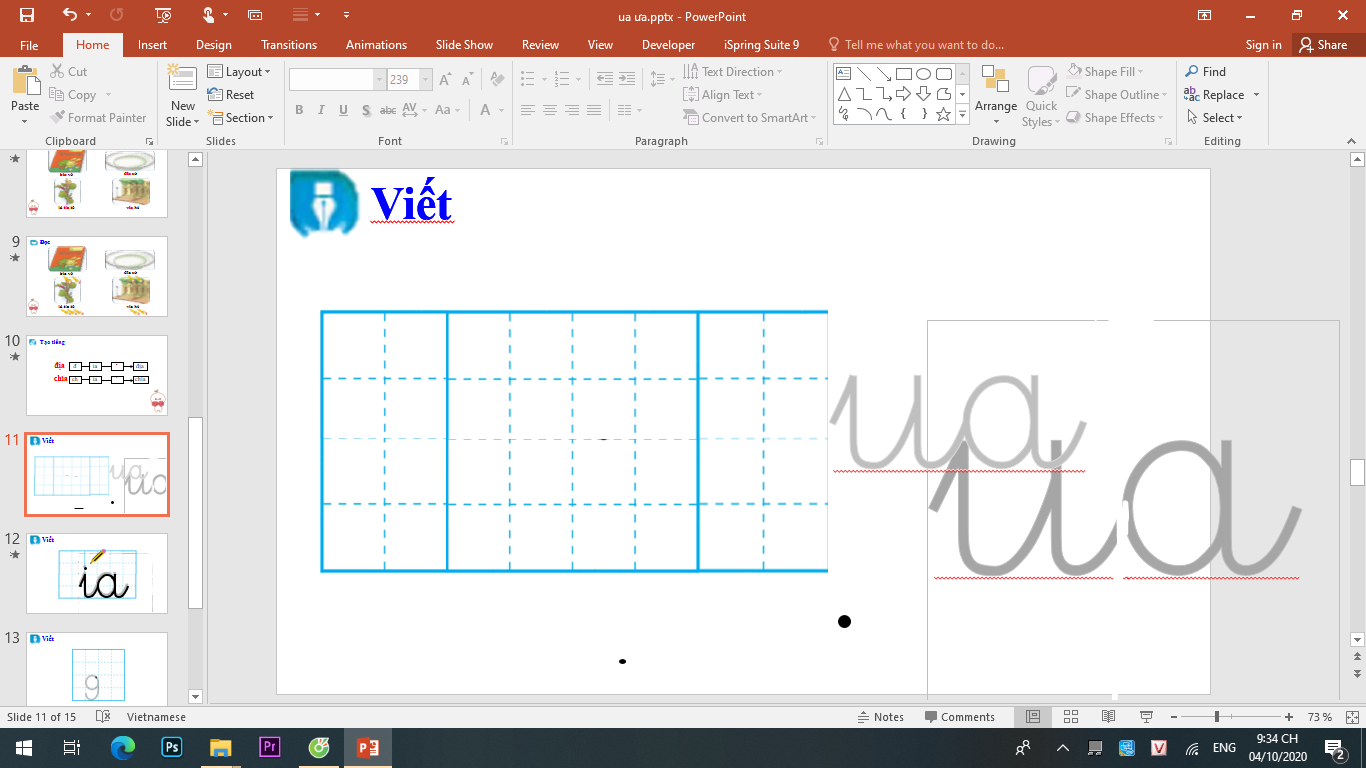 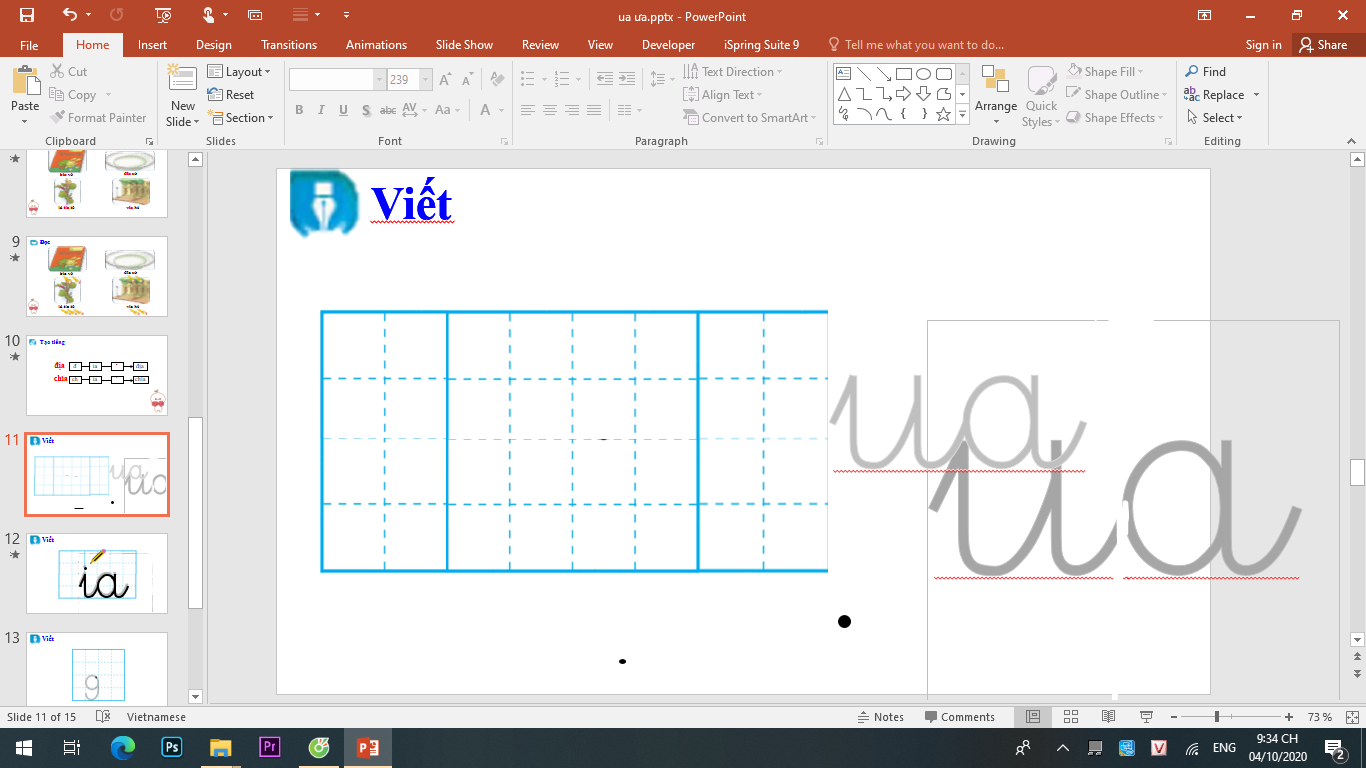 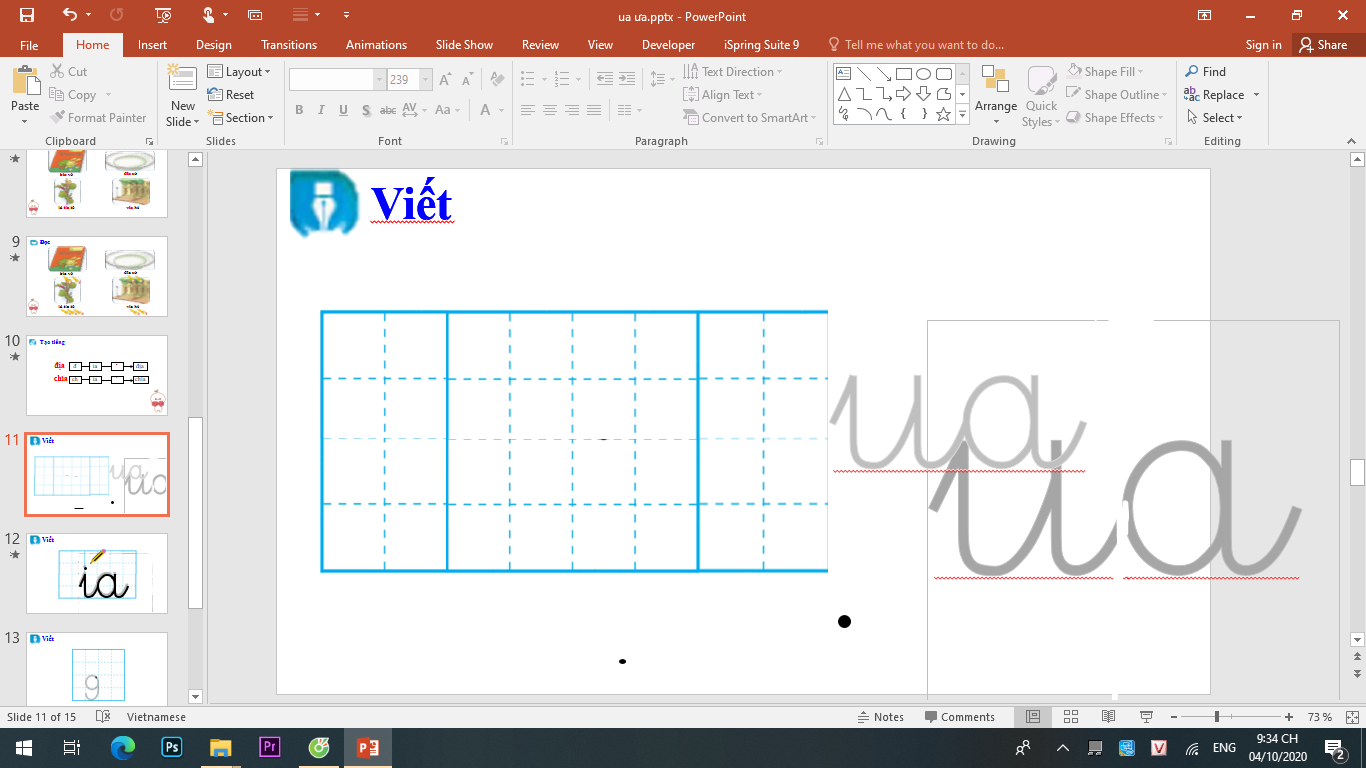 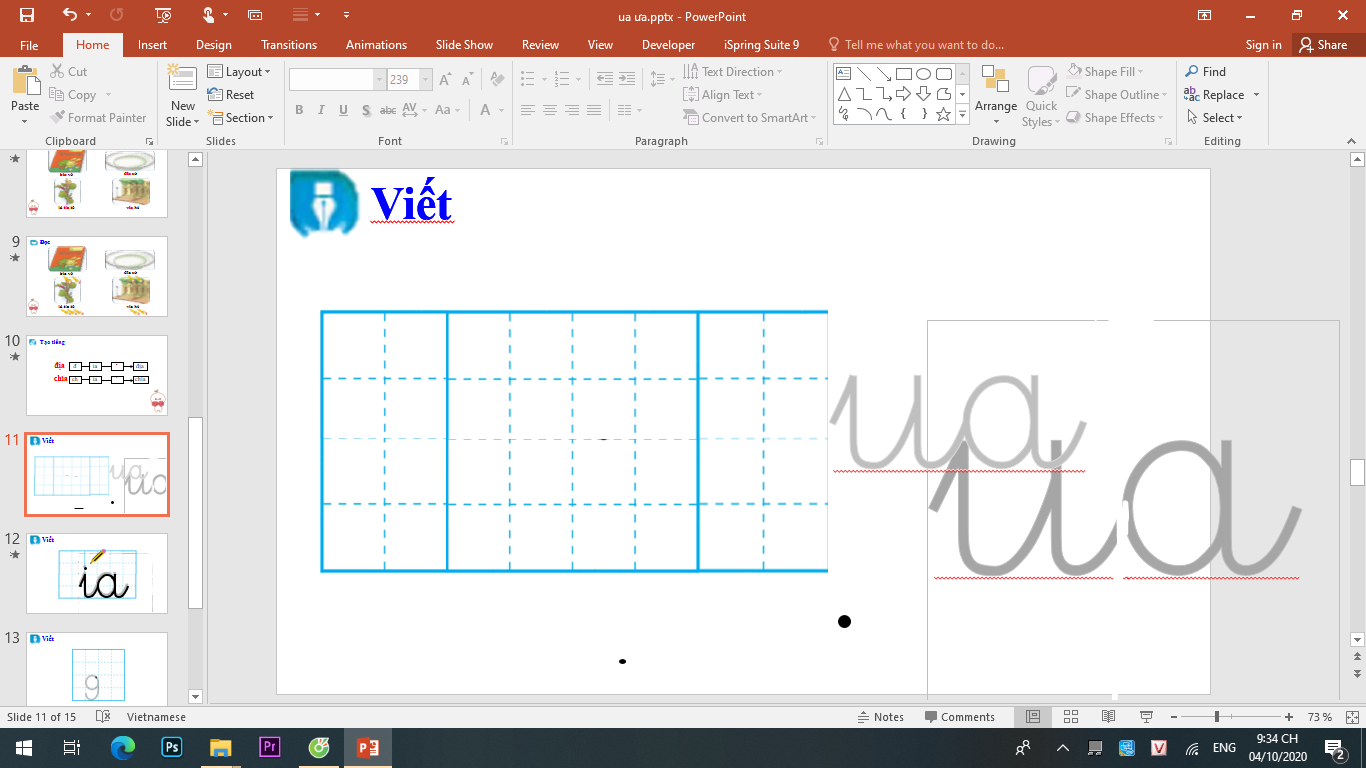 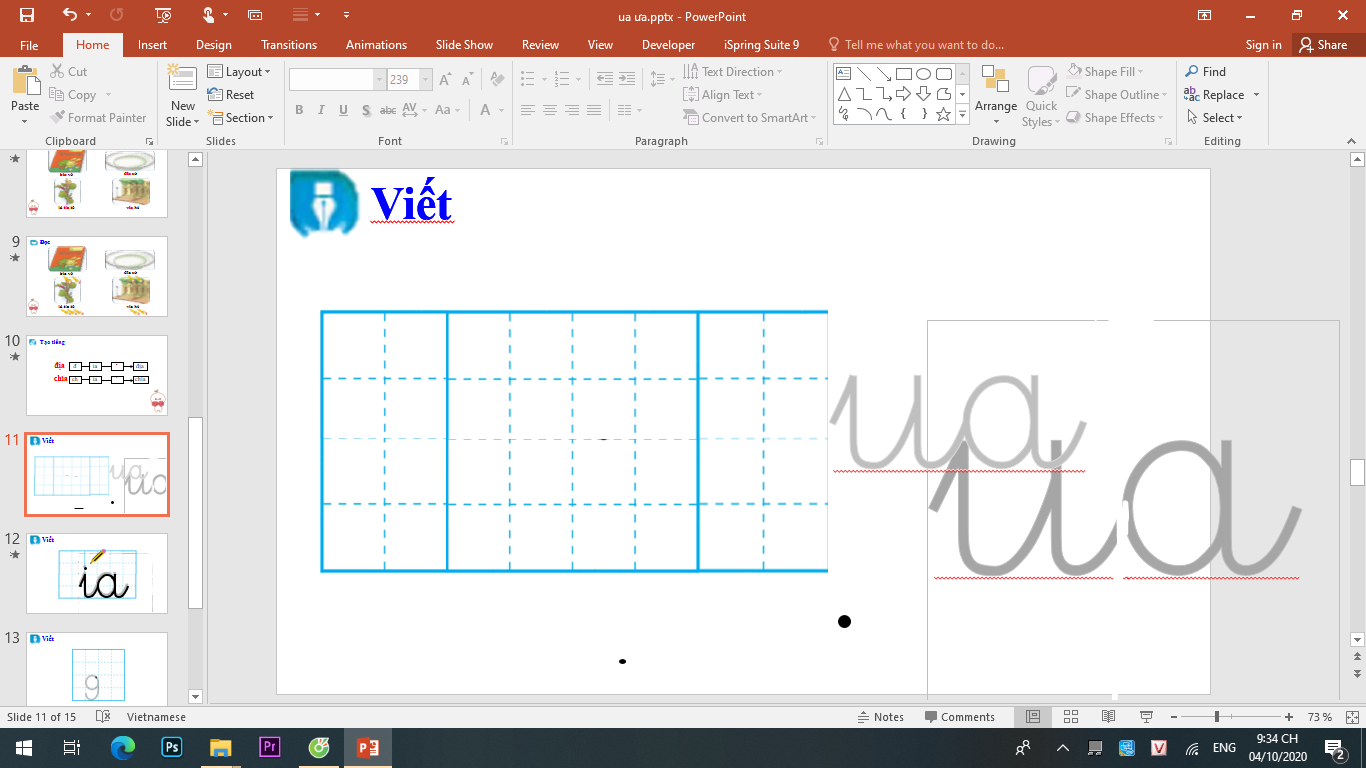 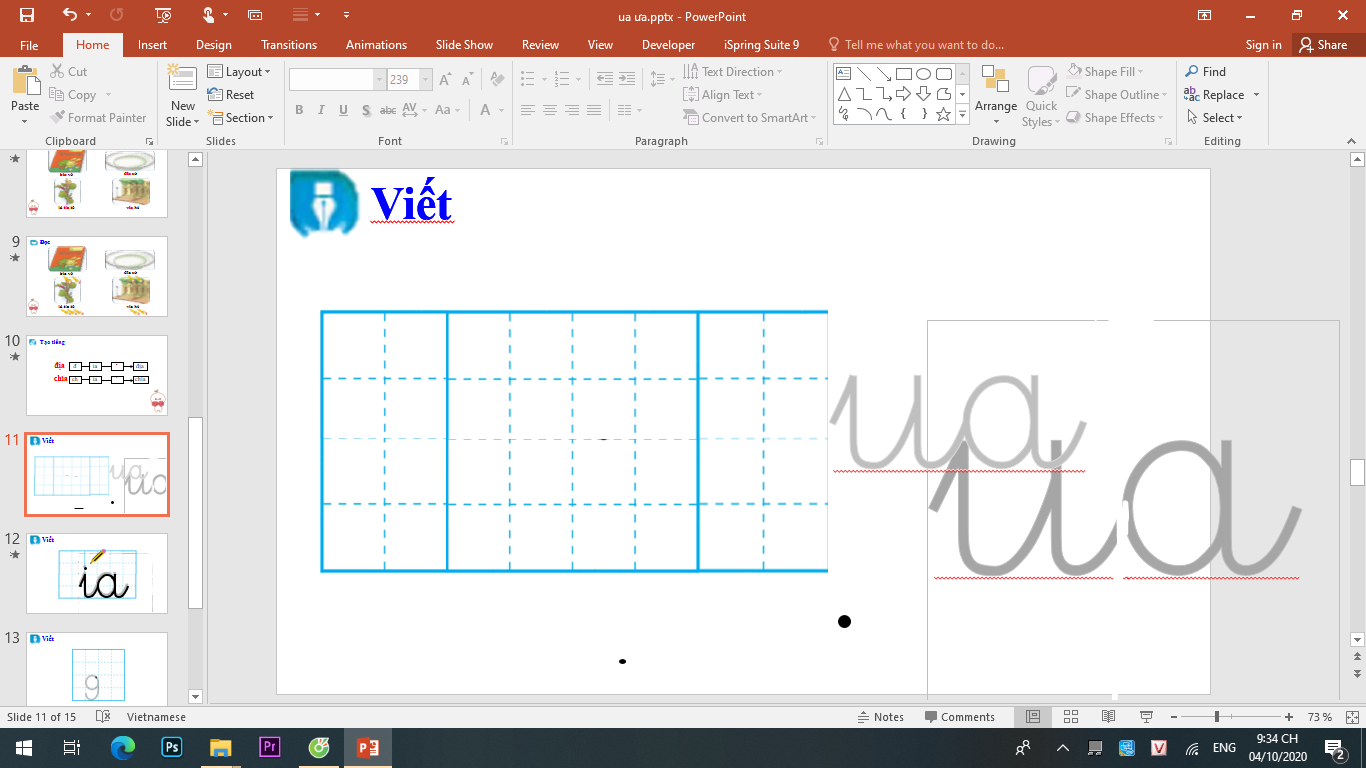 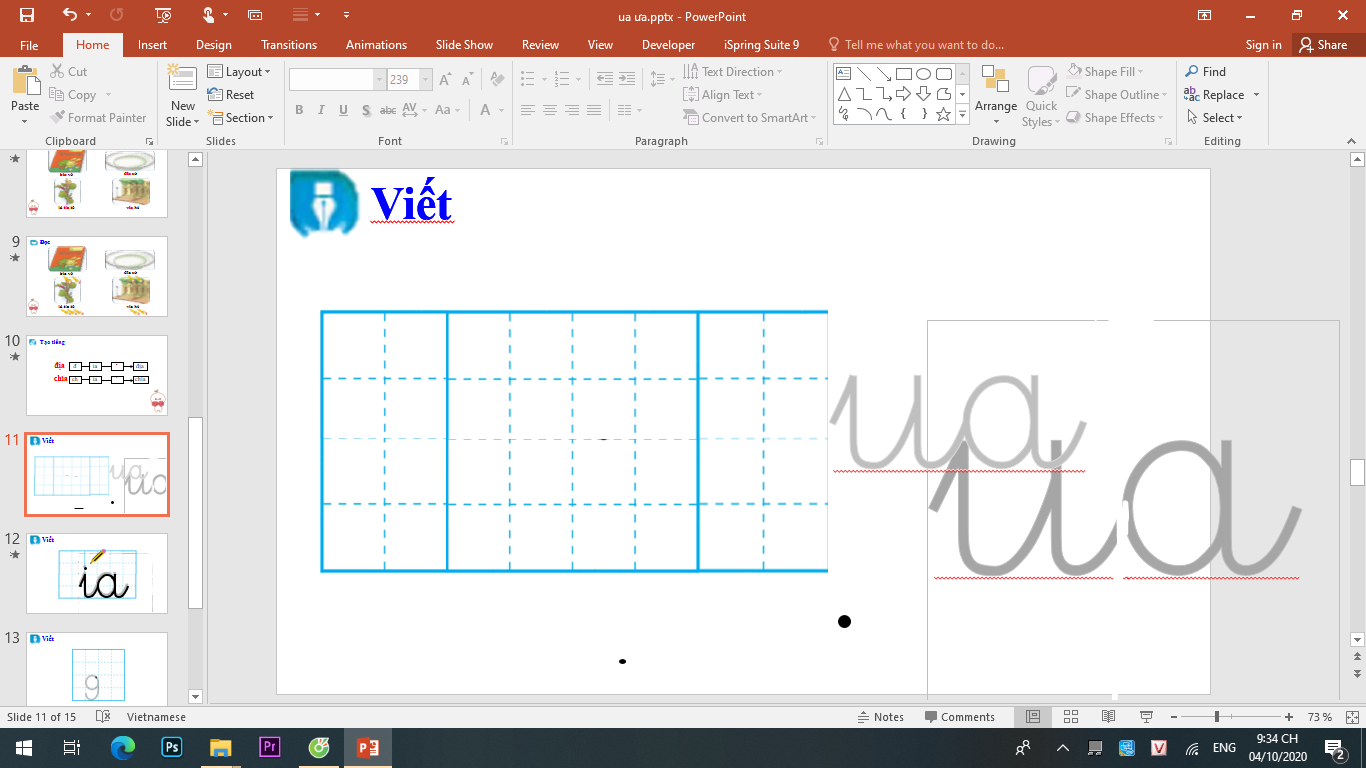 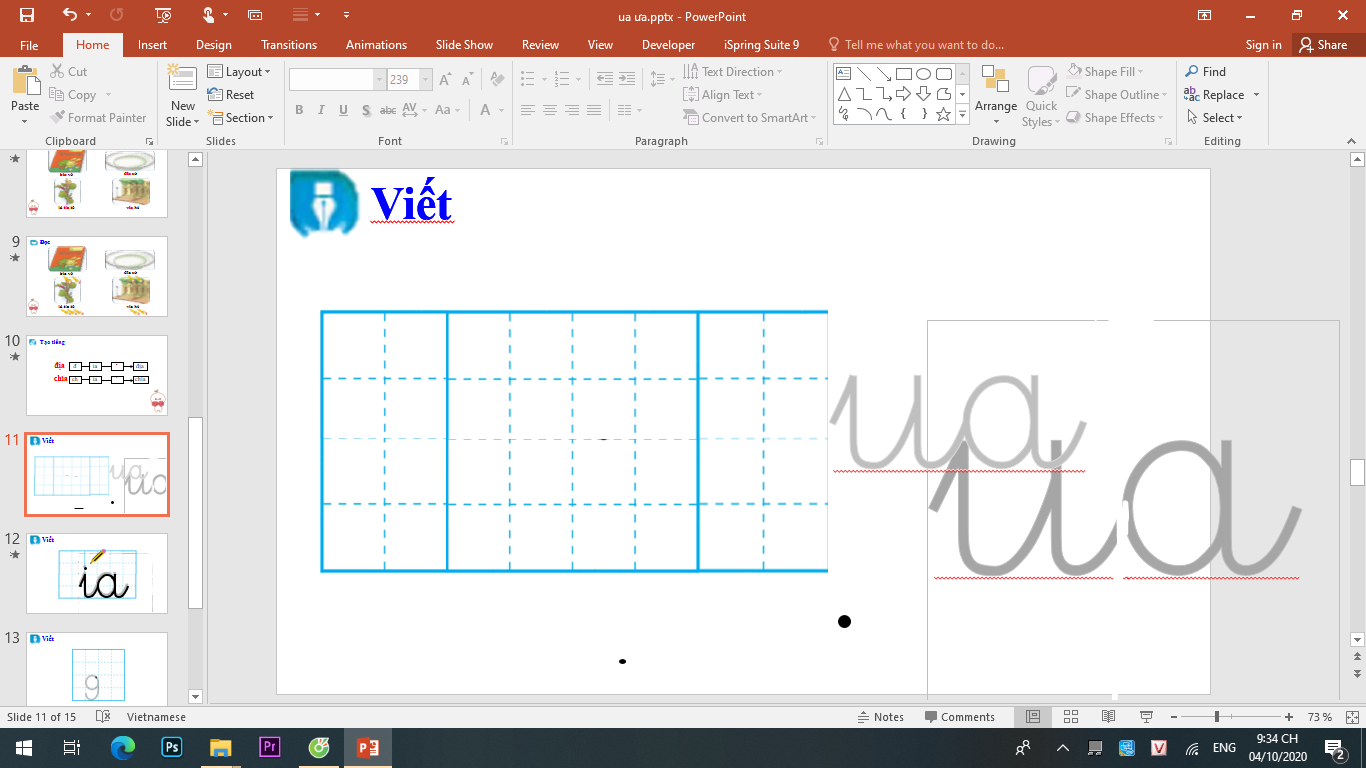 hĲt hình
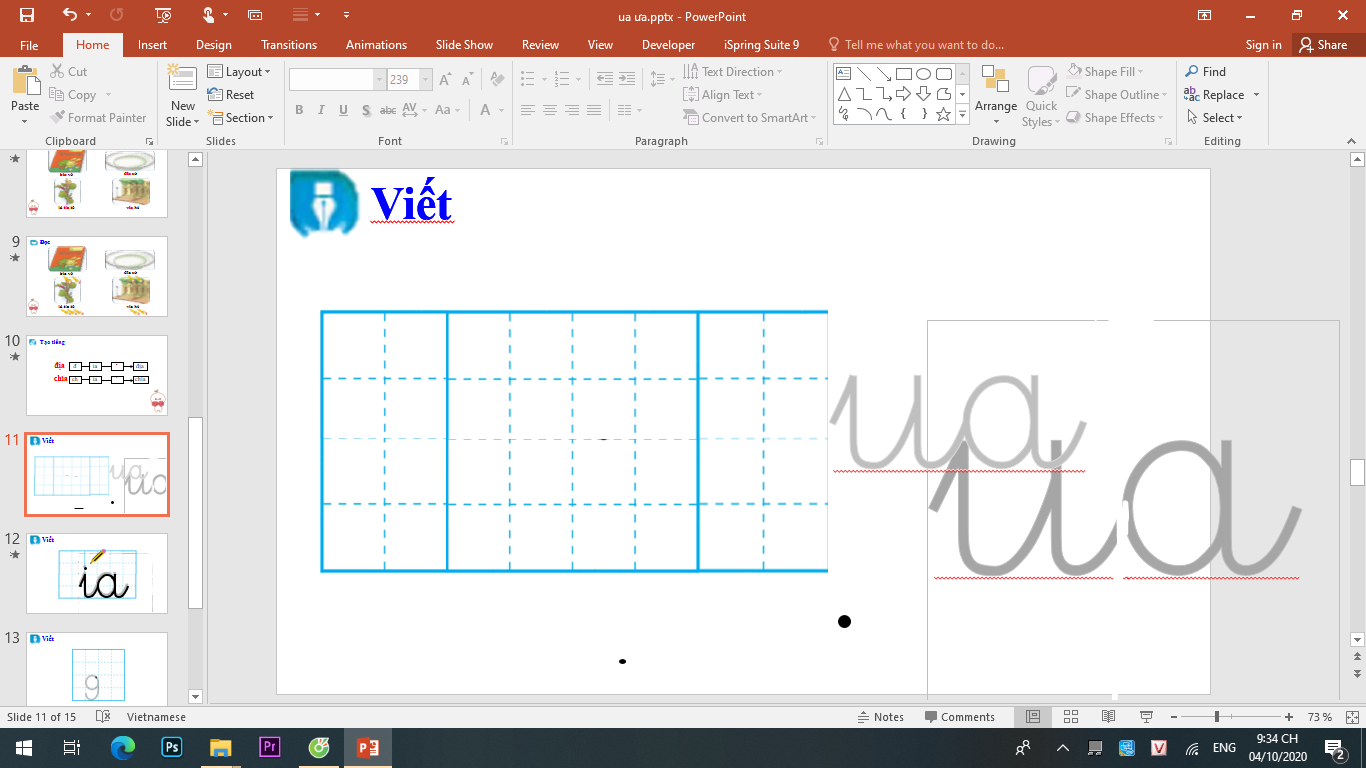 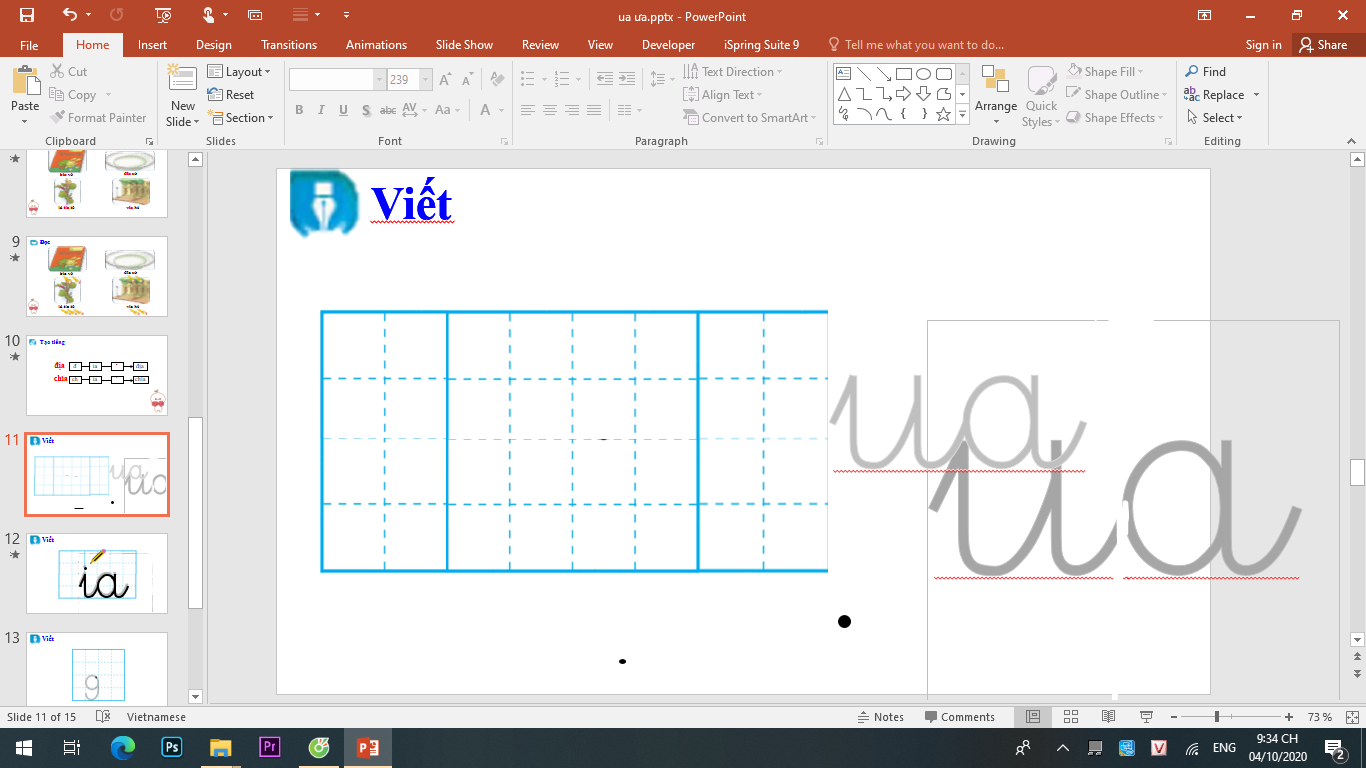 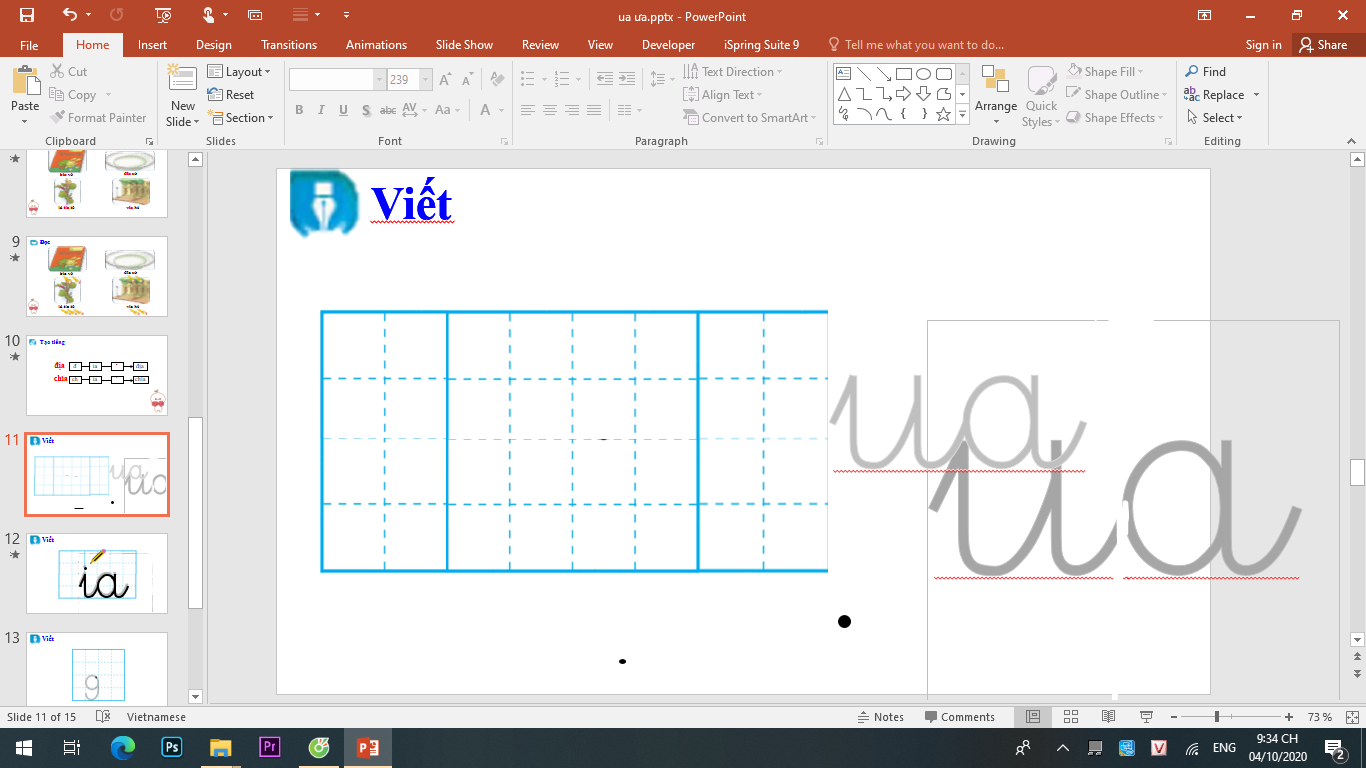 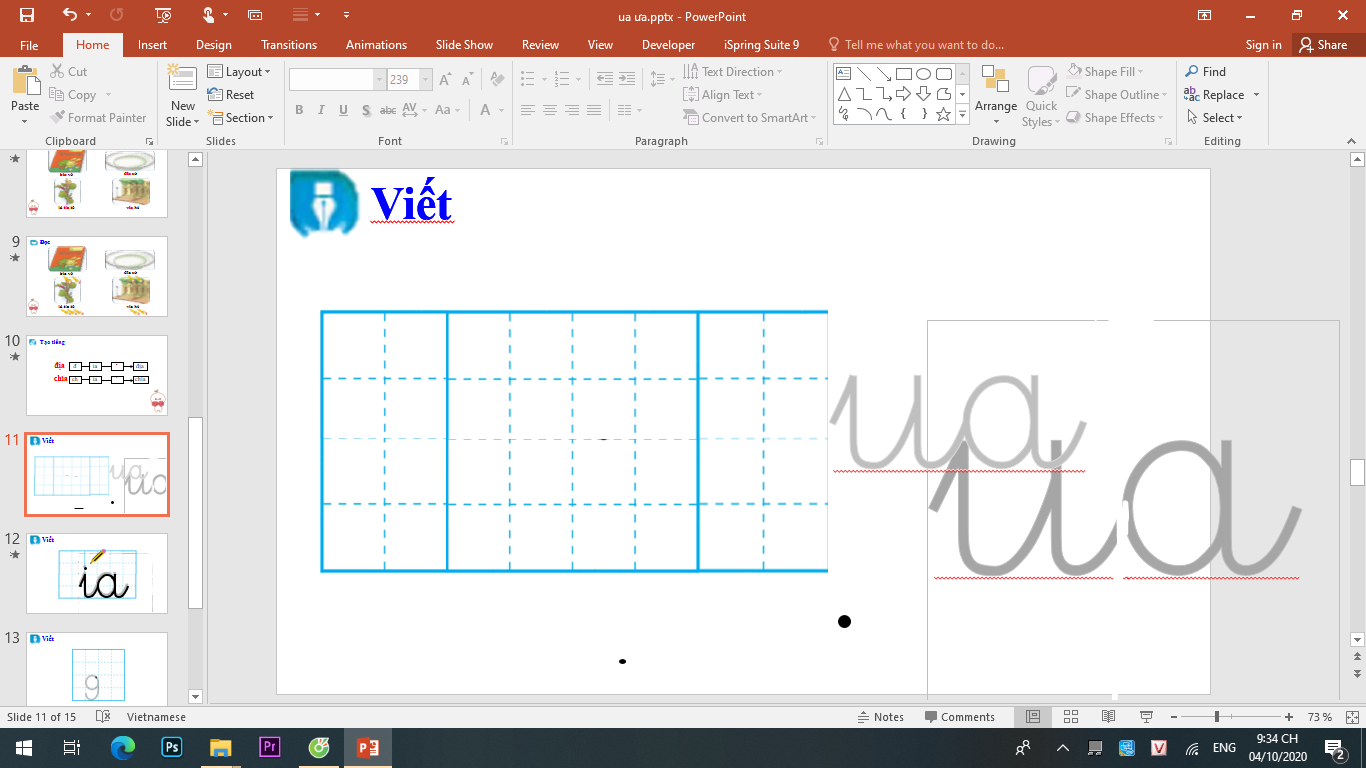 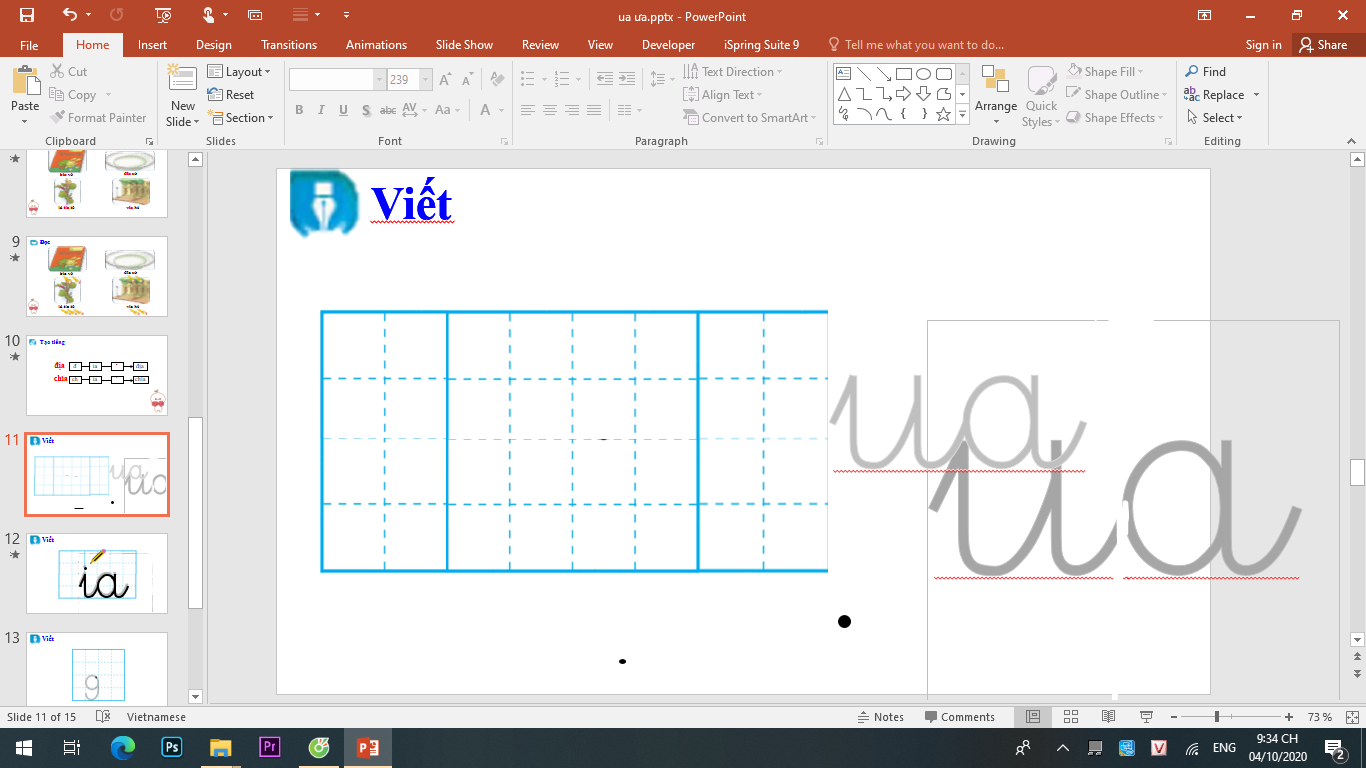 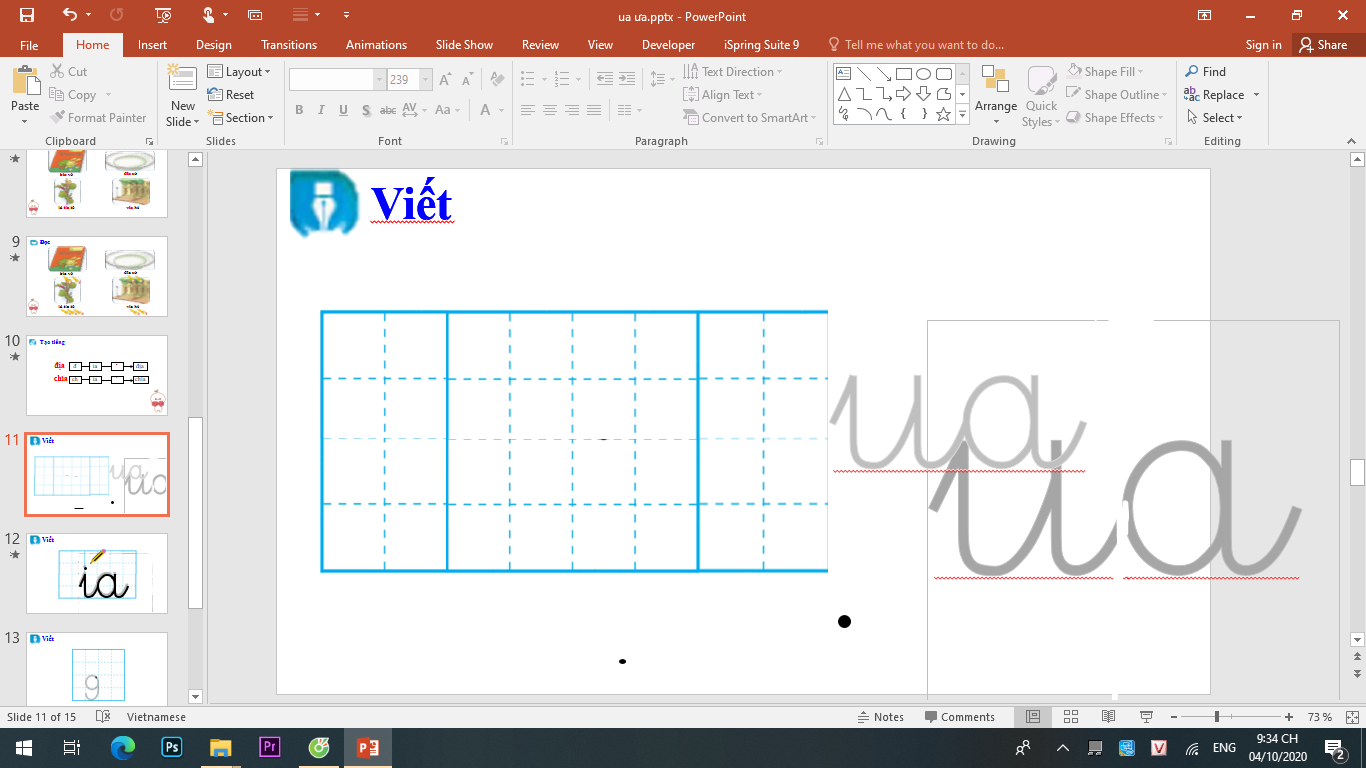 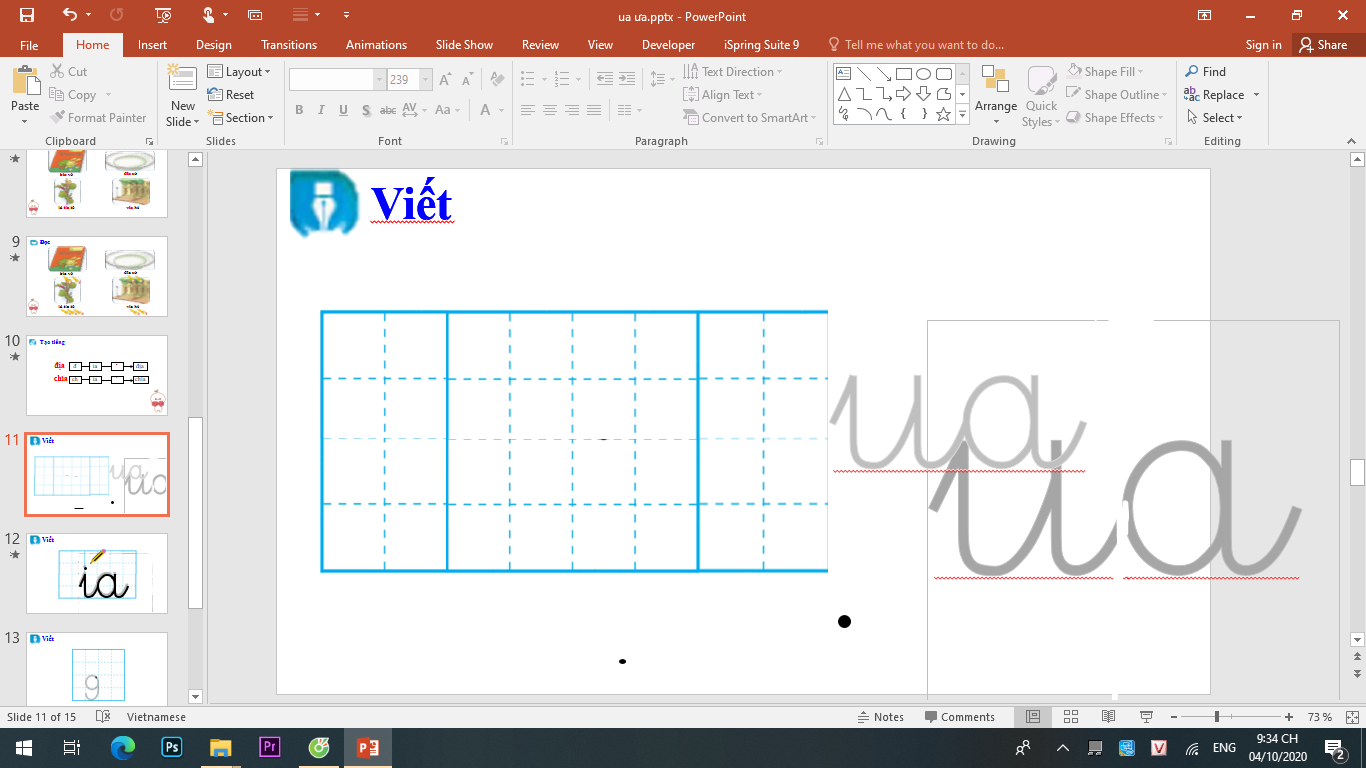 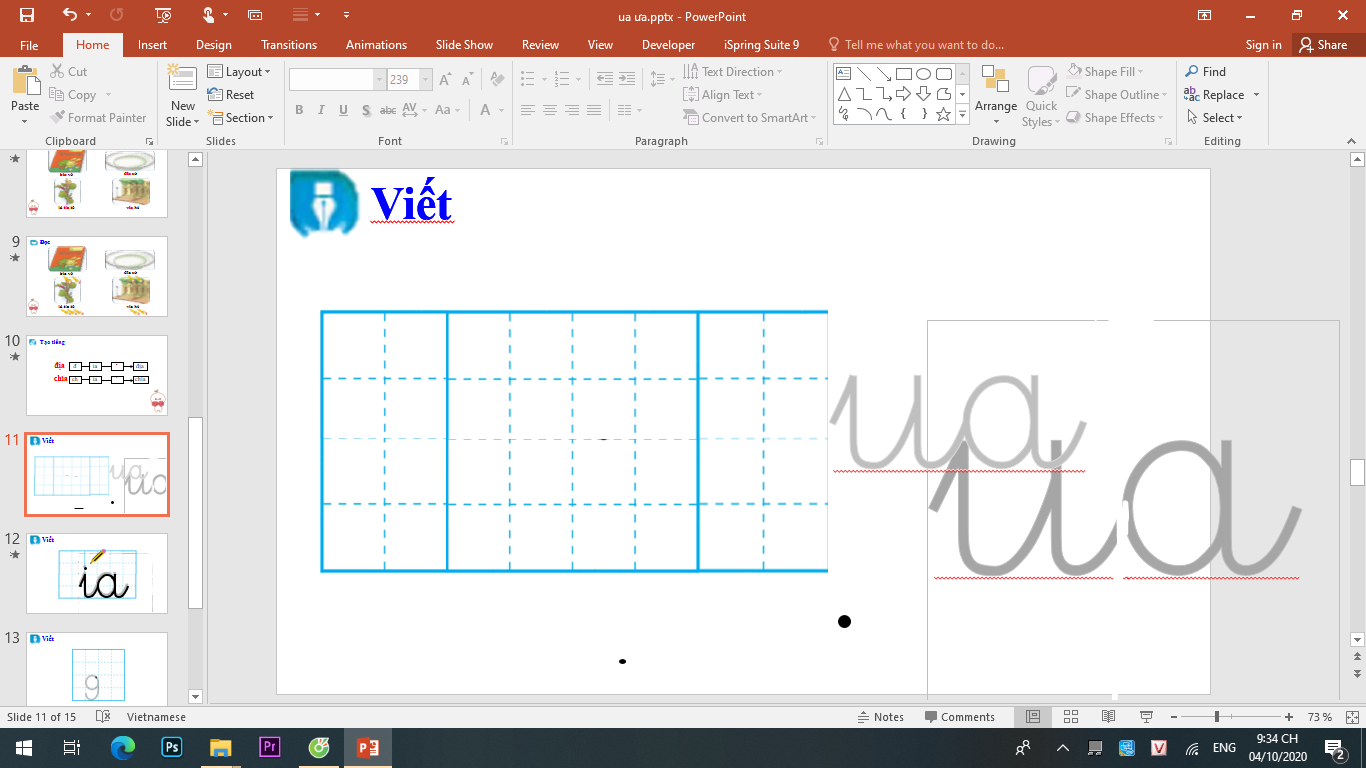 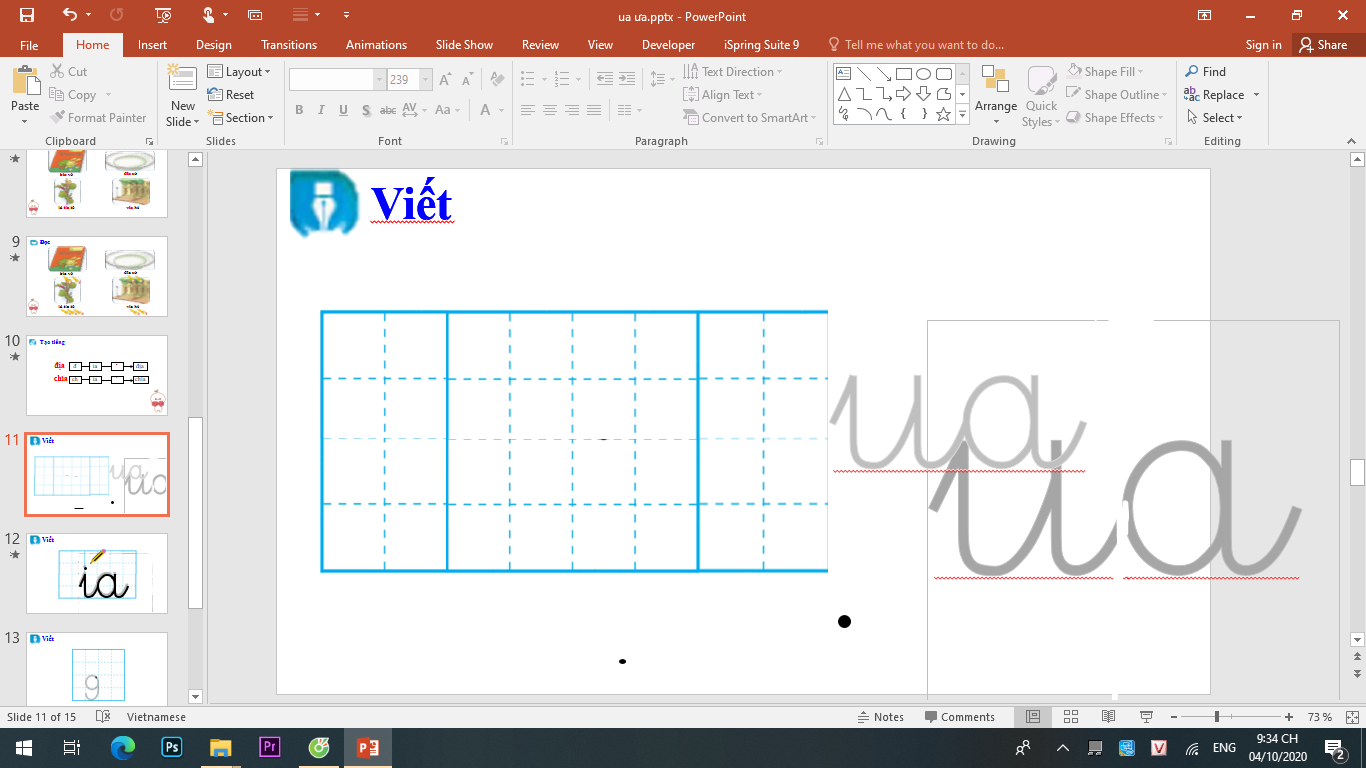 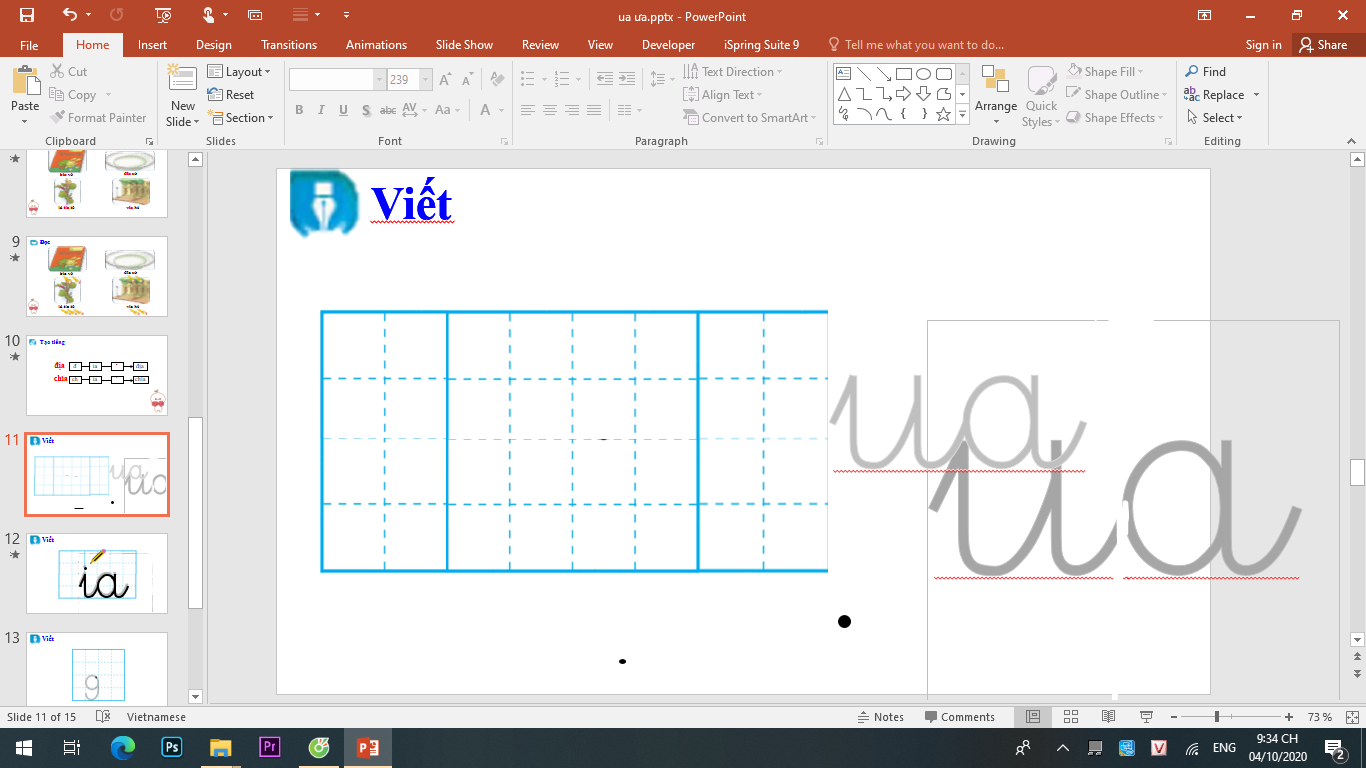 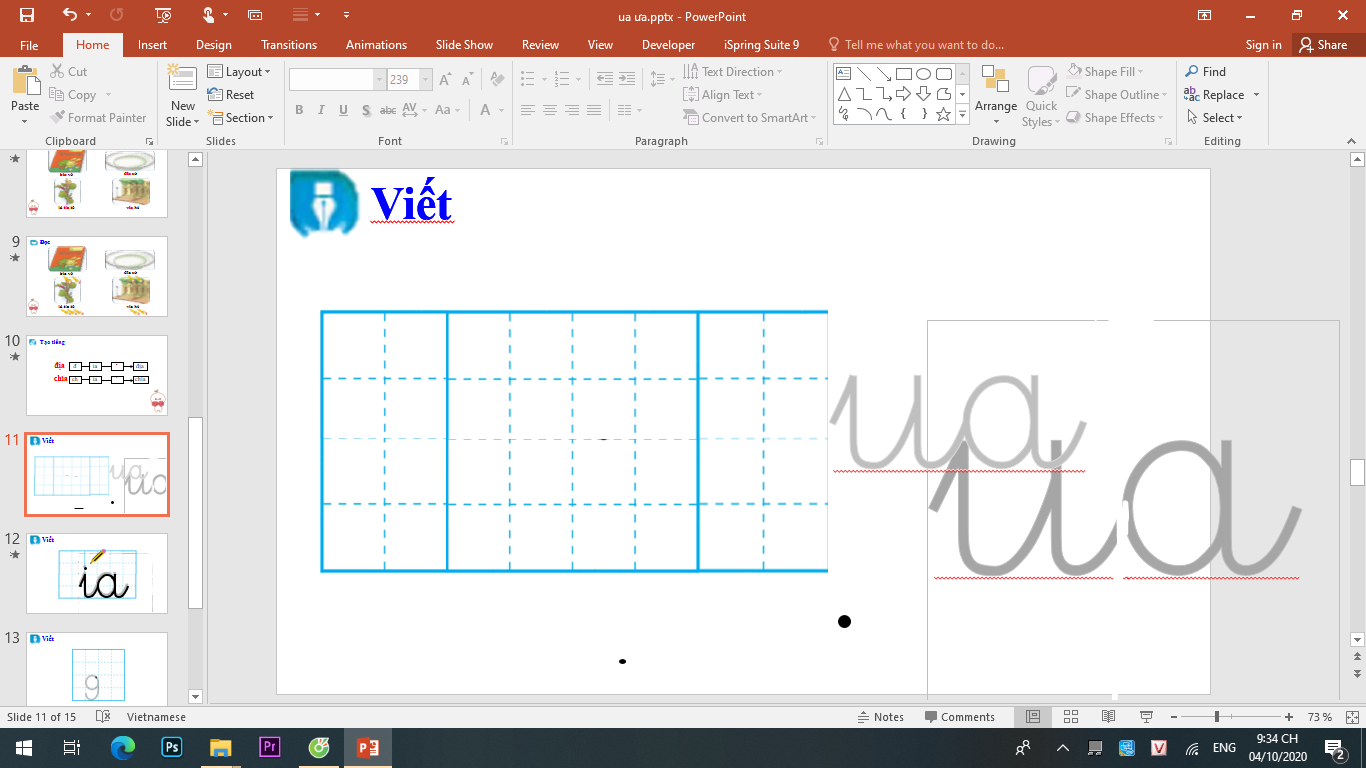 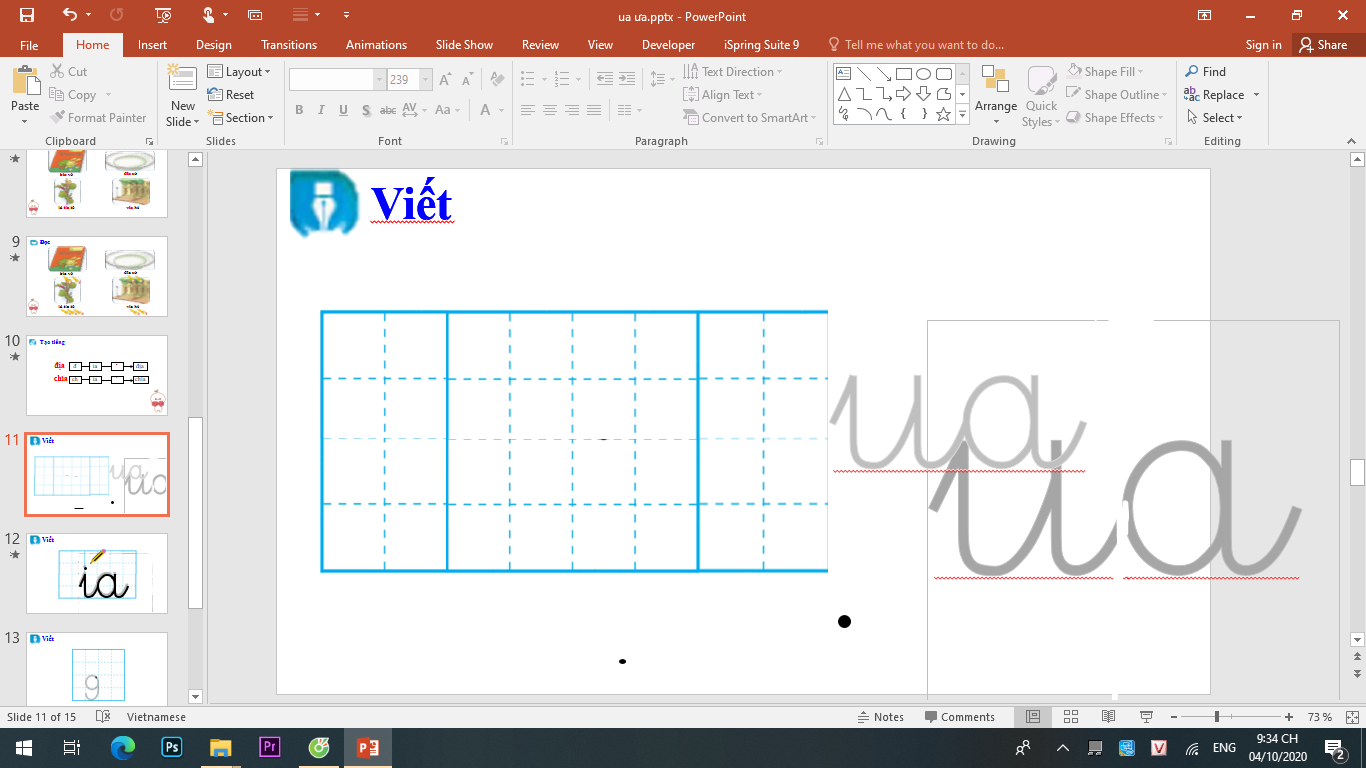 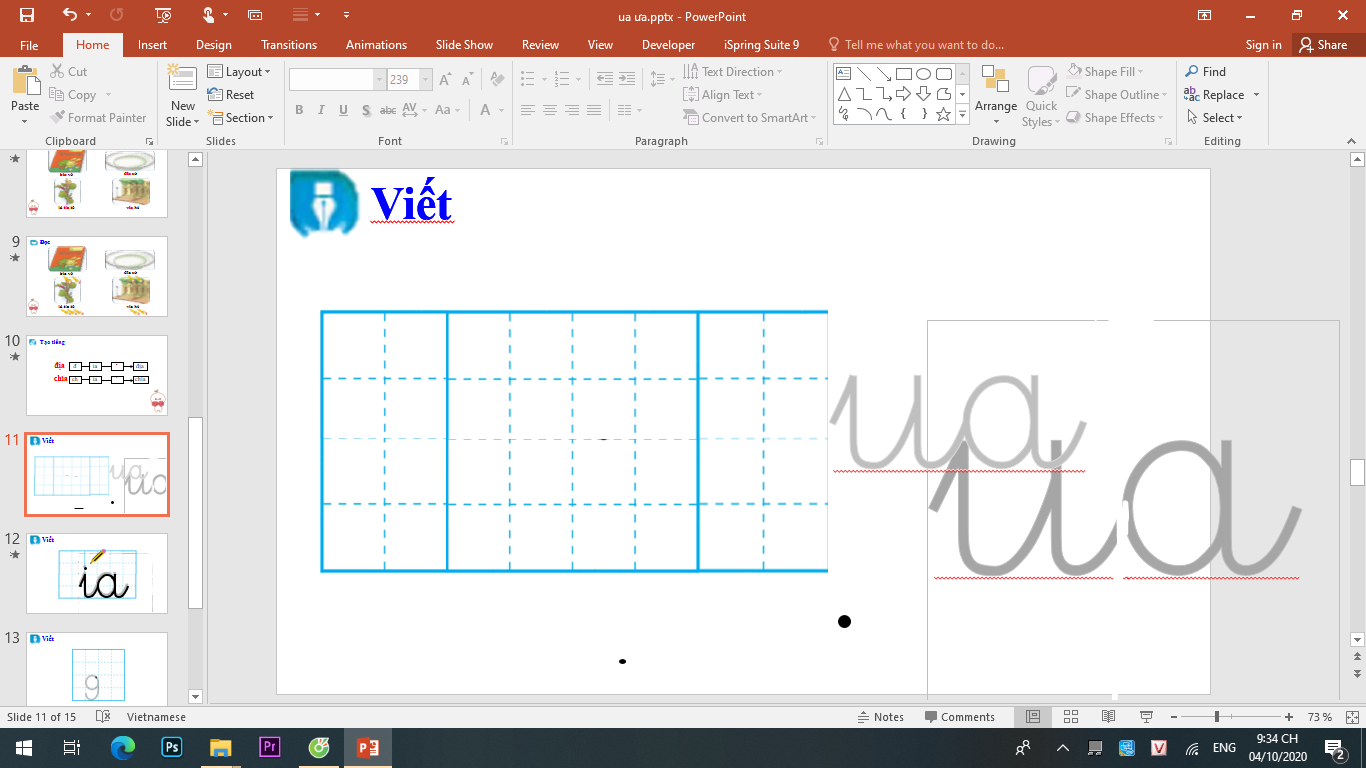 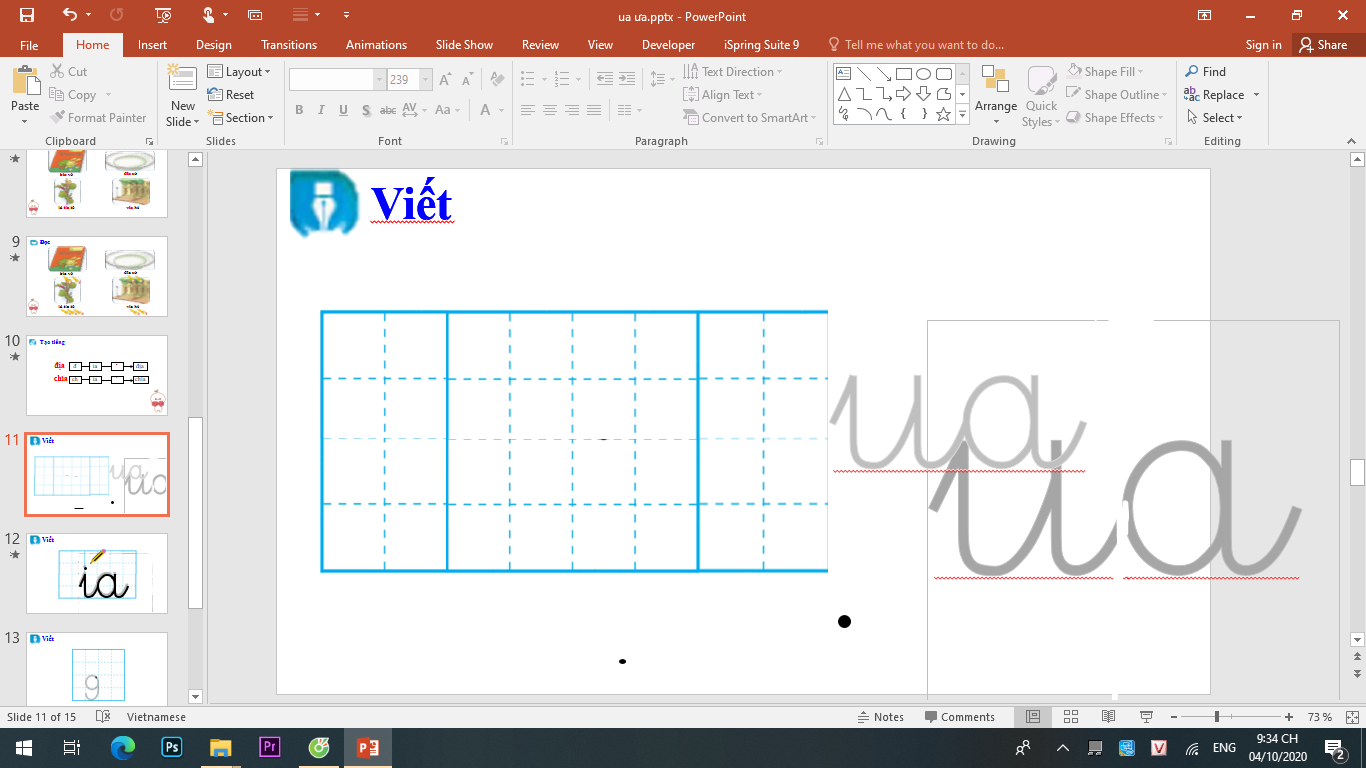 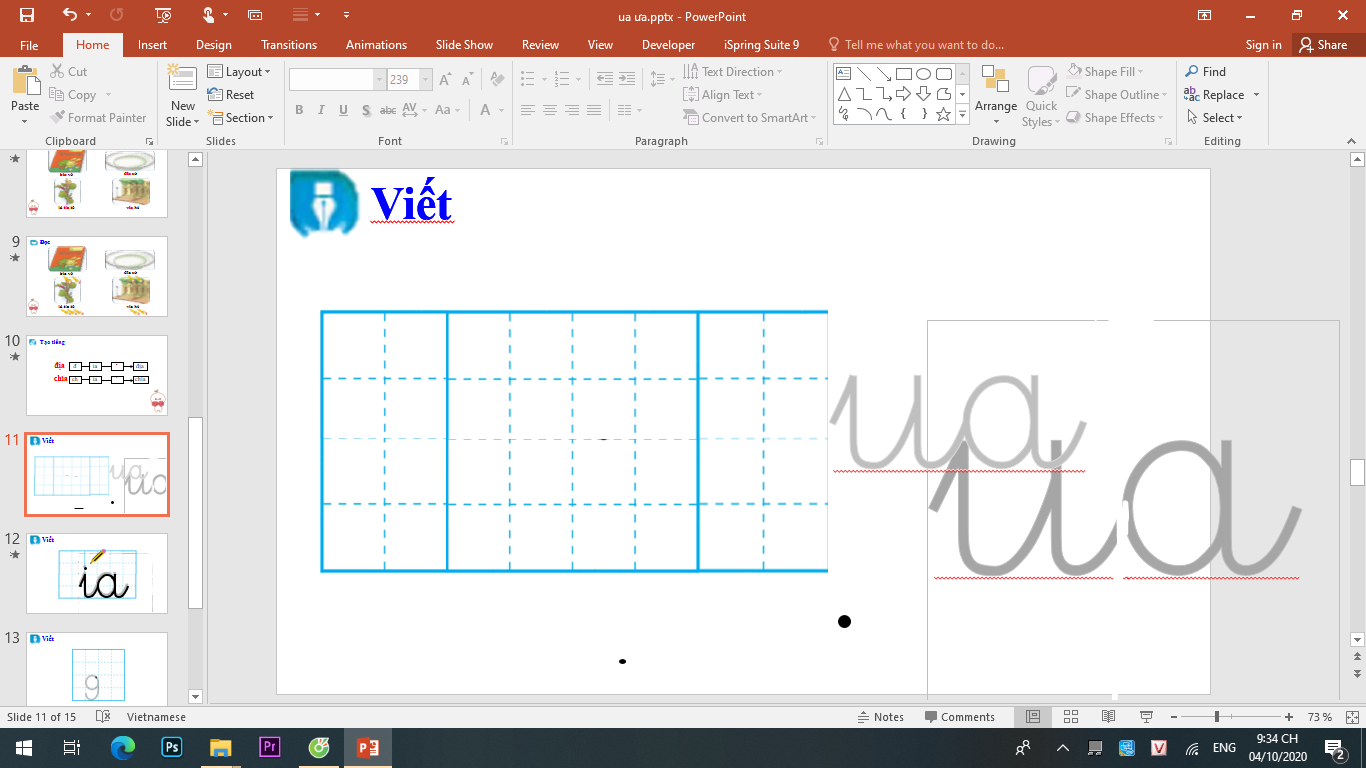 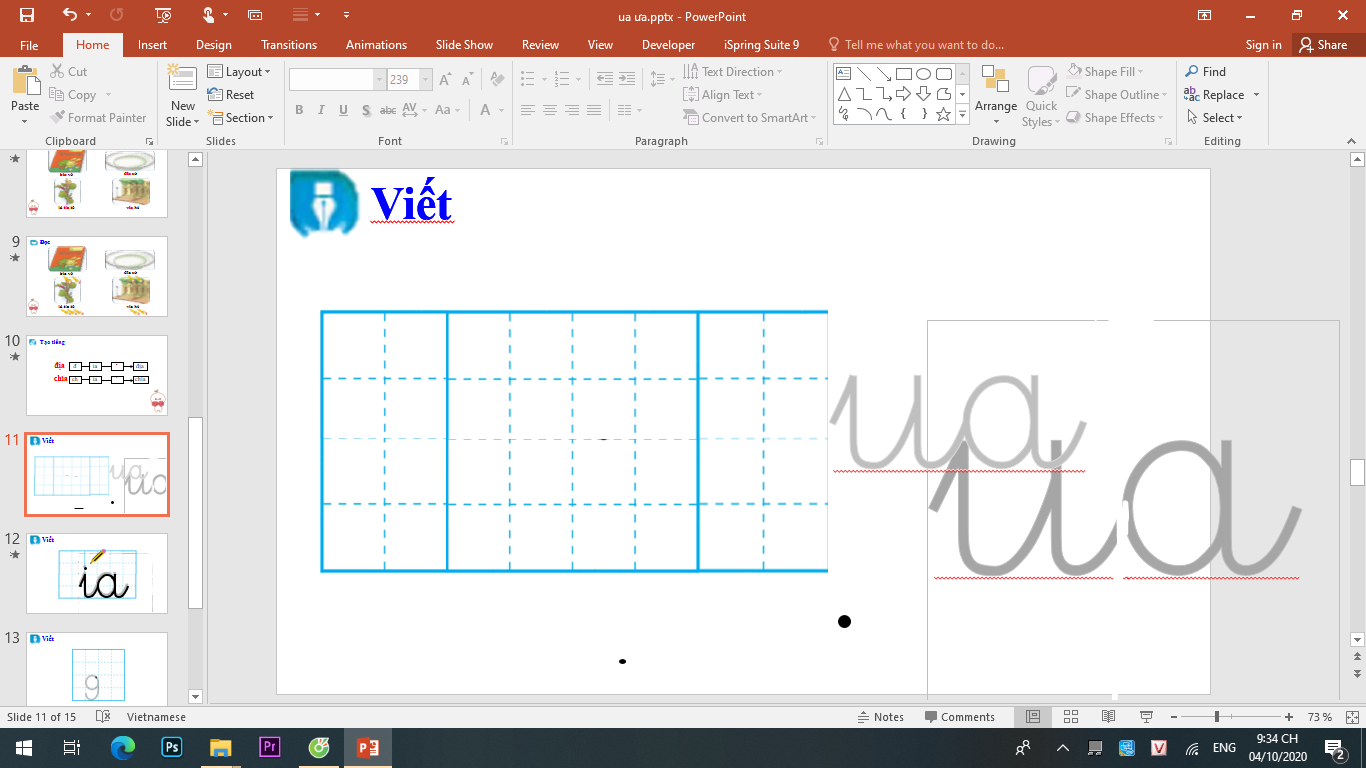 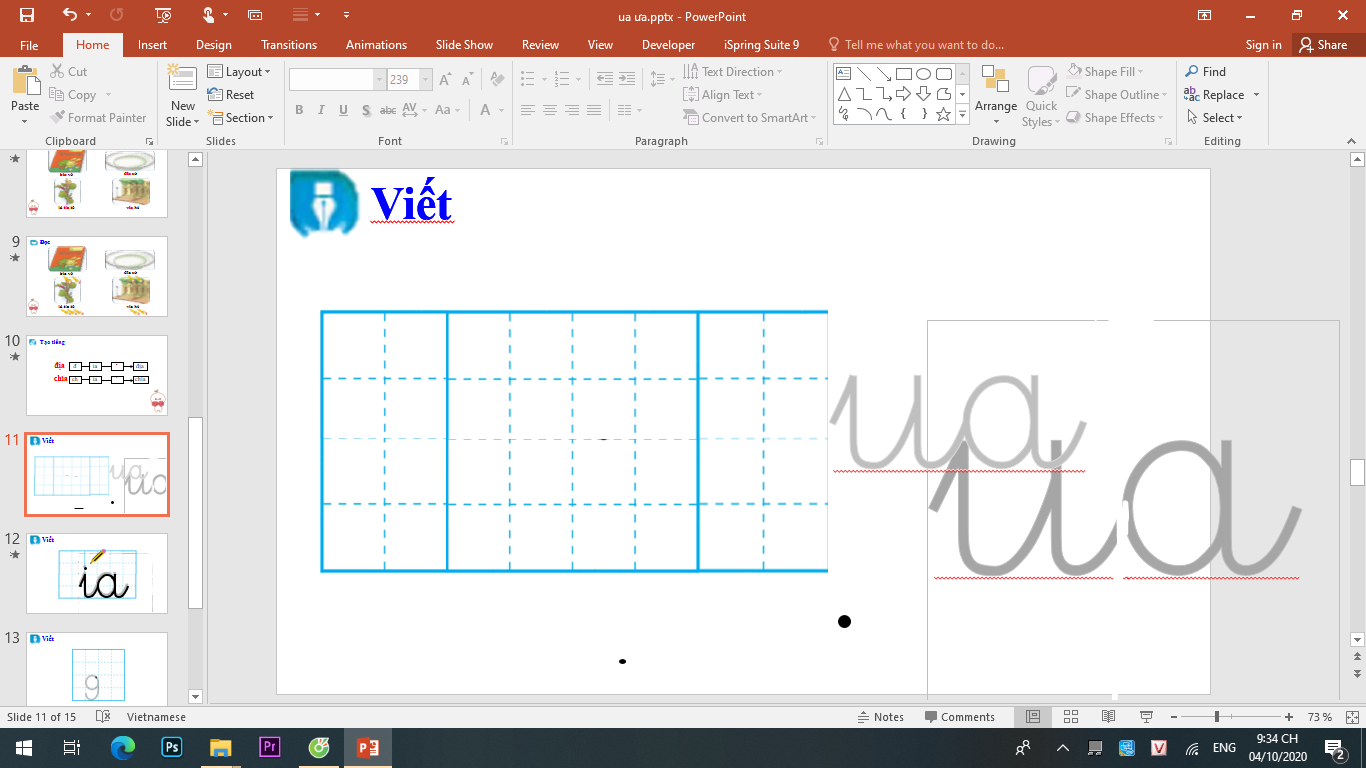 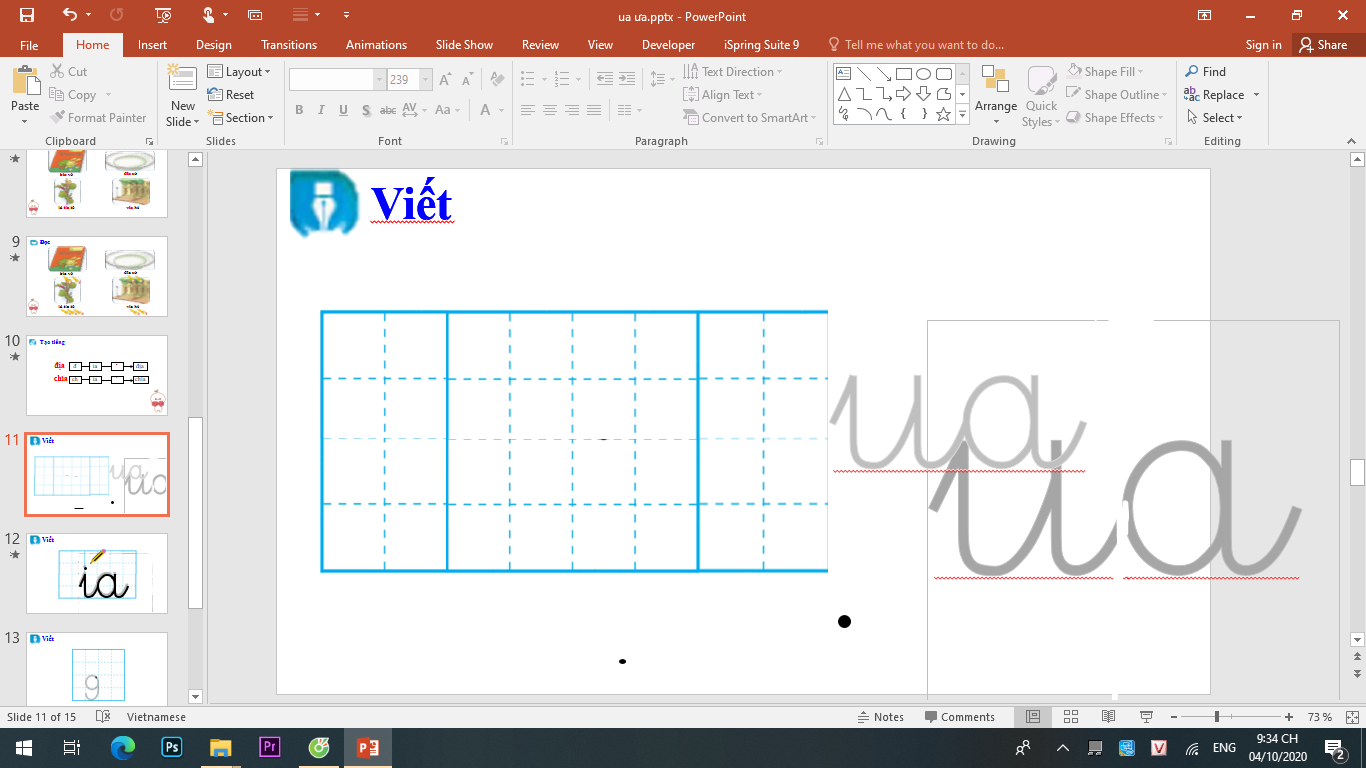 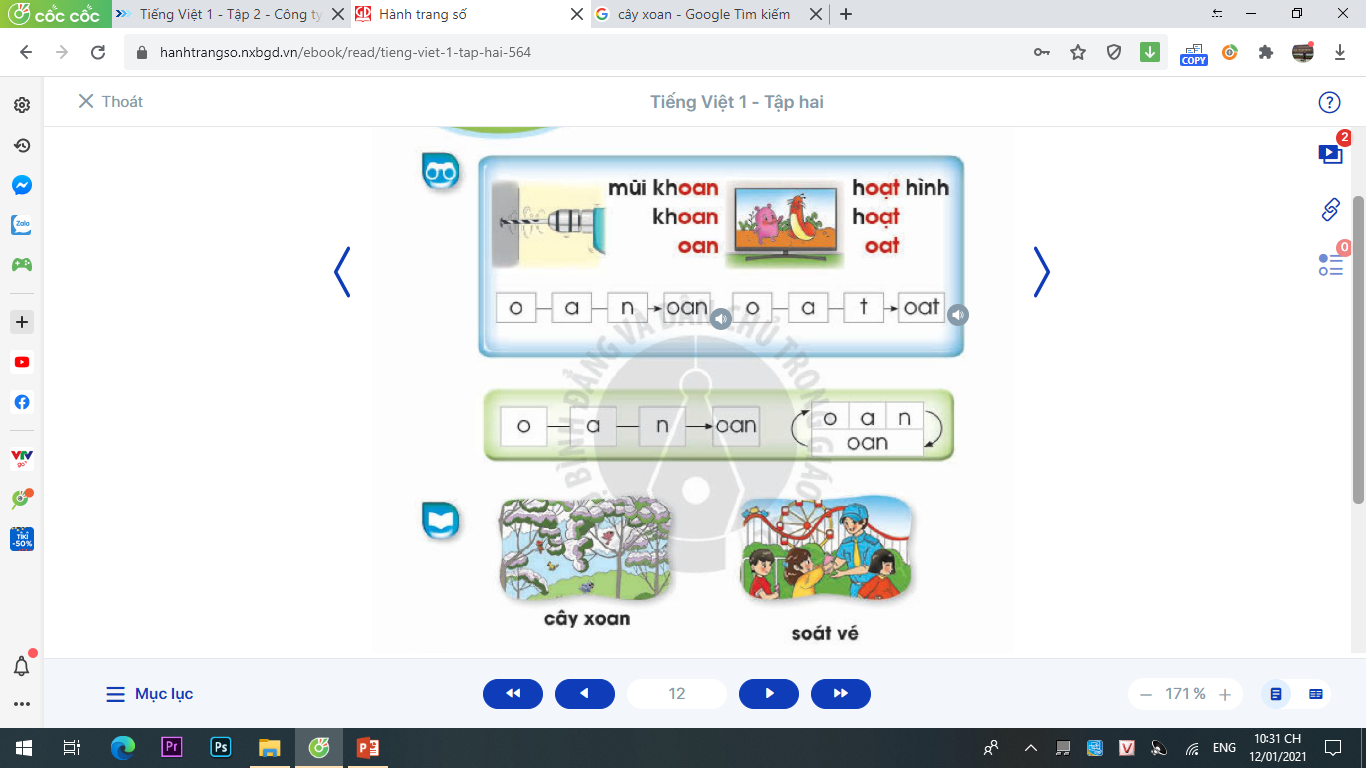 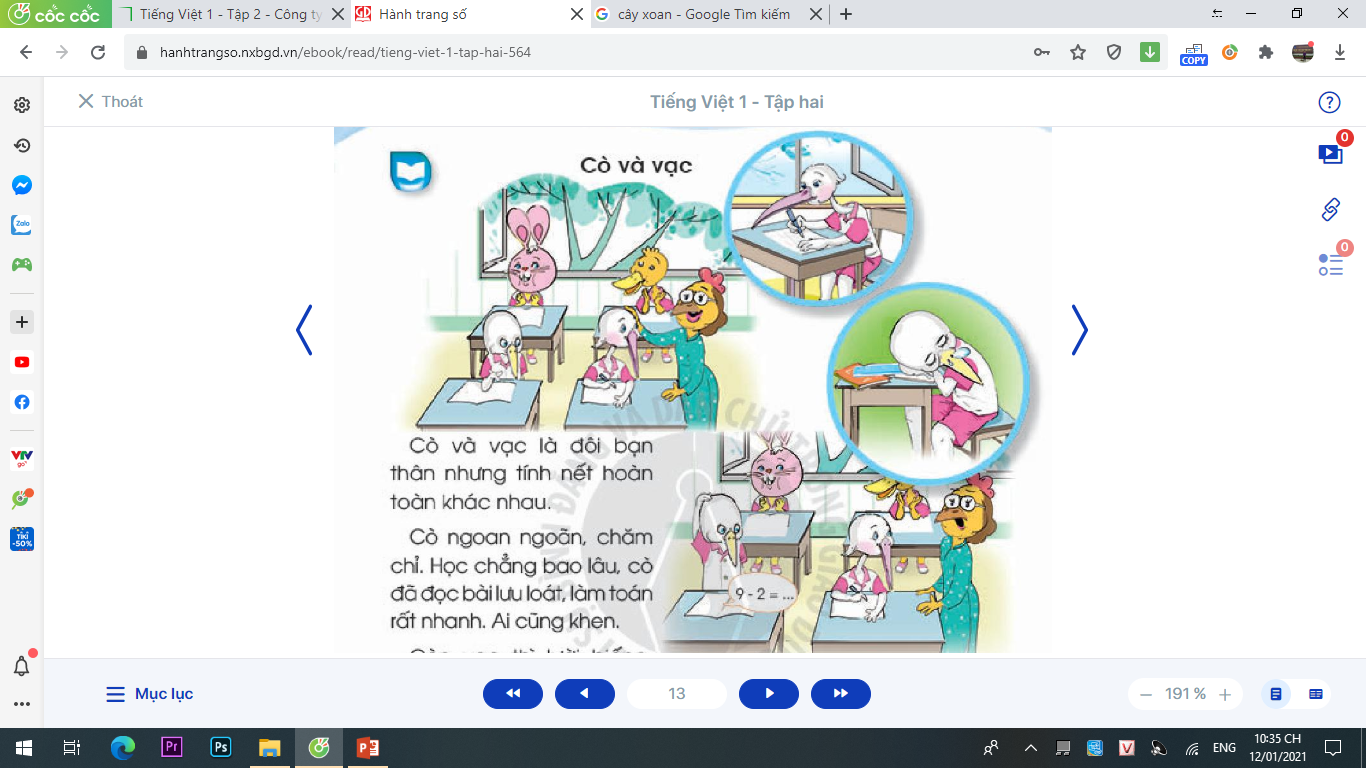 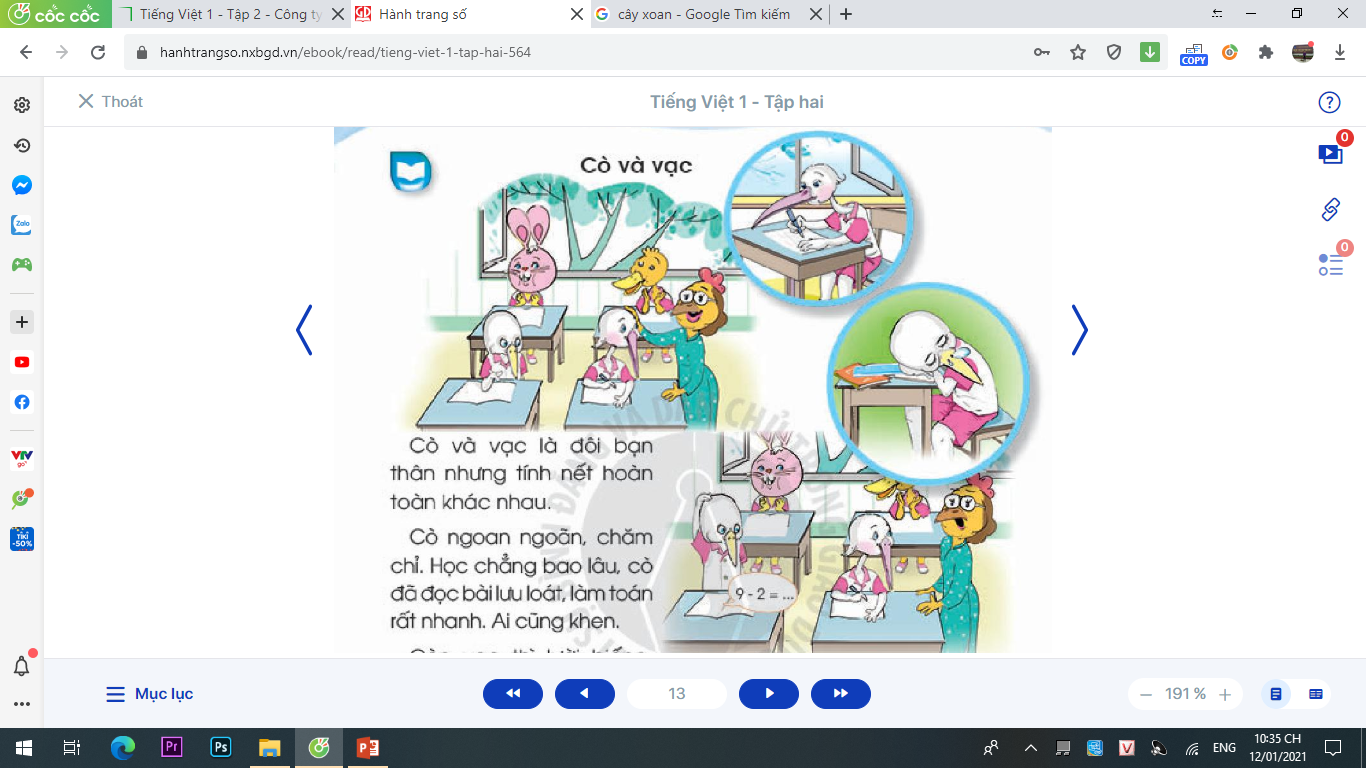 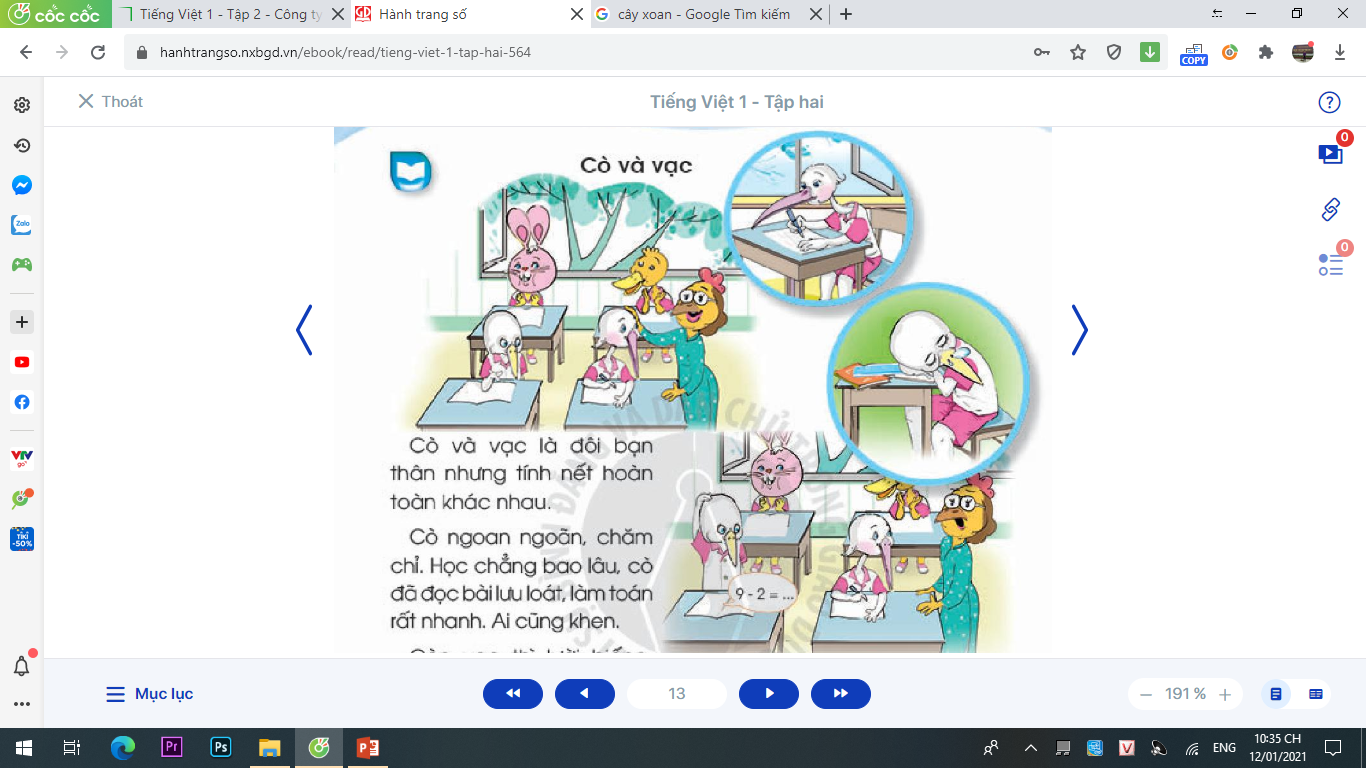 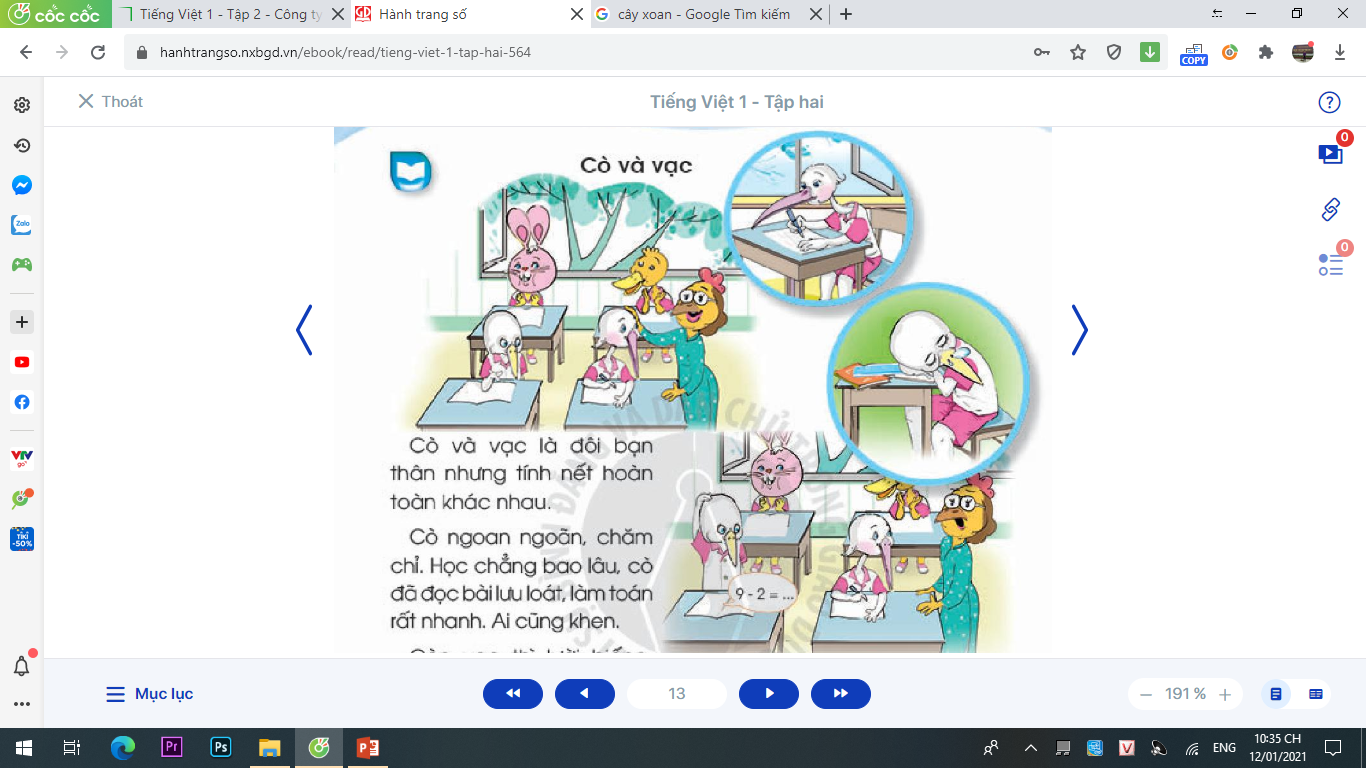 Cò và Vạc
Cò và Vạc khác nhau như thế nào?
Cò và Vạc là đôi bạn thân nhưng tính nết hoàn toàn khác nhau.
   Cò ngoan ngoãn, chăm chỉ. Học chẳng bao lâu, cò đã đọc bài lưu loát, làm toán rất nhanh. Ai cũng khen.
   Còn vạc thì lười biếng, ngủ suốt ngày, chẳng chịu học hành gì. Cứ nghĩ đến làm toán, đọc bài là cậu sợ toát mồ hôi. Ai cũng chê cười.
oan
oan
oan
oan
oat
oan
oat
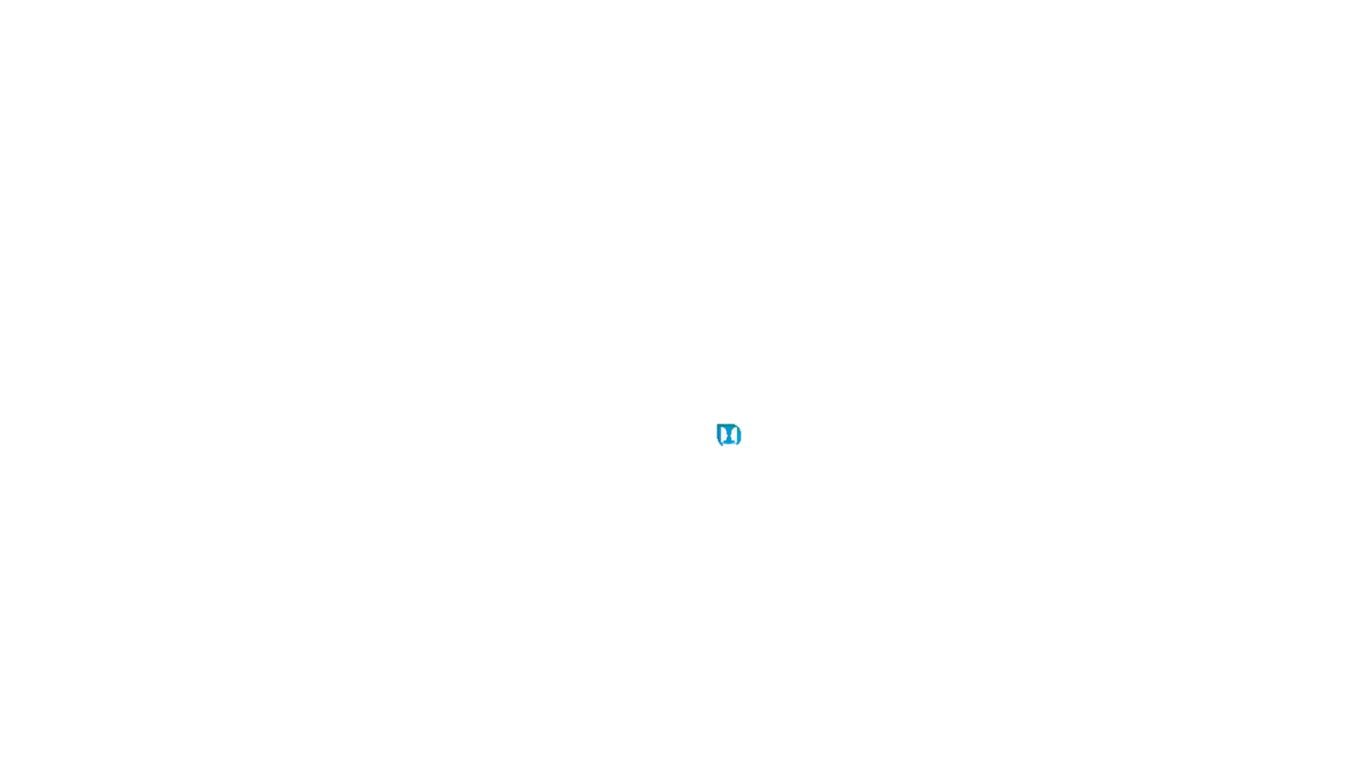 Nói và nghe
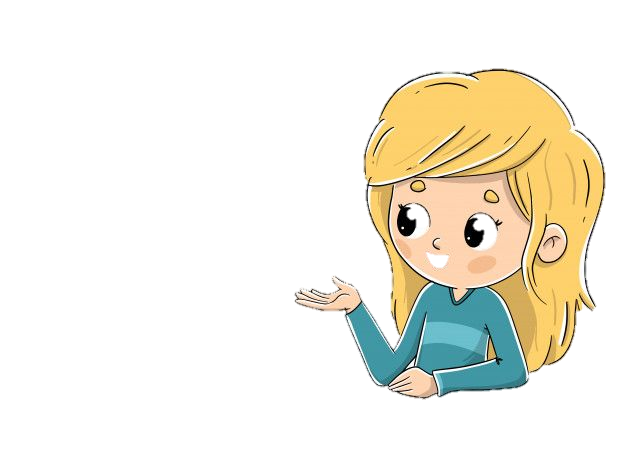 Bạn đoán xem vạc như thế nào?
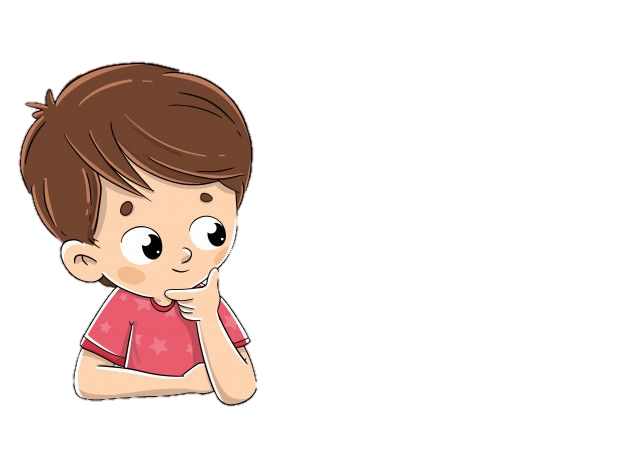 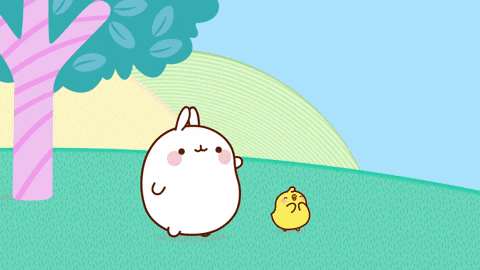 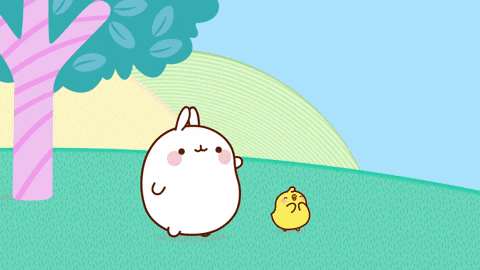 CHÚC CÁC EM HỌC GIỎI!
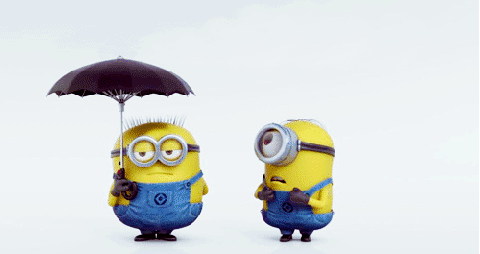